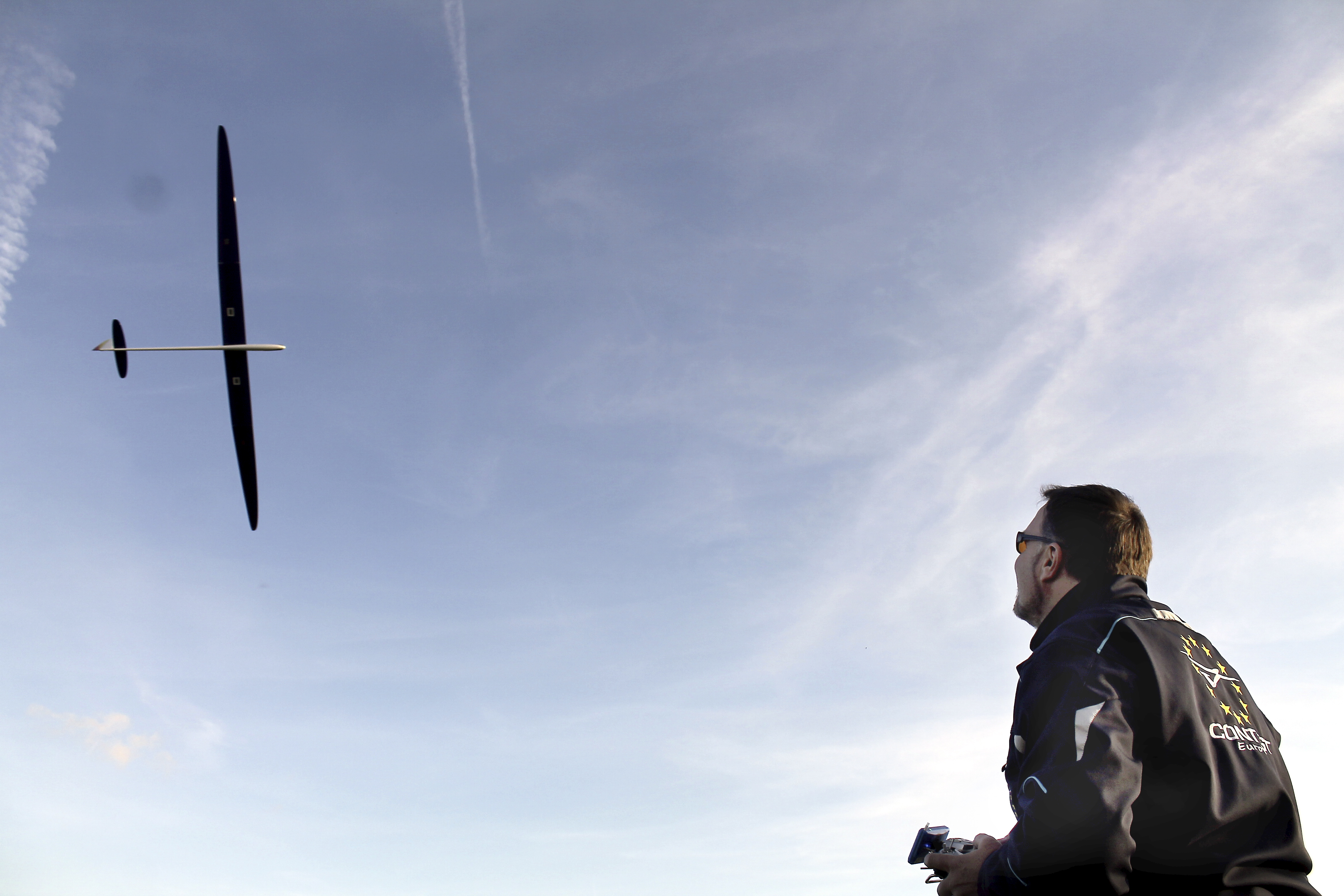 The basics of “MacCready flying”
© Philip Kolb
Slide number            01
Paul B. MacCready (1925-2007)
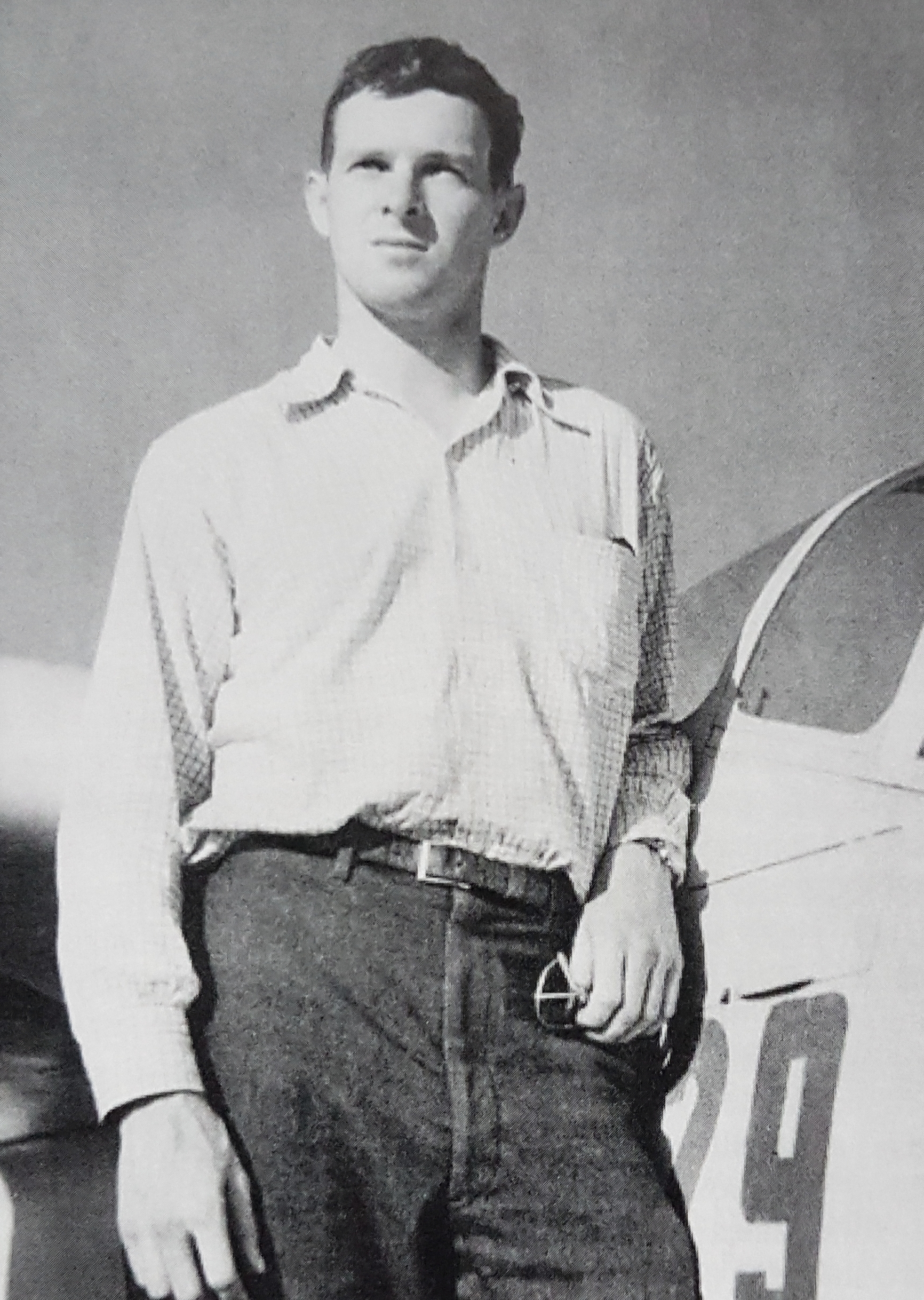 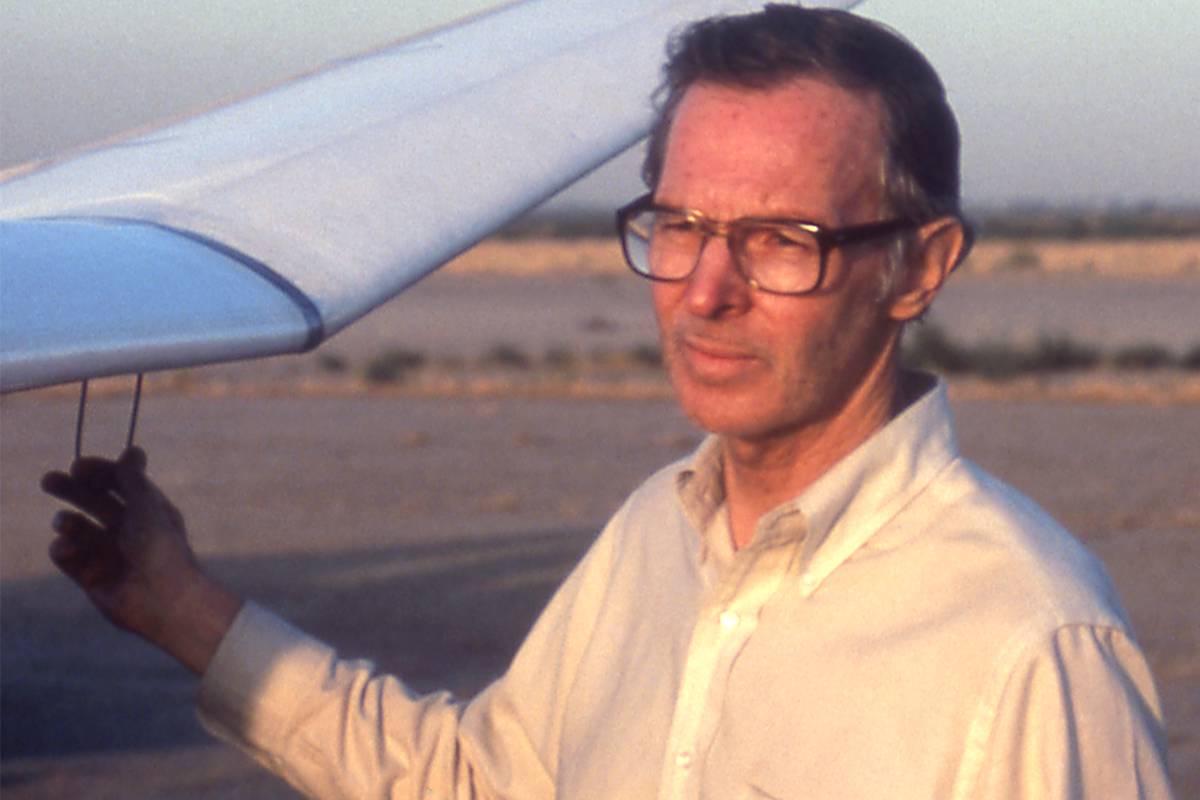 © Philip Kolb
Slide number             02
Paul B. MacCready (September 25, 1925 – August 28, 2007)
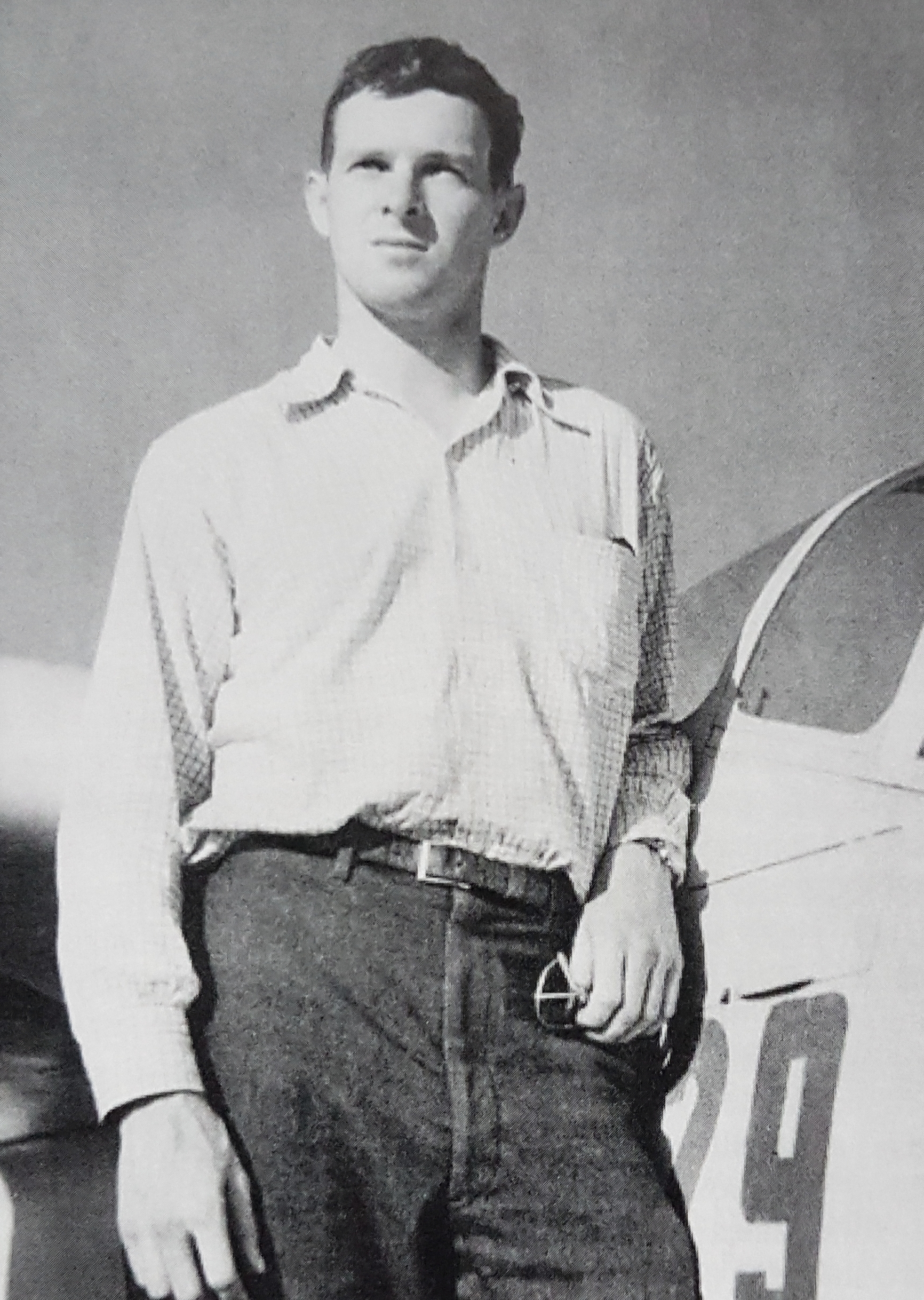 was an American aeronautical engineer.
He was the founder of AeroVironment and devoted his life to developing more efficient transportation vehicles that could "do more with less".
With Dr. Peter B.S. Lissaman, he created a human-powered aircraft, the Gossamer Condor. 
The Condor stayed aloft for seven minutes while it completed a figure eight course, thereby winning the first Kremer prize in August 1977.
The award winning plane was constructed of aluminum tubing, foam, piano wire, bicycle parts and mylar foil. 
He later created solar-powered aircraft also, f.e. the Gossamer Penguin and Solar Challenger.
He was involved in the development of NASA's solar-powered flying wings such as theHelios, which surpassed the SR-71's altitude records and could theoretically fly on Mars(where the atmosphere is thin and has little oxygen).
But he also was a soaring pilot!!!
© Philip Kolb
Slide number             03
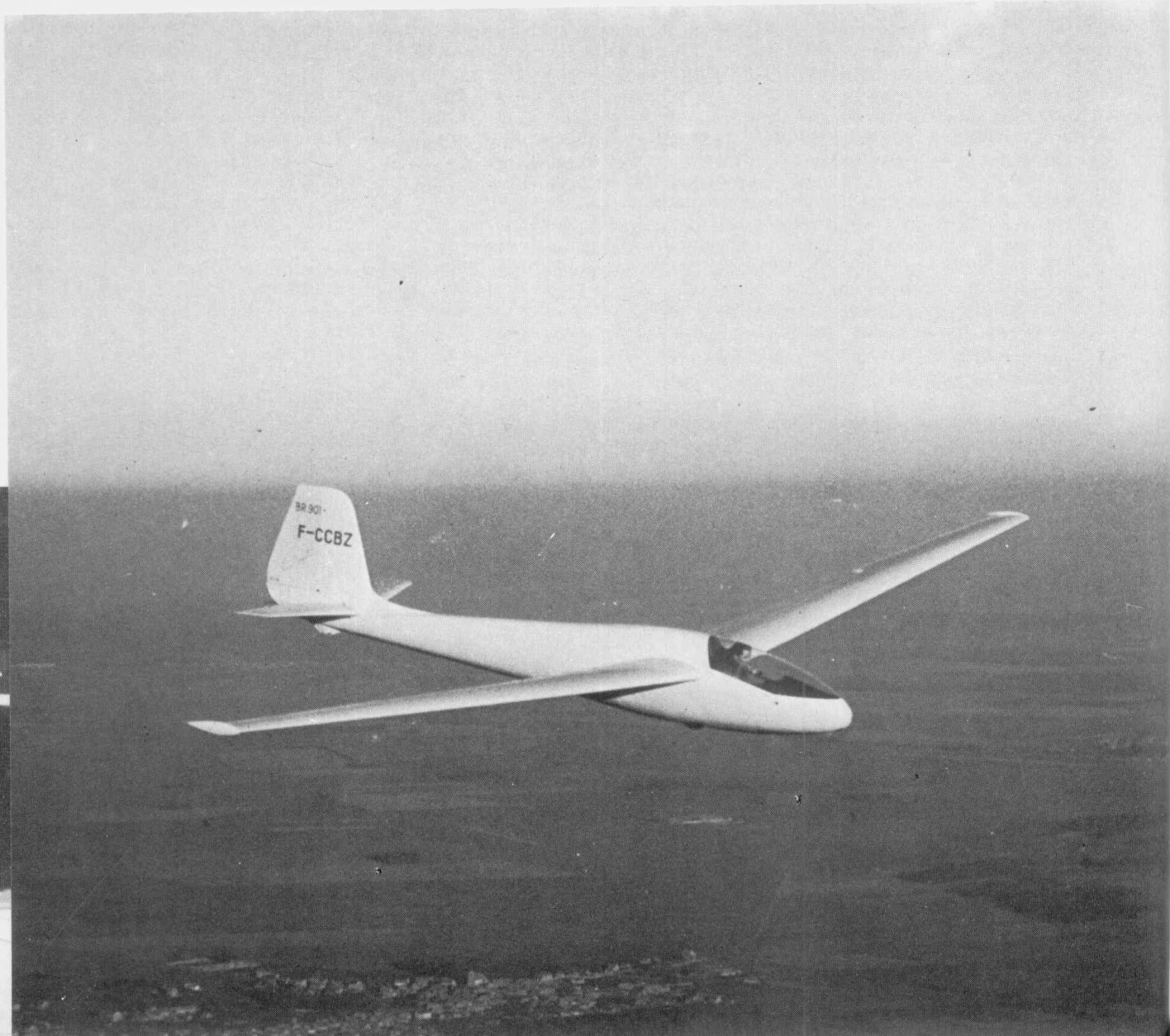 Paul B. MacCready (September 25, 1925 – August 28, 2007)
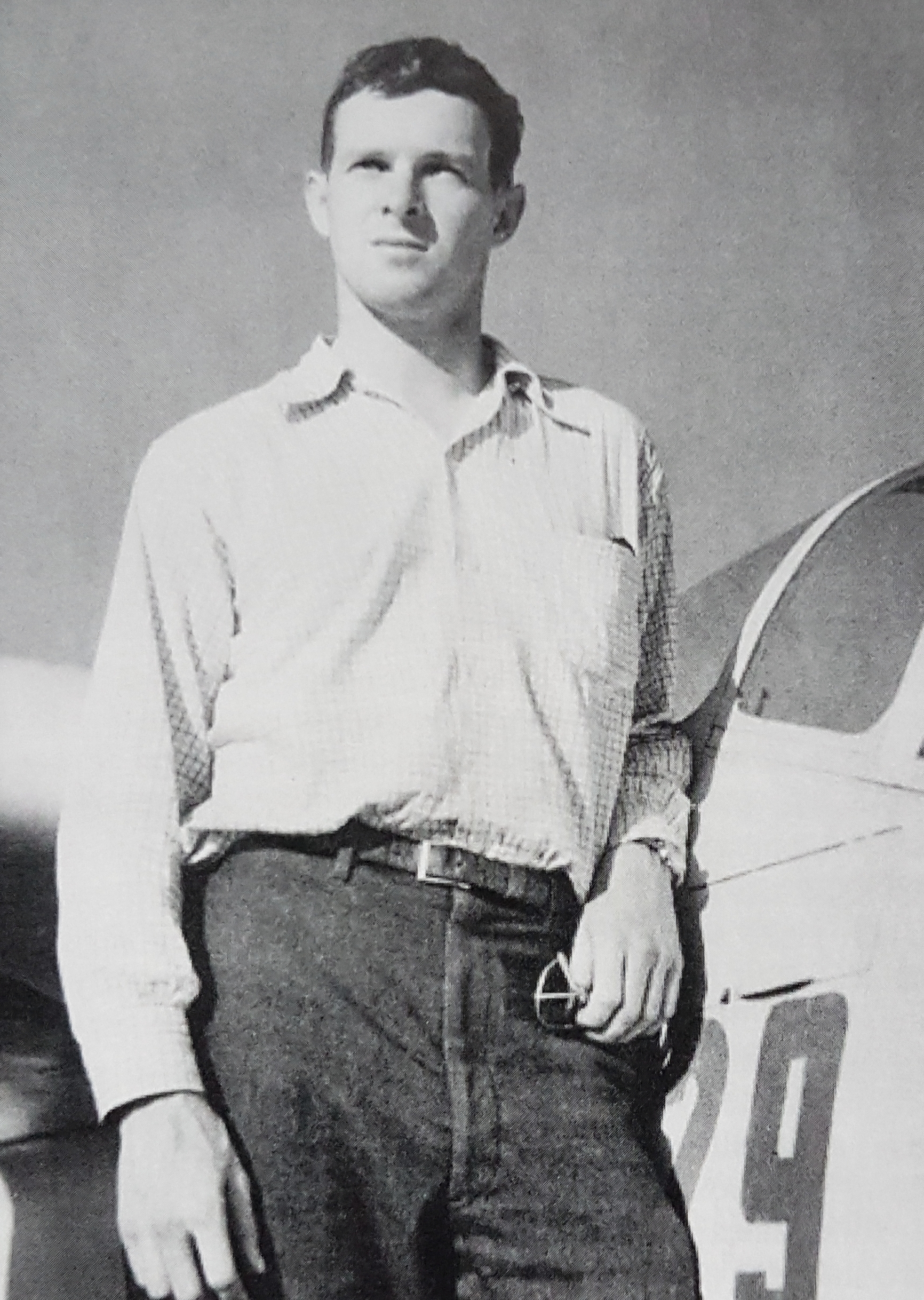 Paul MacCready was also a devoted glider pilot and won the U.S. National Open Class Soaring Championship 3 times (1948, 1949, 1953).
In 1956, he became the first American pilot to become the World Soaring Champion.
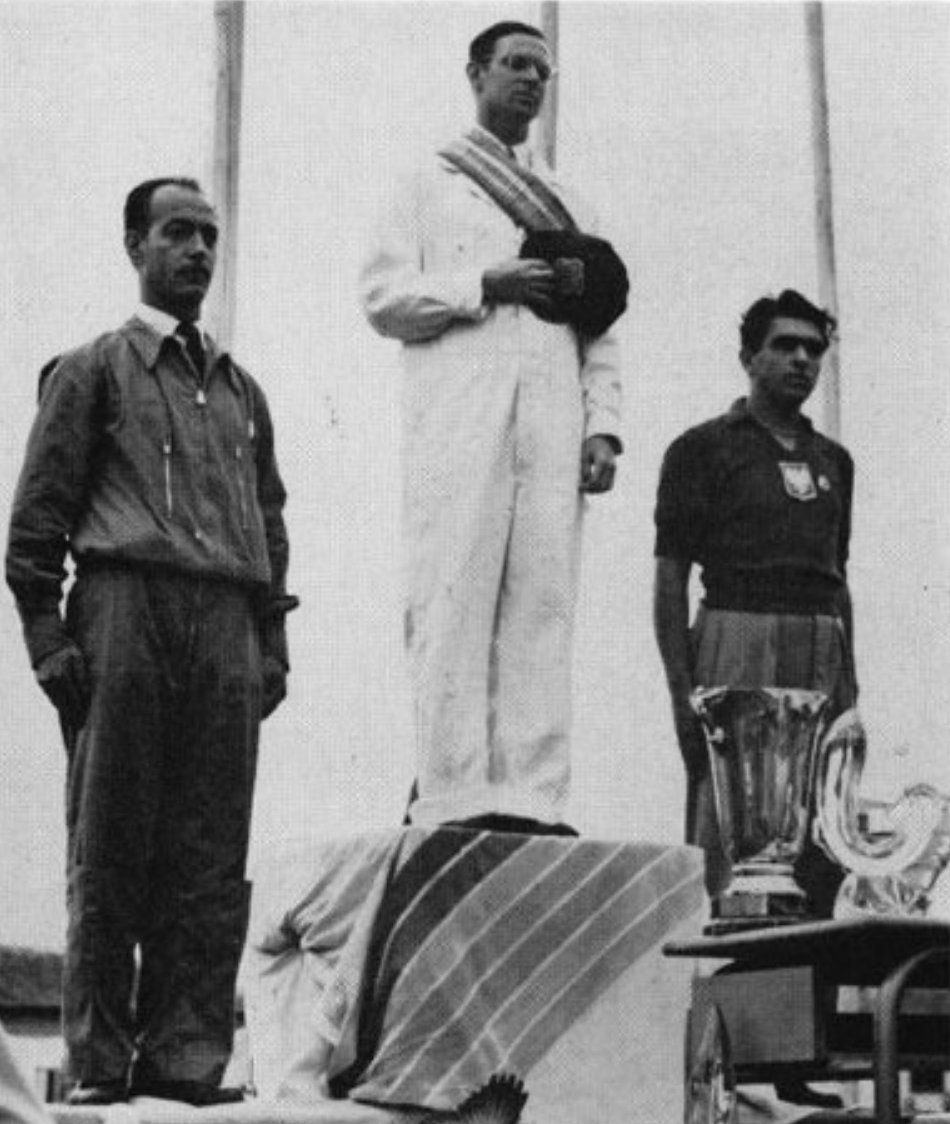 © Philip Kolb
Slide number             04
Paul B. MacCready (September 25, 1925 – August 28, 2007)
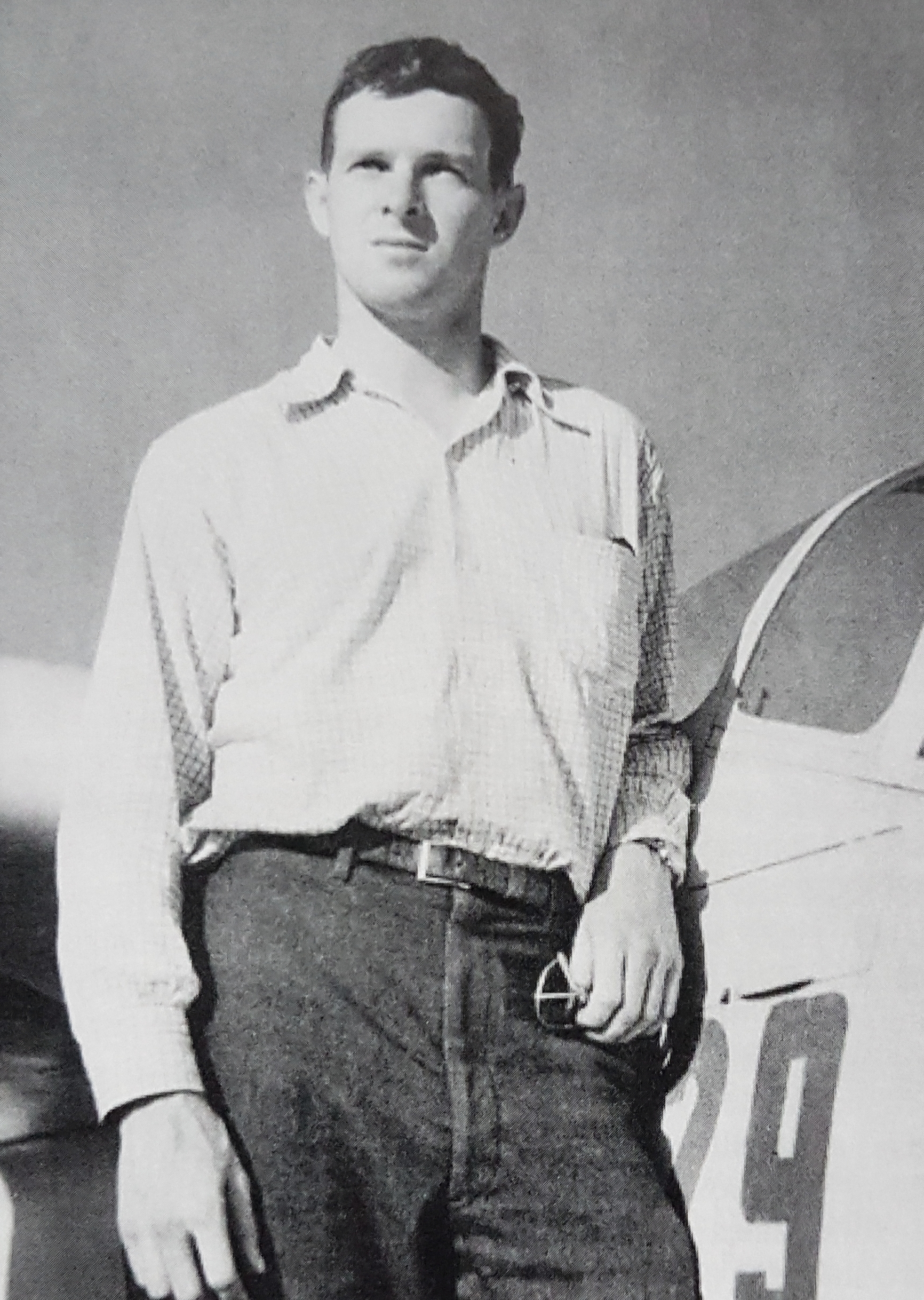 Since around 1947 MacCready was working on a way to select the optimum airspeed to maximize his “Cross Country Speed”. 

To achieve this he was using the airplanes polar to calculate the “Speed to Fly”.

Paul Mac Cready therefore is renown as the "inventor" of the "Speed To Fly"-theory.
In essence, this theory is quite simple: →   	When the lift ahead promises to be strong you 	should fly faster.  
→ 	When the lift ahead looks to be weaker, you should	fly closer to your glider’s best L/D speed.

MC theory tells you exactly how fast you should fly based on the strength of lift you expect ahead.
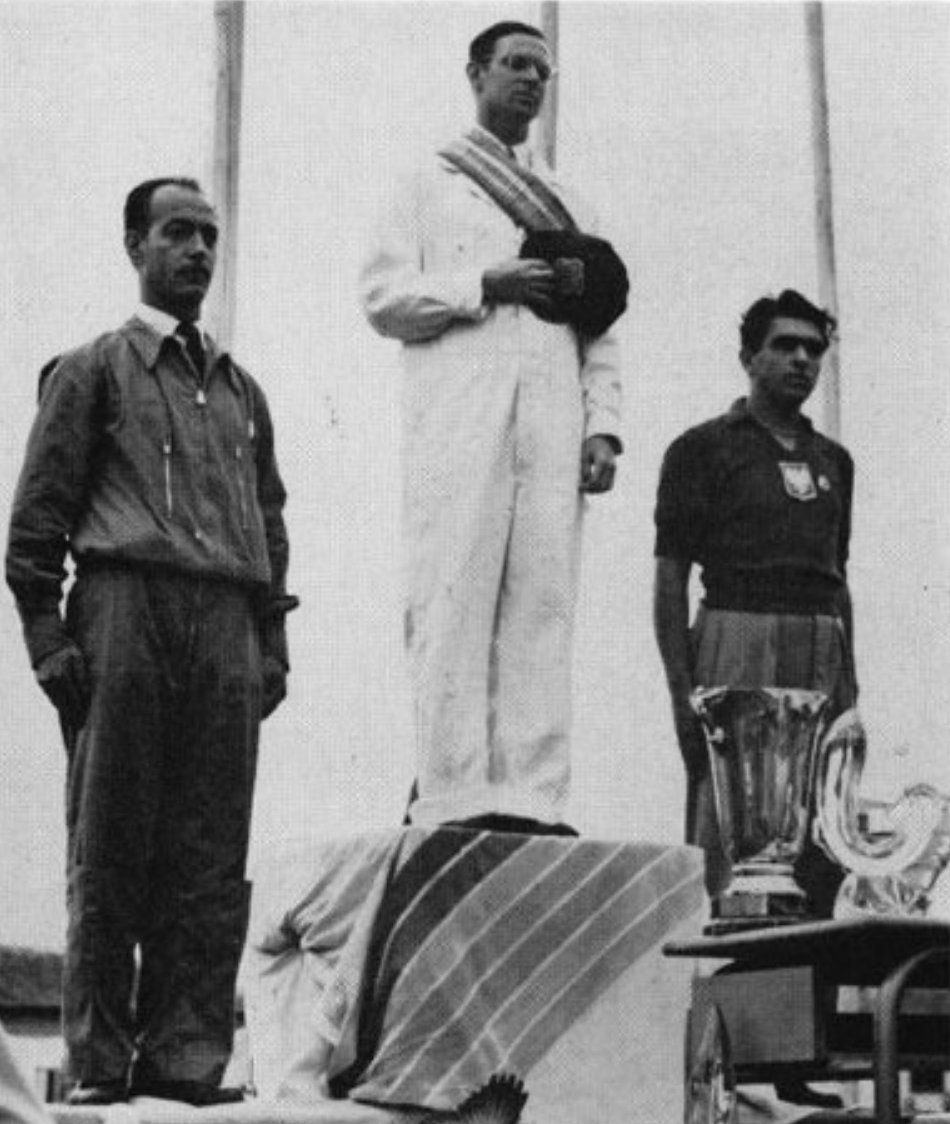 © Philip Kolb
Slide number             05
„The POLAR“
YES!!!We remember that!!!
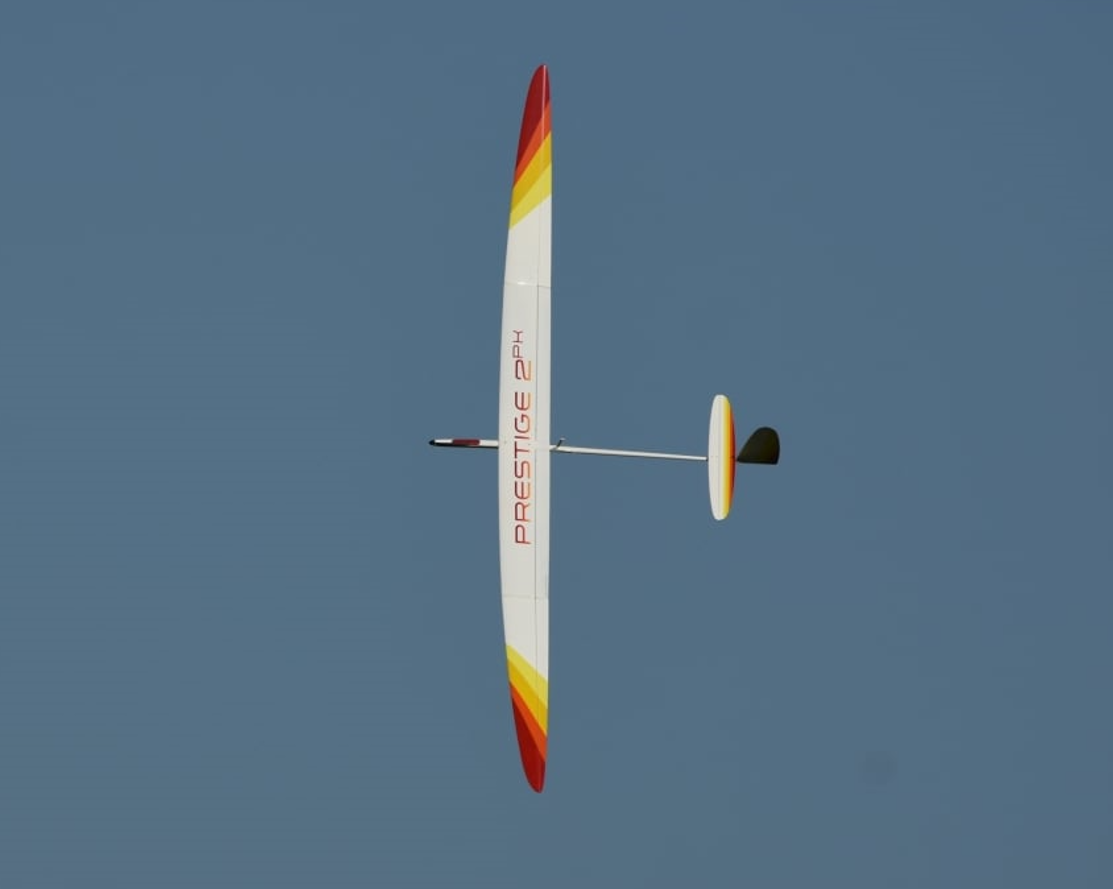 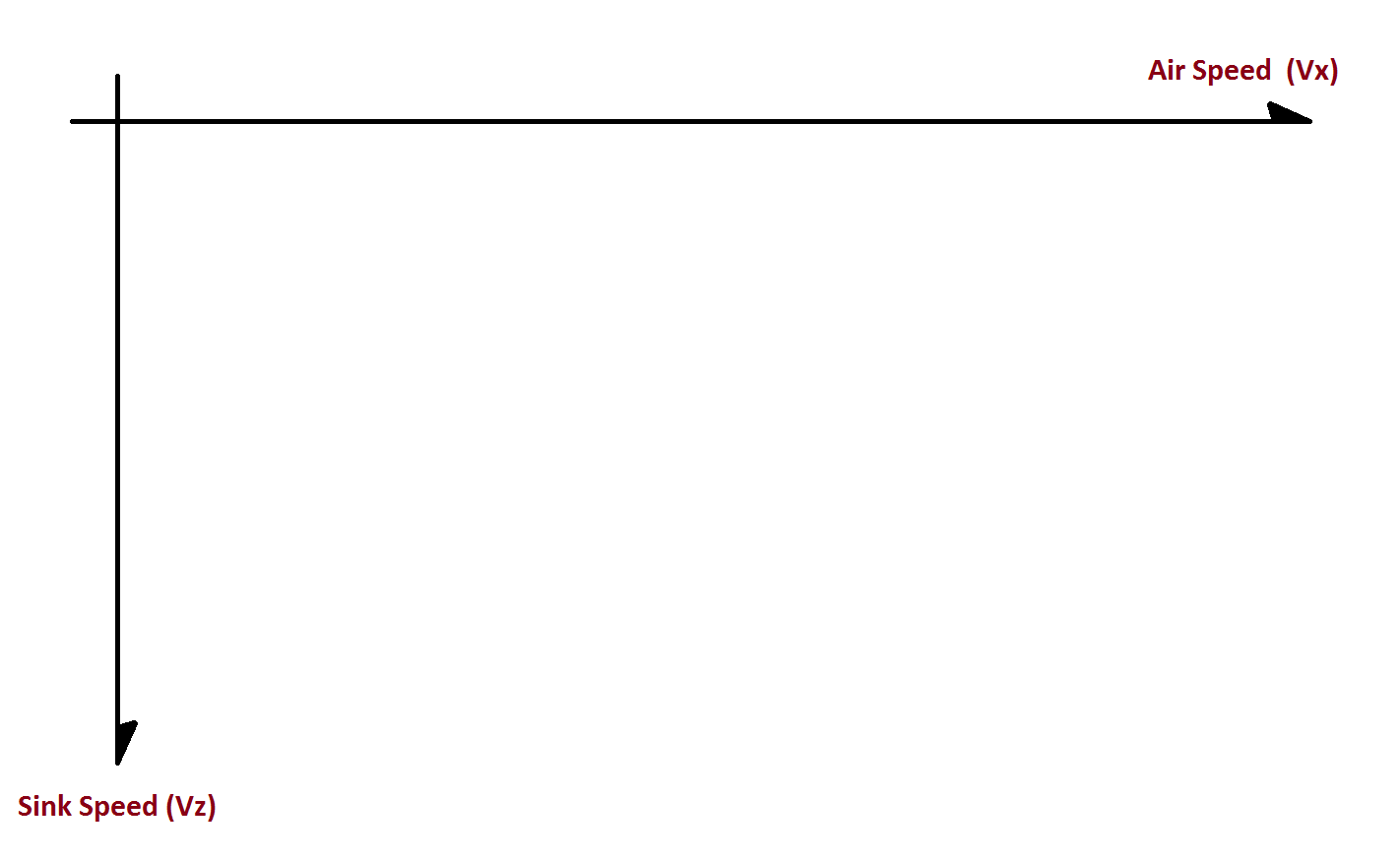 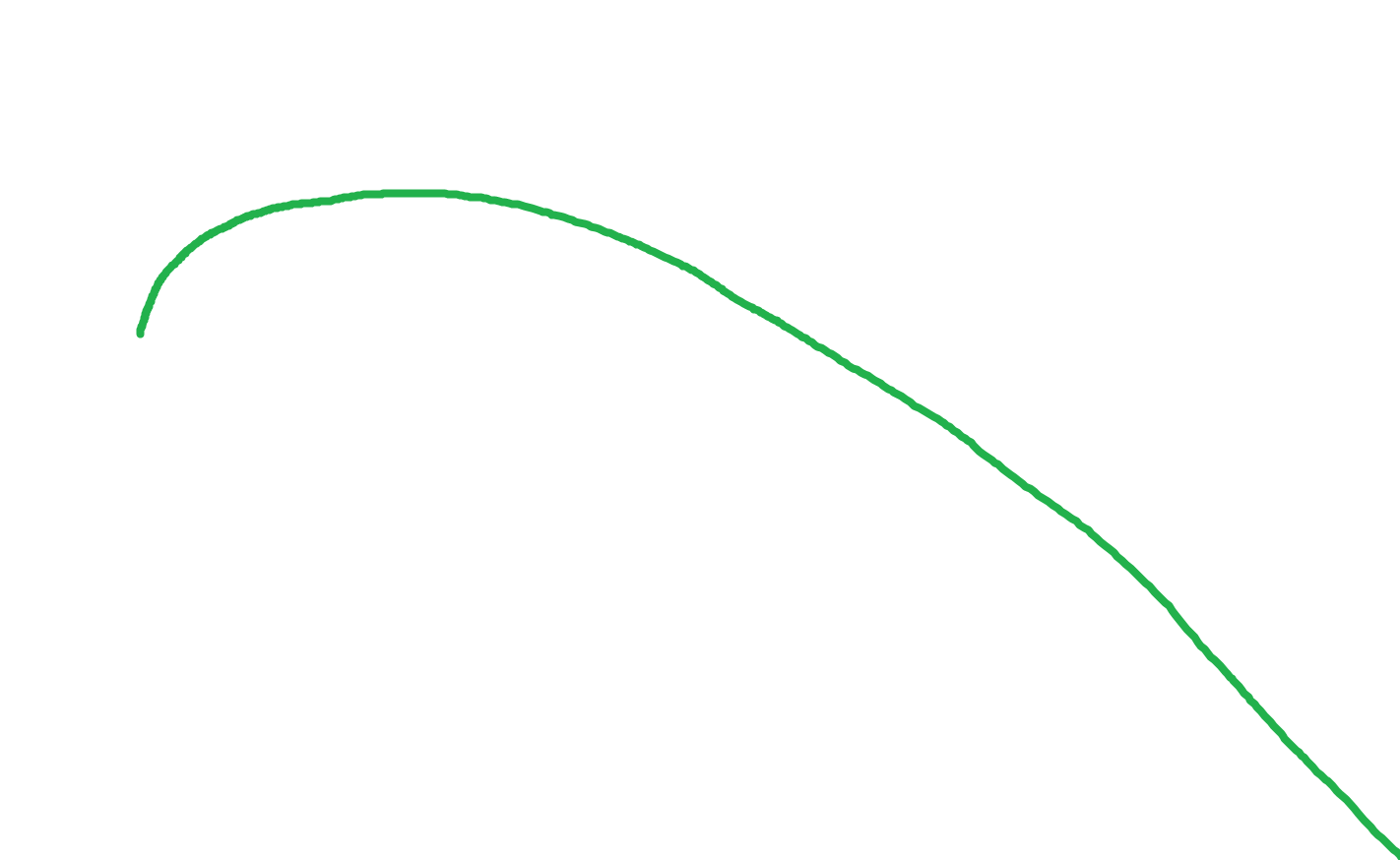 © Philip Kolb
Slide number             06
„Sink-Polar“ (Air Speed vs. Sink Speed)
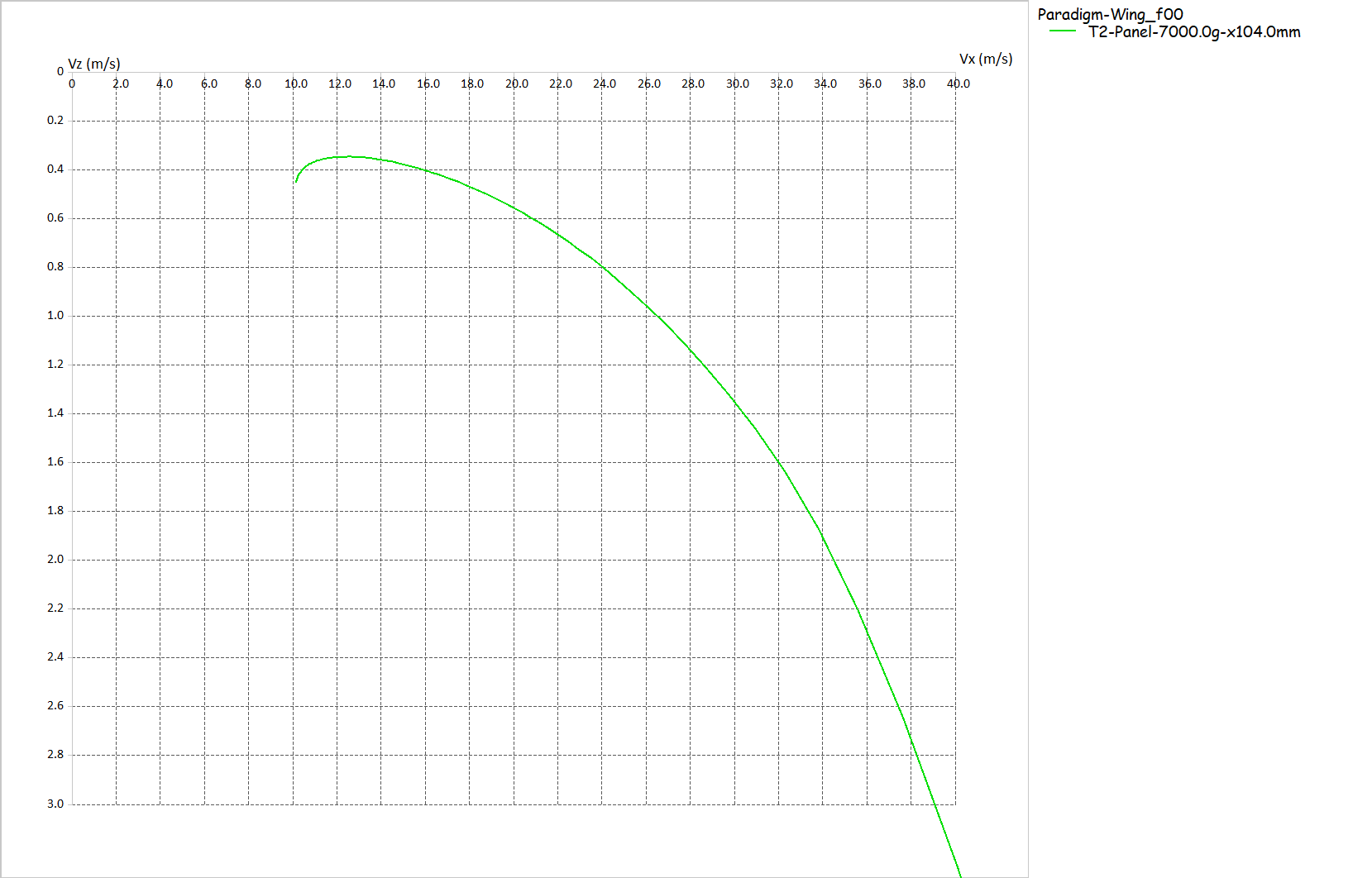 And we remember that the tangent out of the  point of origin “touching” the polar curve reflects the maximum L/D!
© Philip Kolb
Slide number             07
„Sink-Polar“ (Air Speed vs. Sink Speed)
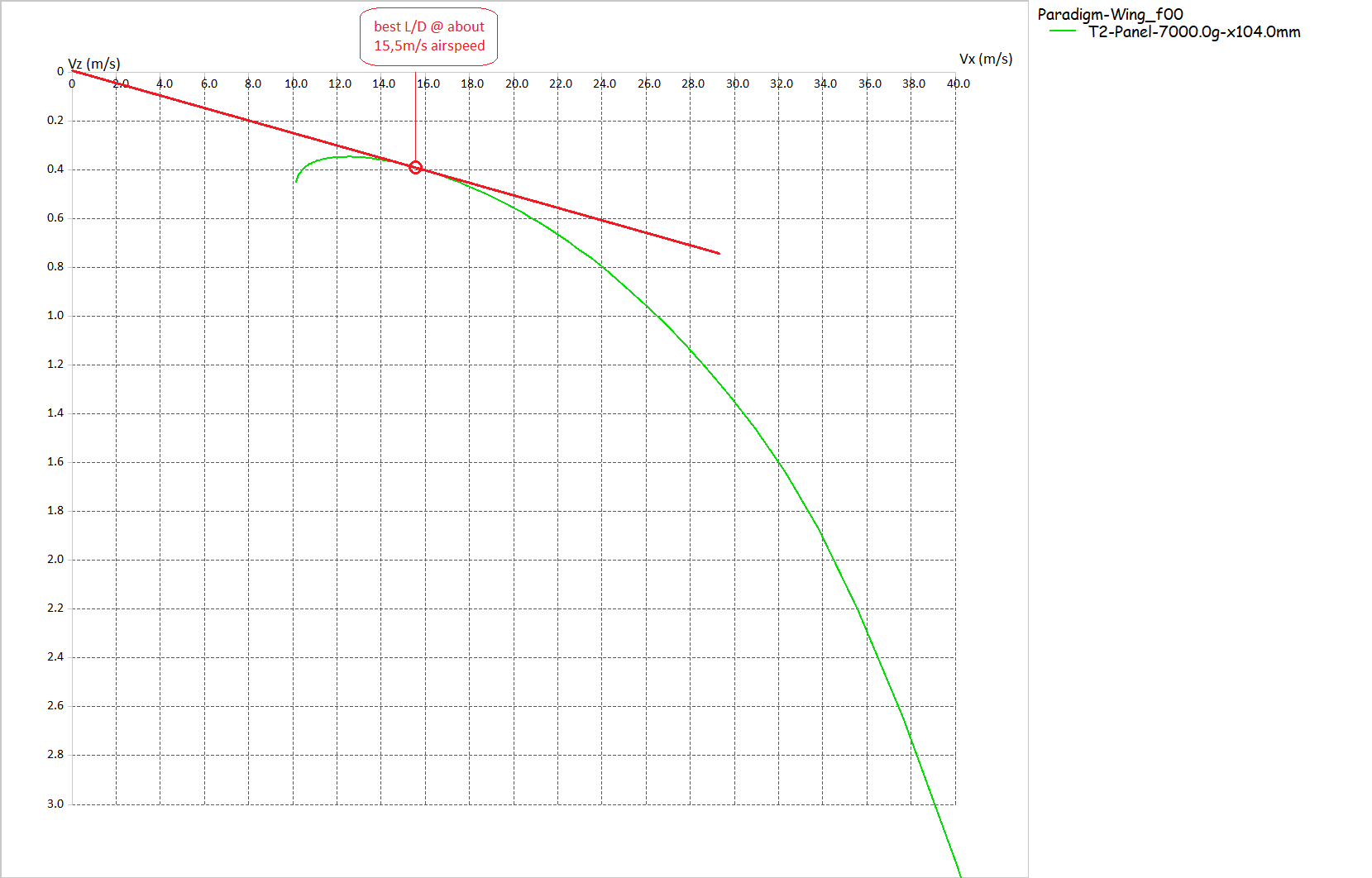 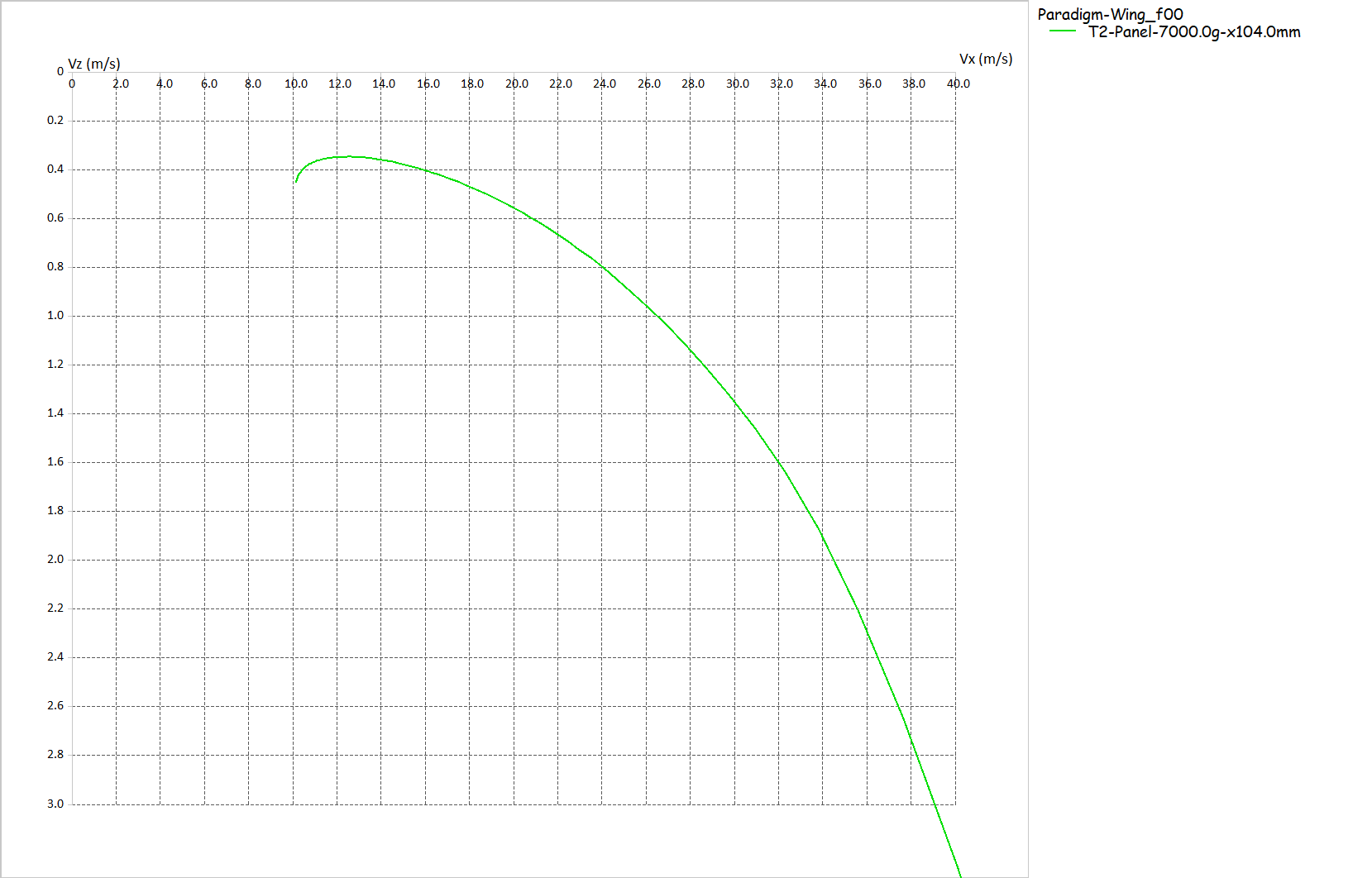 As well as the “Speed to Fly” to achieve the maximum L/D.
© Philip Kolb
Slide number             08
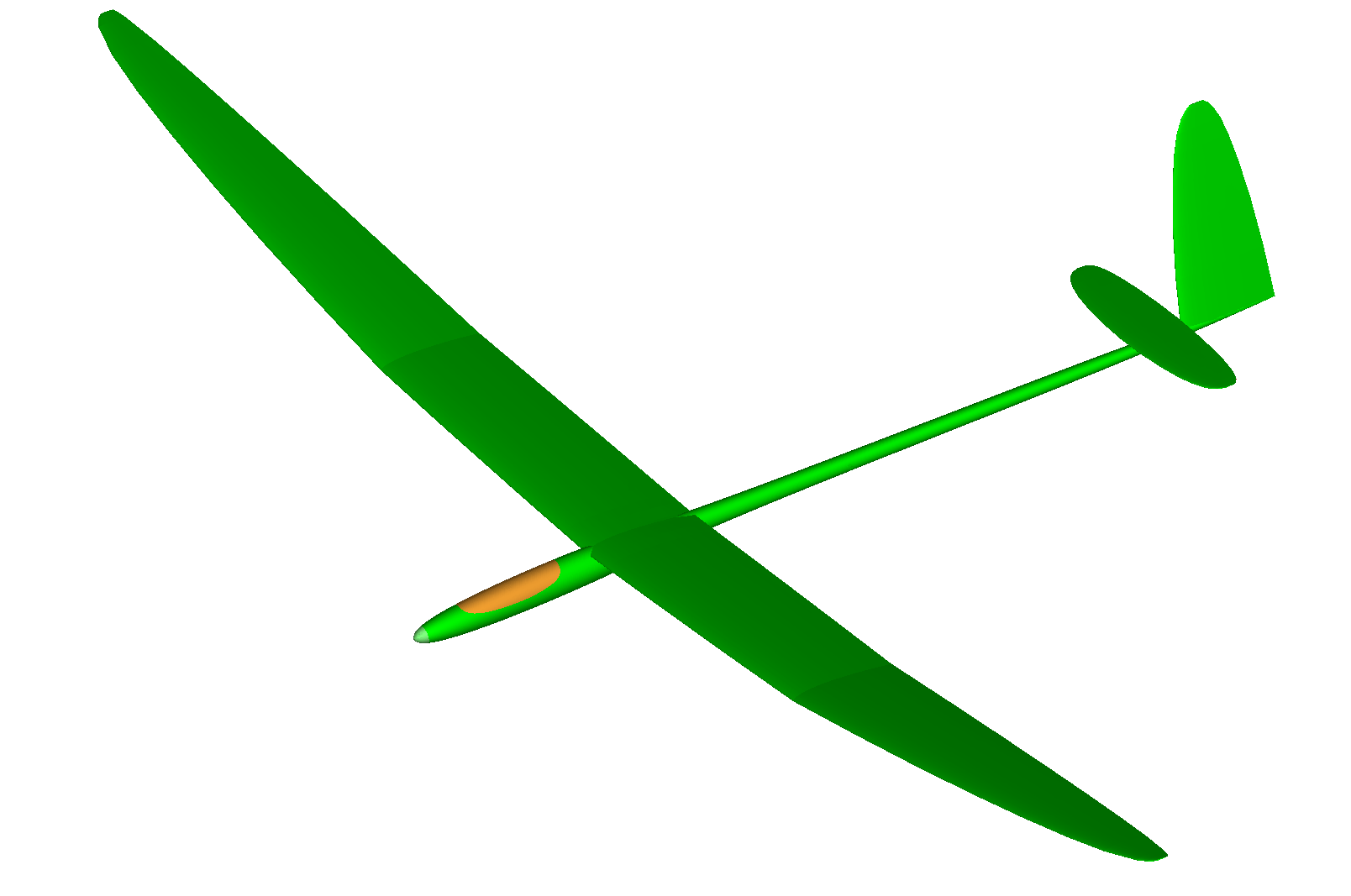 But only in “still” or “dead” air!!!
Ahhh!!!!
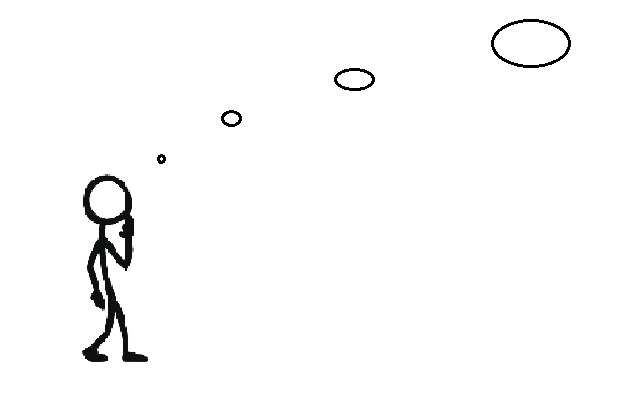 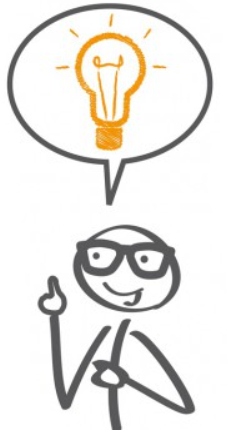 So the “Speed to Fly” for reaching the farthest possible distance, 
is the speed indicated for the maximum L/D for my glider!
© Philip Kolb
Slide number            09
„Sink-Polar“ (Air Speed vs. Sink Speed)
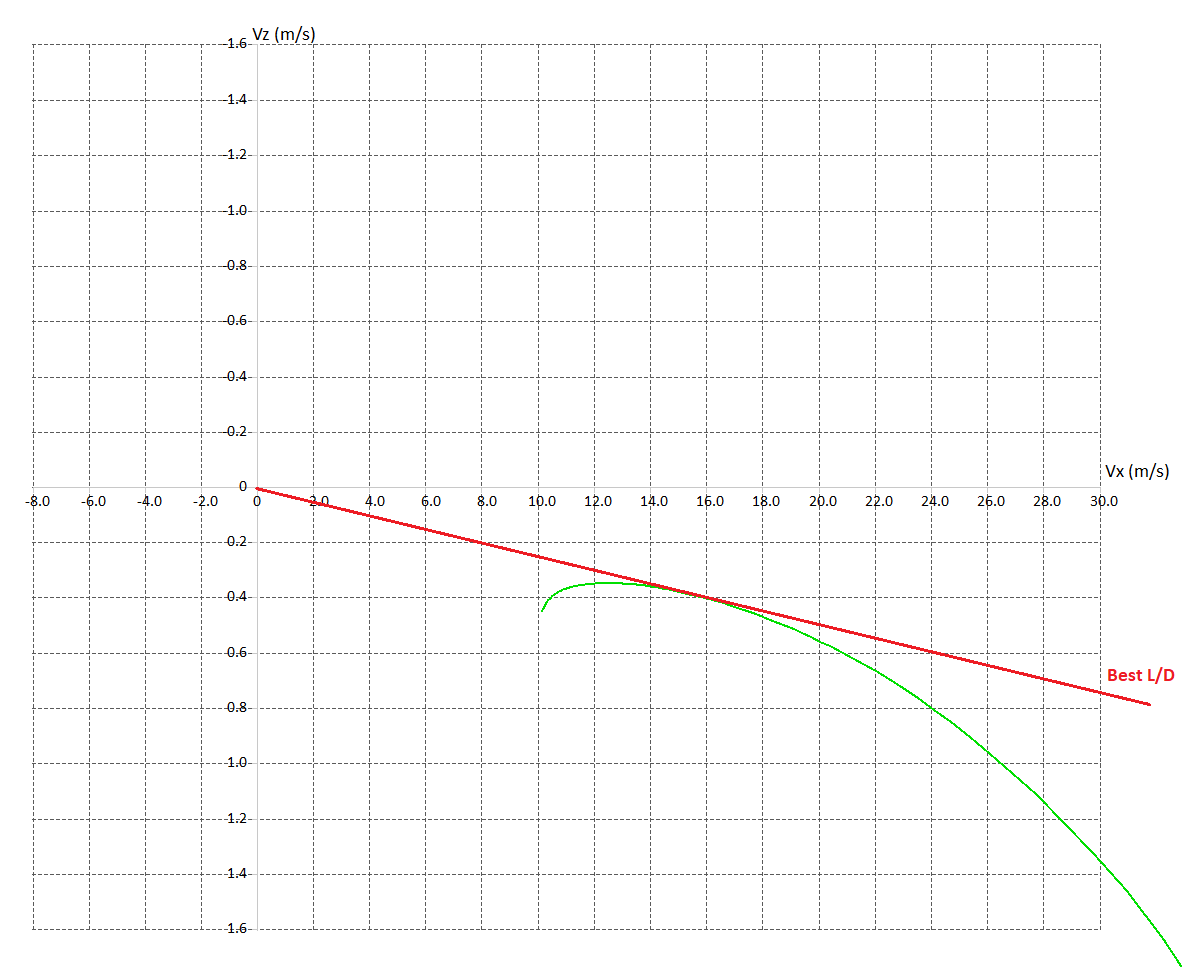 In “still” or “dead” air we remember, that we can glide for about 39,74km 
out of 1000m of altitude.
© Philip Kolb
Slide number            10
„Glide-Polar“ (L/D vs. Air Speed)
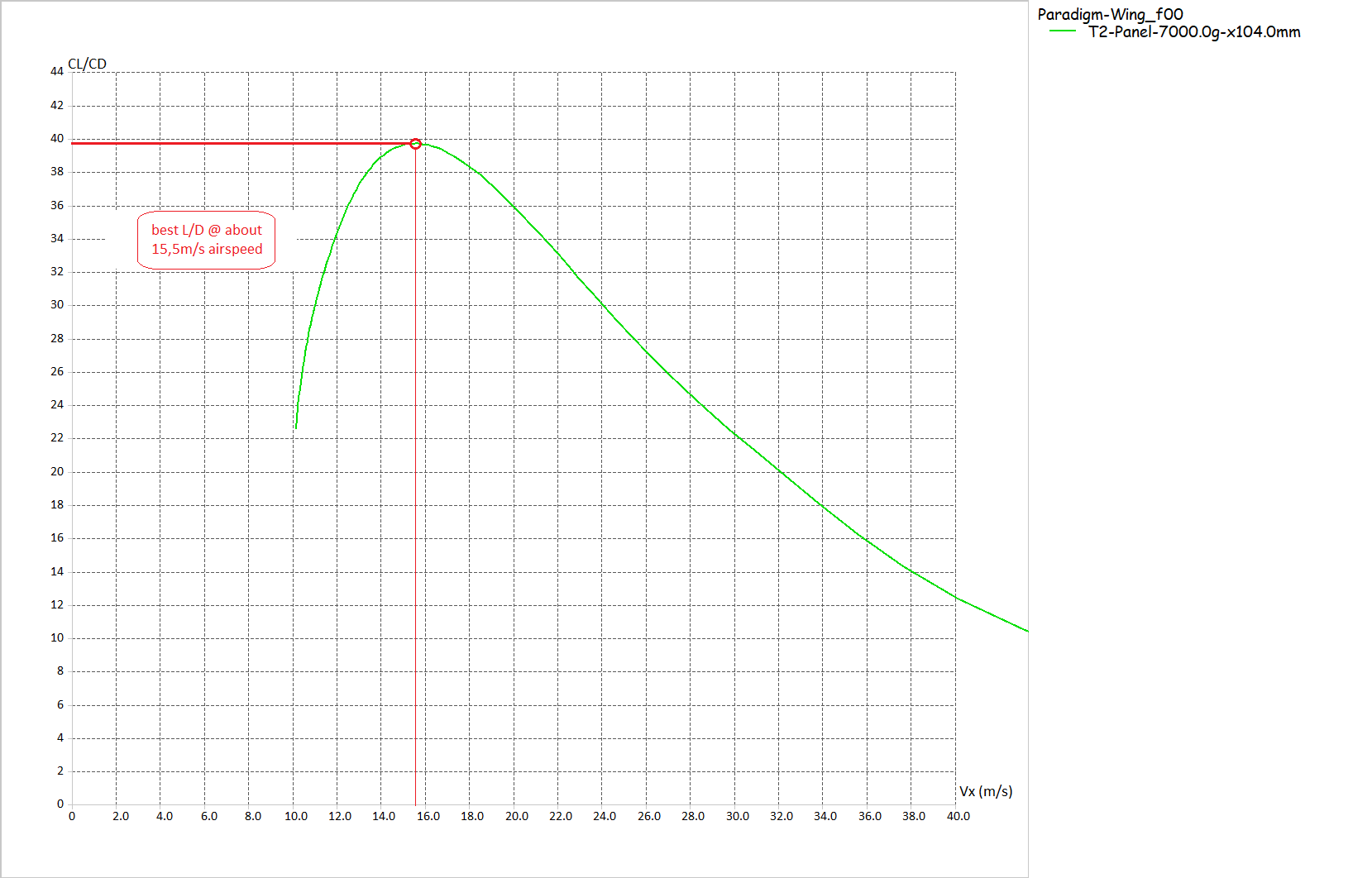 Maximum L/D about 39,74      @ 15,5m/s airspeed
In “still” or “dead” air we remember, that we can glide for about 39,74km 
out of 1000m of altitude.
© Philip Kolb
Slide number            11
„Sink-Polar“ (Air Speed vs. Sink Speed)
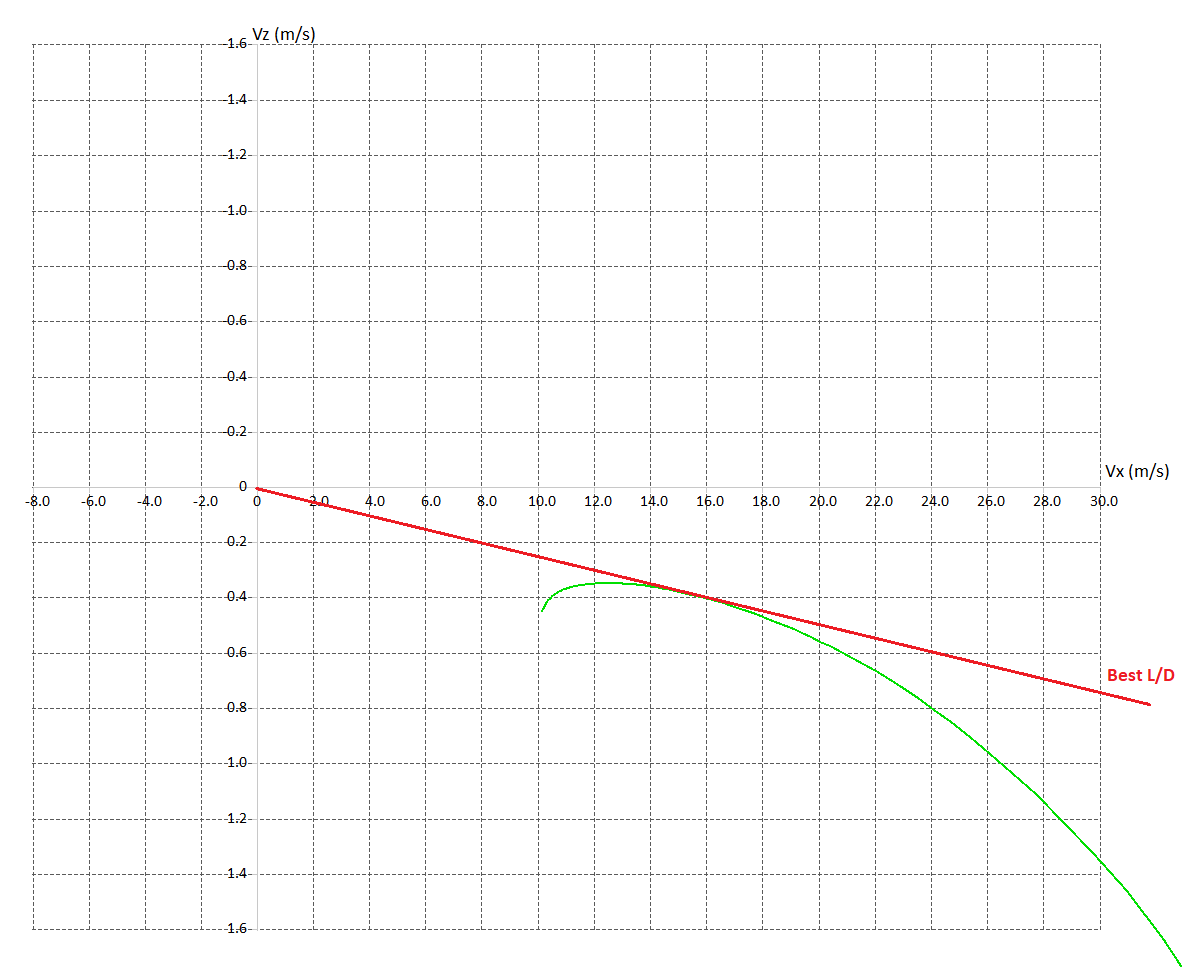 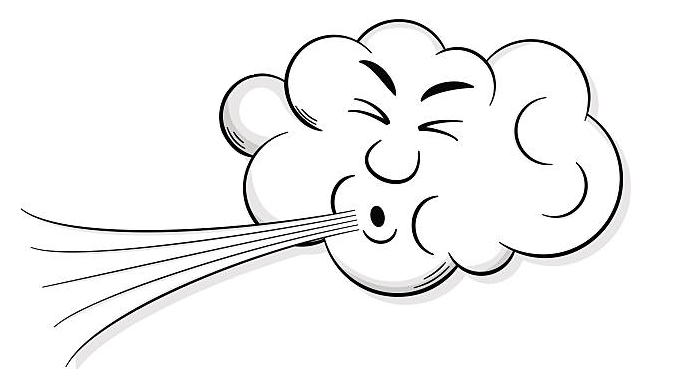 In “still” or “dead” air we remember, that we can glide for about 39,74km 
out of 1000m of altitude.
What would happen if we encounter a strong headwind? …let`s say 15,5m/s headwind???
How far could we go then?
© Philip Kolb
Slide number            12
„Glide-Polar“ (L/D vs. Air Speed)
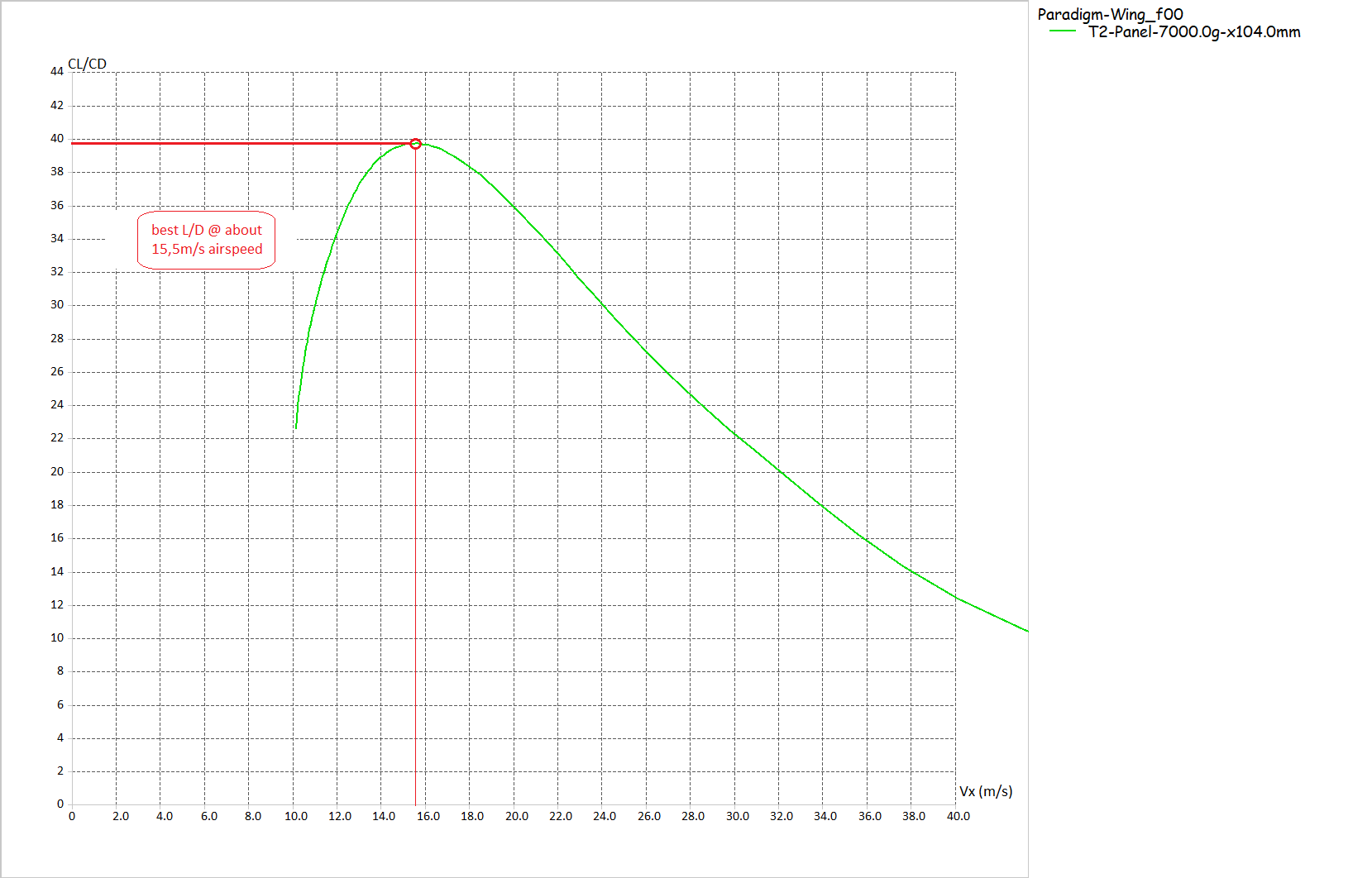 Maximum L/D about 39,74      @ 15,5m/s airspeed
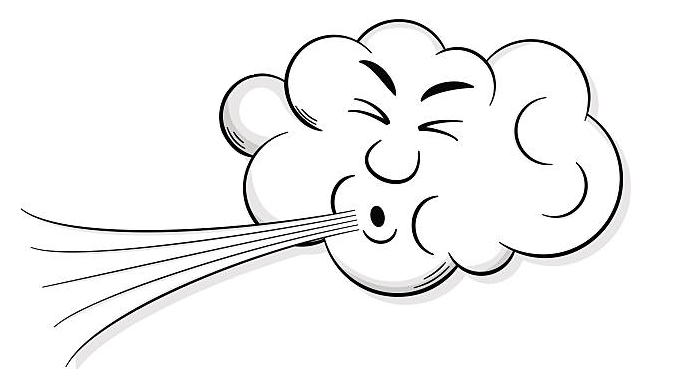 and 15,5m/s airspeed
@ 15,5m/s headwind
= 0 !!!
Both velocities cancel outand we would glide at best L/D “standing still” over the ground!
© Philip Kolb
Slide number            13
„Glide-Polar“ (L/D vs. Air Speed)
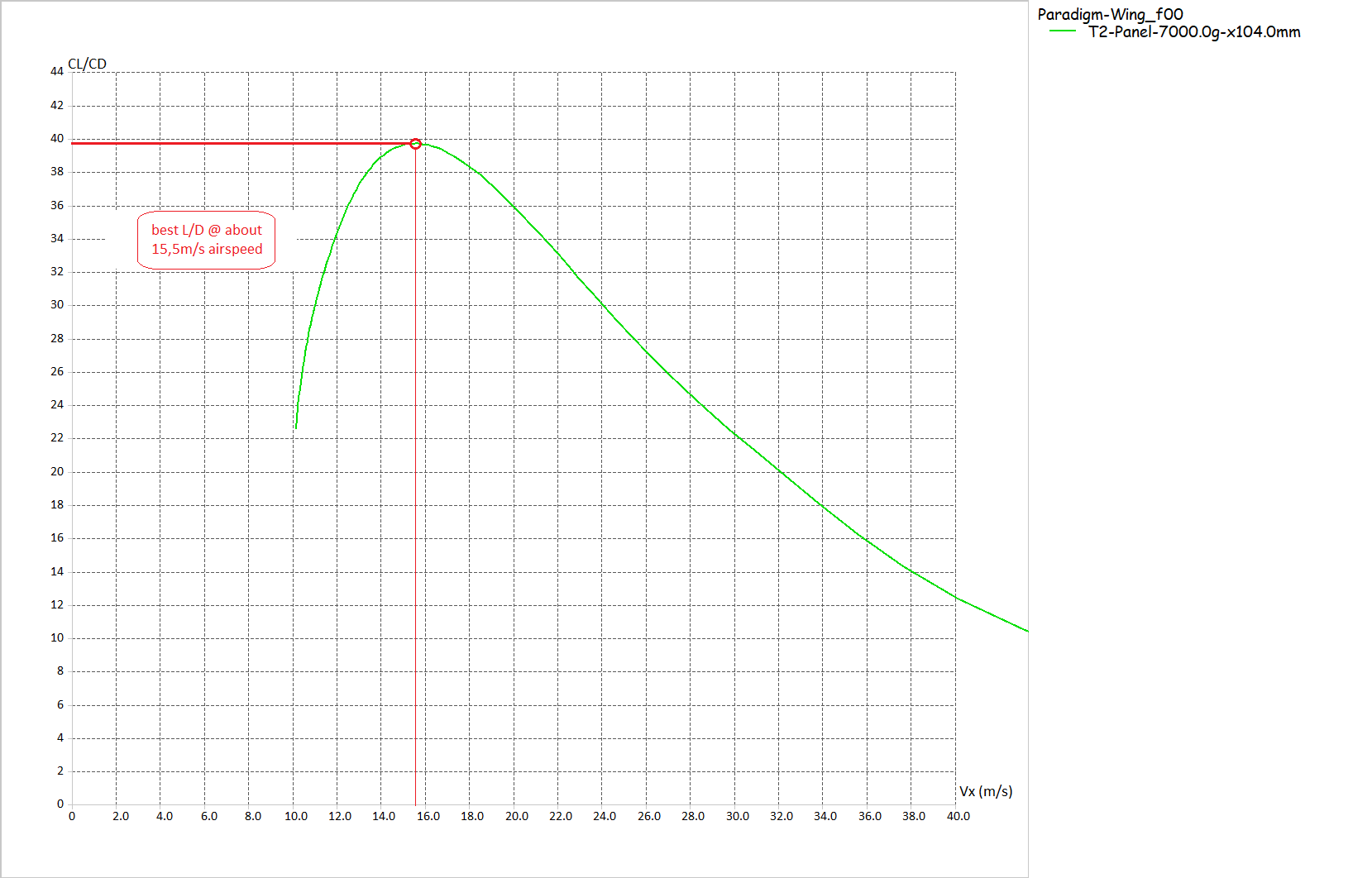 Maximum L/D about 39,74      @ 15,5m/s airspeed
To cover ground into a head wind, we need to push up the speed!!!
But this will come at a cost! 
Our L/D is going down!
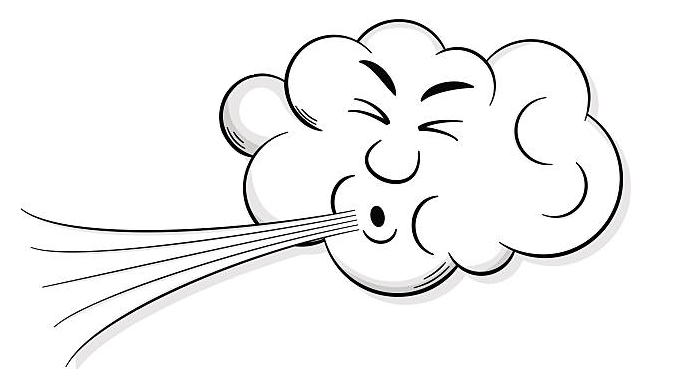 and 15,5m/s airspeed
@ 15,5m/s headwind
© Philip Kolb
Slide number            14
So to cover ground into a headwind, we need to push up the speed!
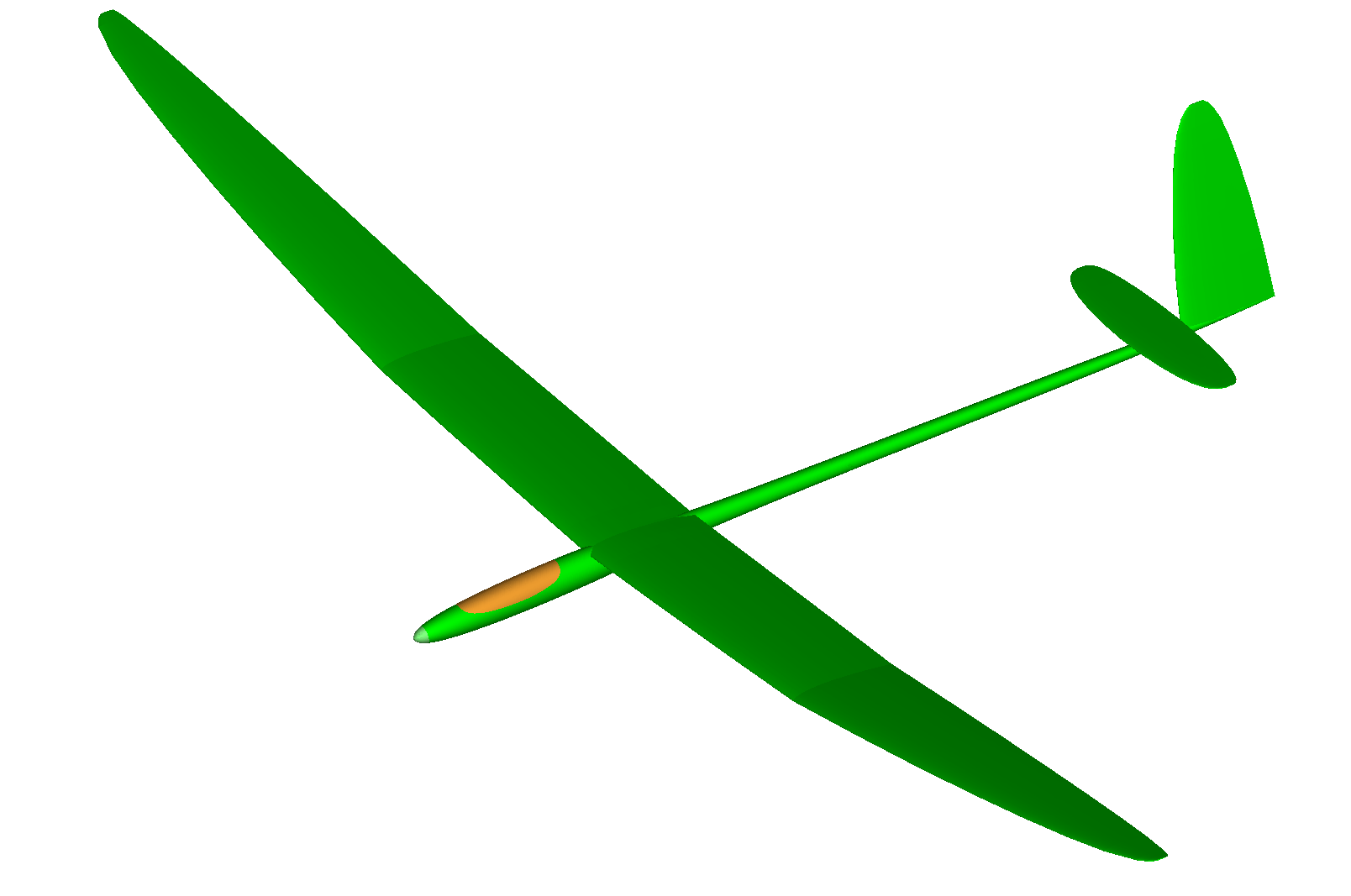 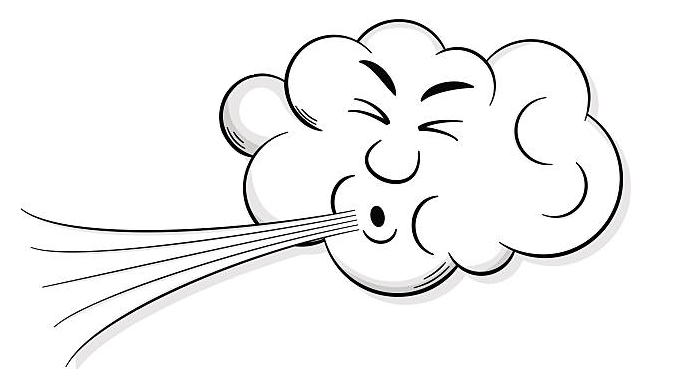 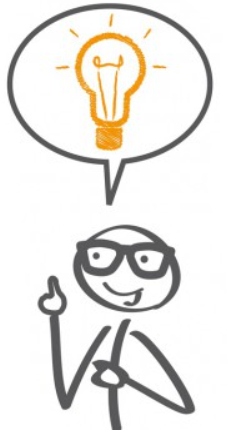 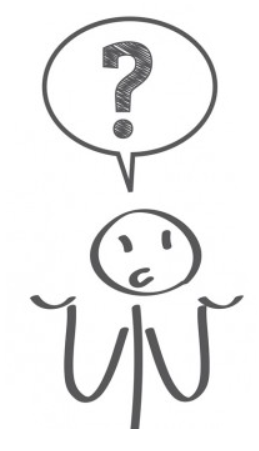 But by how much?

And what will be the best L/D at a given Headwind?What will be the necessary “Speed to Fly”?
© Philip Kolb
Slide number            15
„Sink-Polar“ (Air Speed vs. Sink Speed)
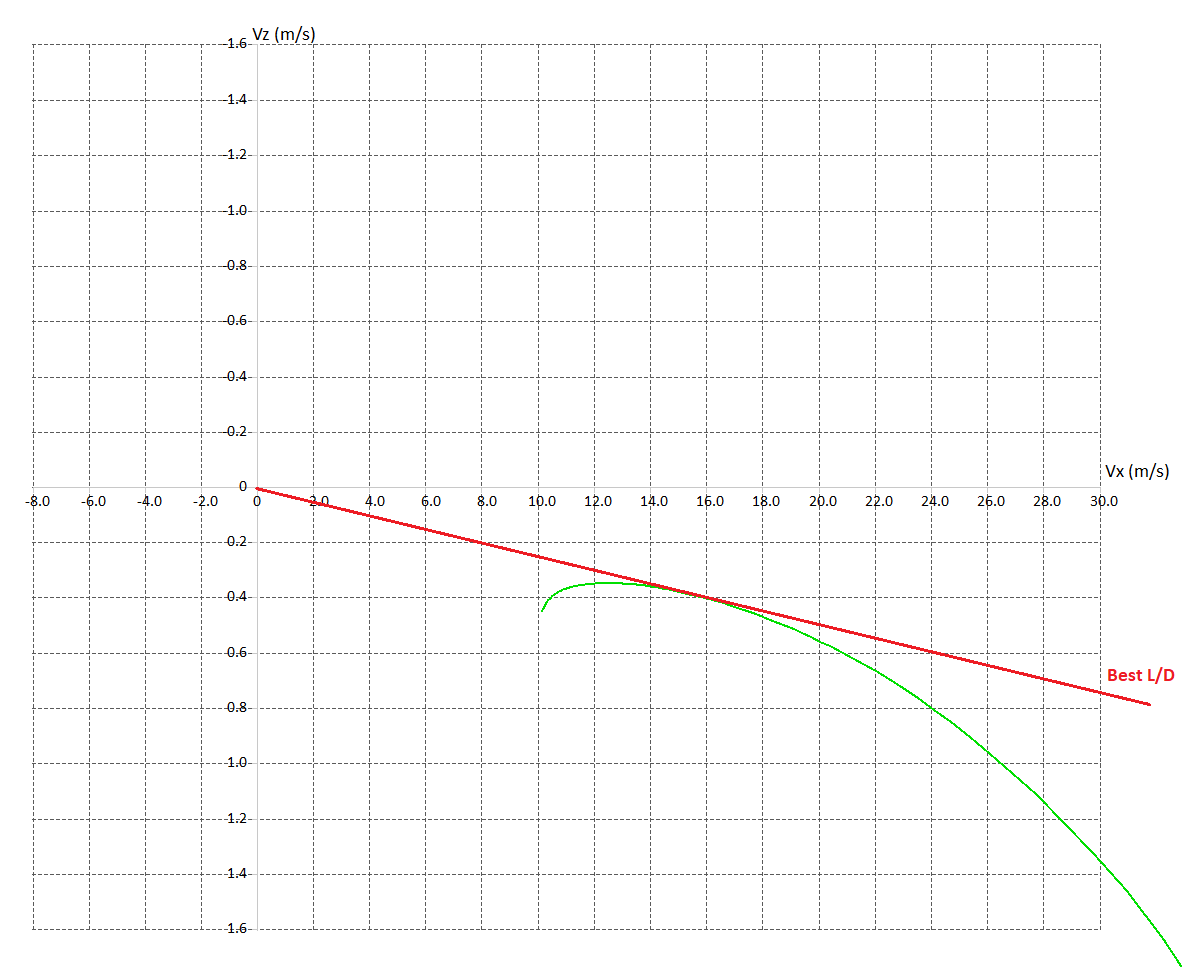 In “still” or “dead” air we remember, that we can glide for about 39,74km 
out of 1000m of altitude.
Now we head into 7m/s wind
So we put the origin of our tangent in +7.0 on the X-Axis and touch the polar!
@ 18,8m/s airspeed
Best L/D for 7m/s headwind
© Philip Kolb
Slide number            16
„Sink-Polar“ (Air Speed vs. Sink Speed)
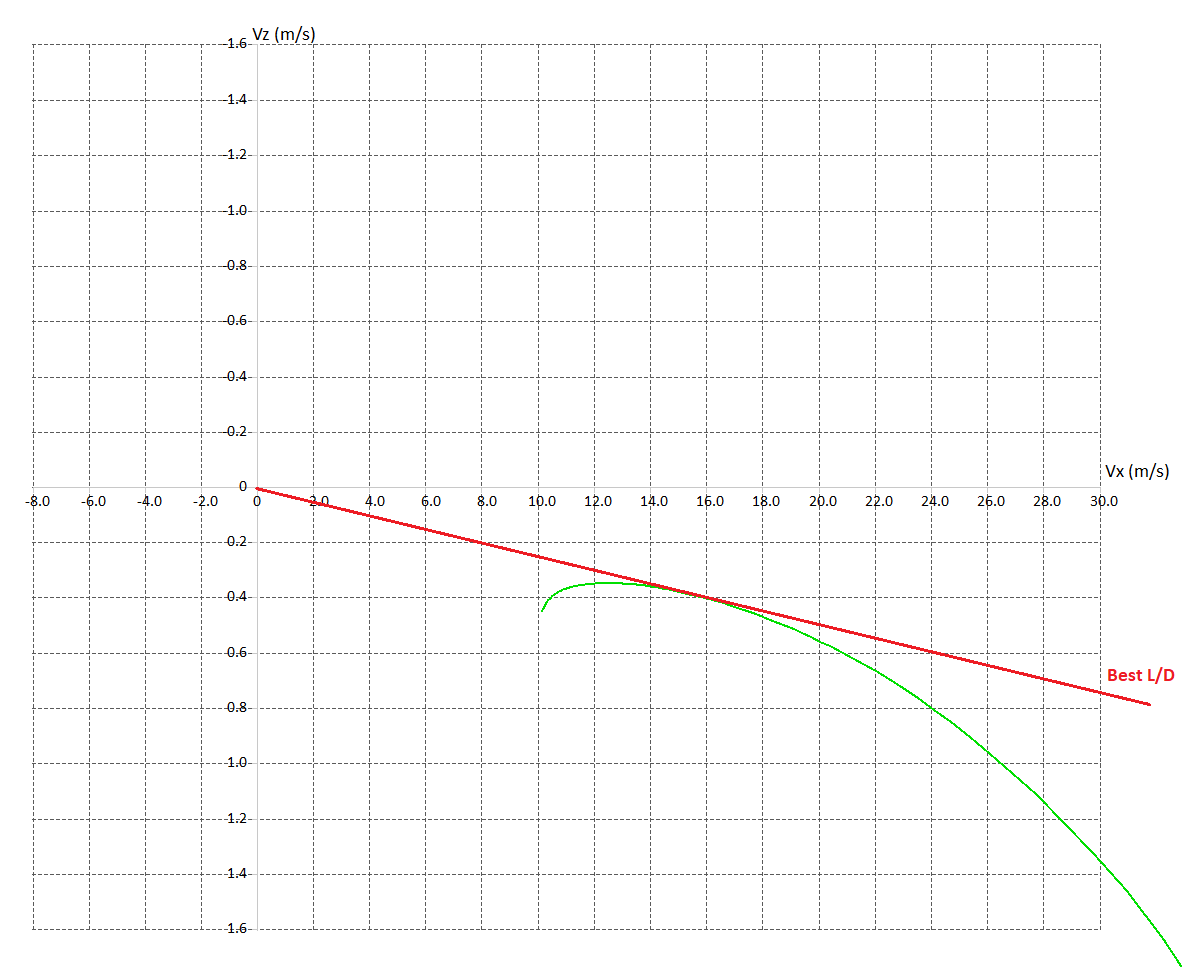 Groundspeed  =  11,8m/s
Best L/D for 7m/s Headwind = 23,6
@ 18,8m/s airspeed
Sink speed  =  0,5m/s
Best L/D for 7m/s headwind
© Philip Kolb
Slide number            17
„Sink-Polar“ (Air Speed vs. Sink Speed)
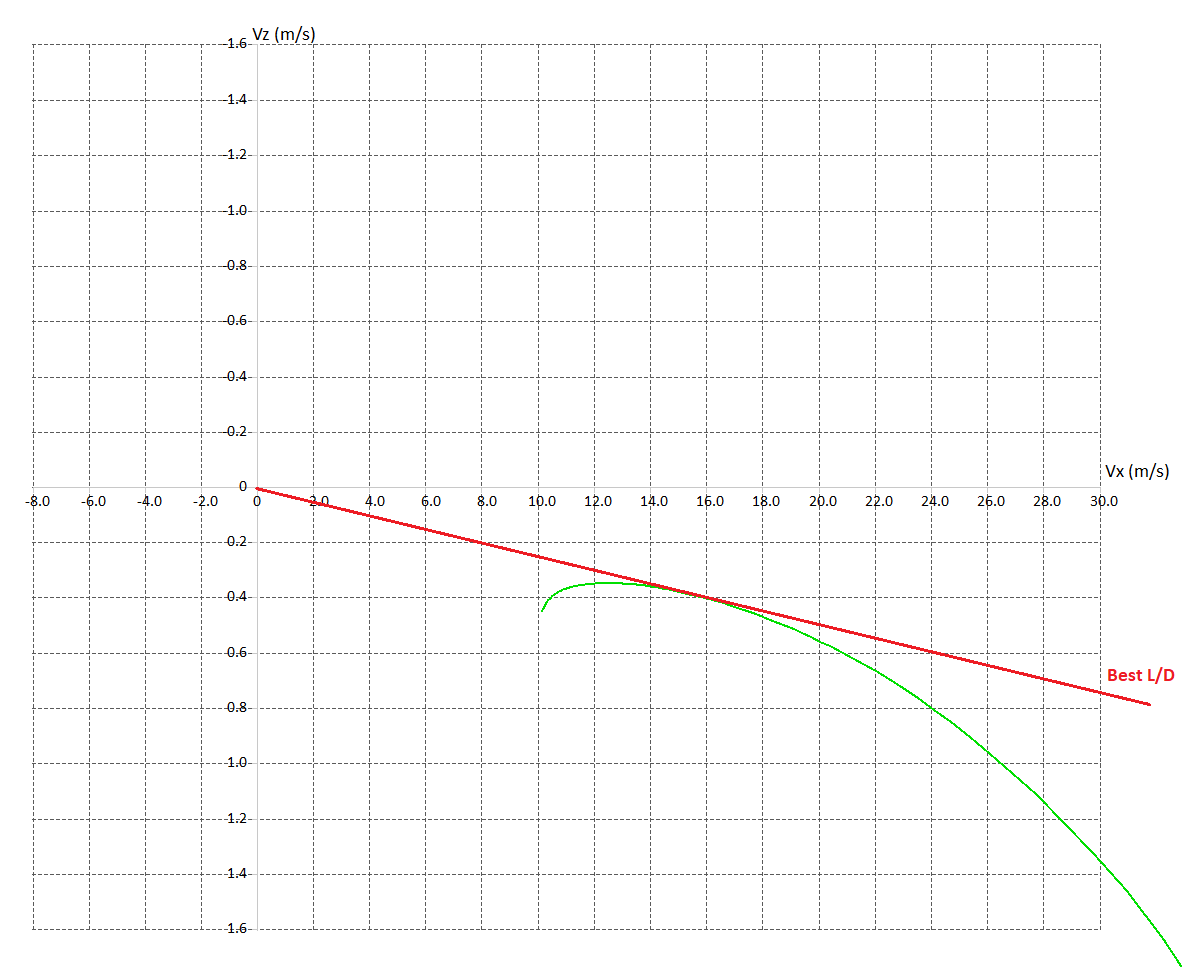 Ground speed = 11,1m/s
The maximum L/D at the “Speed to Fly” for 15,5m/s headwind is 11.1!
The “Speed to Fly” into a 15,5m/s headwind is 26.6m/s air speed!
Sink speed = 1m/s
© Philip Kolb
Slide number            18
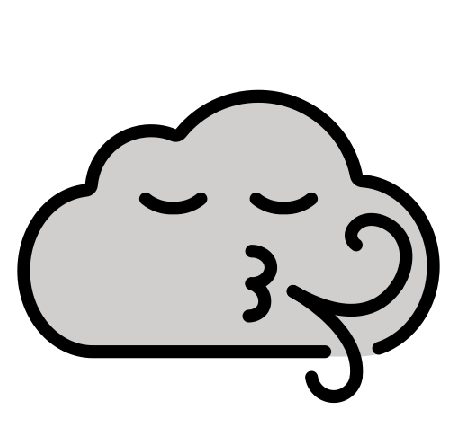 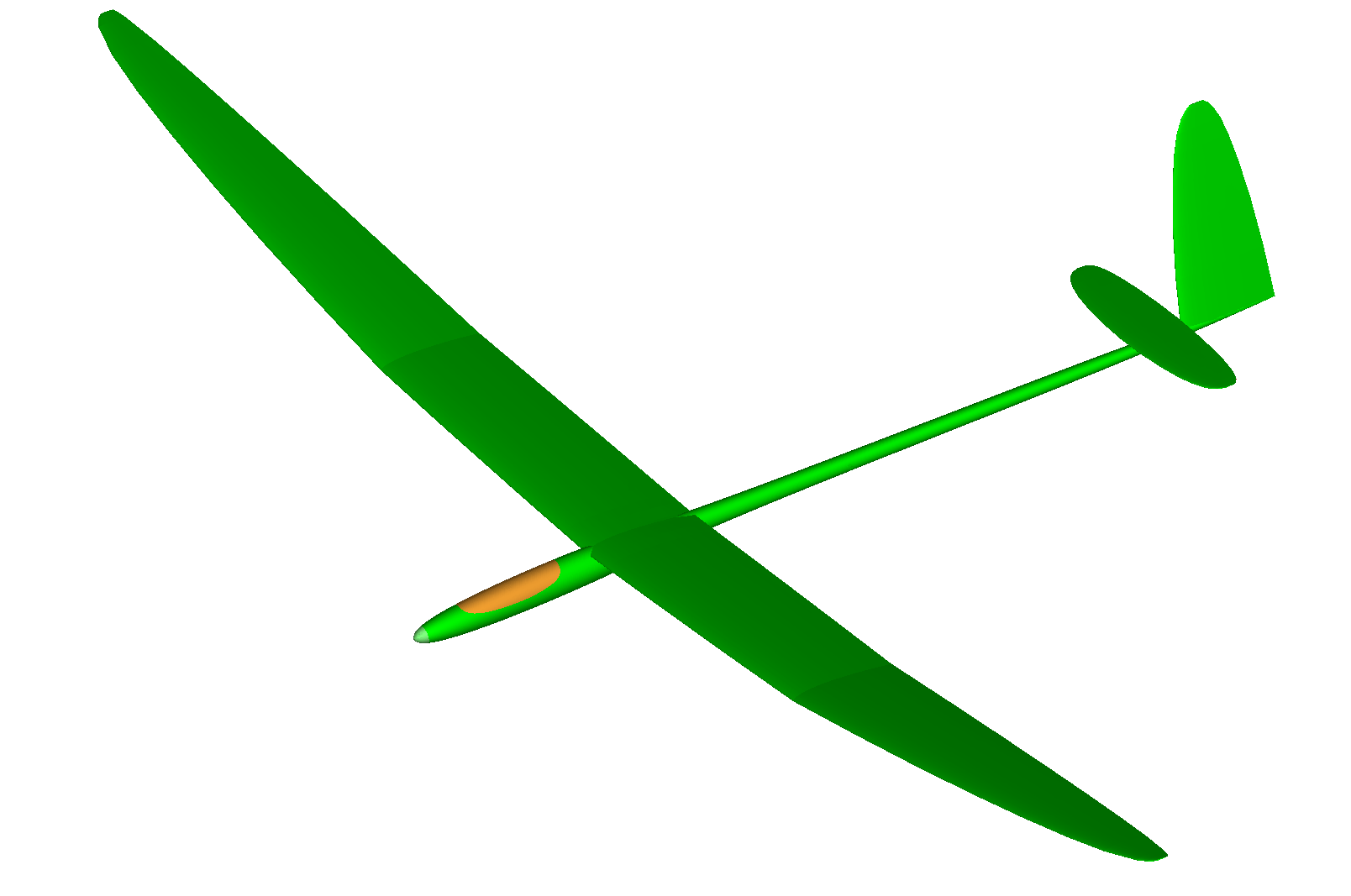 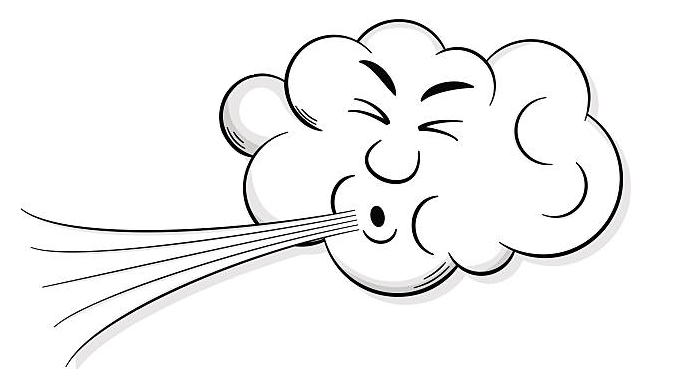 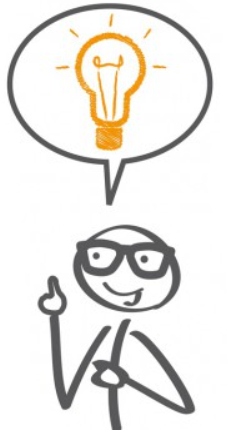 Luckily there isn't always a headwind to fly into!
To find the best “Speed to Fly” for a tailwind situation works just the same!
© Philip Kolb
Slide number            19
„Sink-Polar“ (Air Speed vs. Sink Speed)
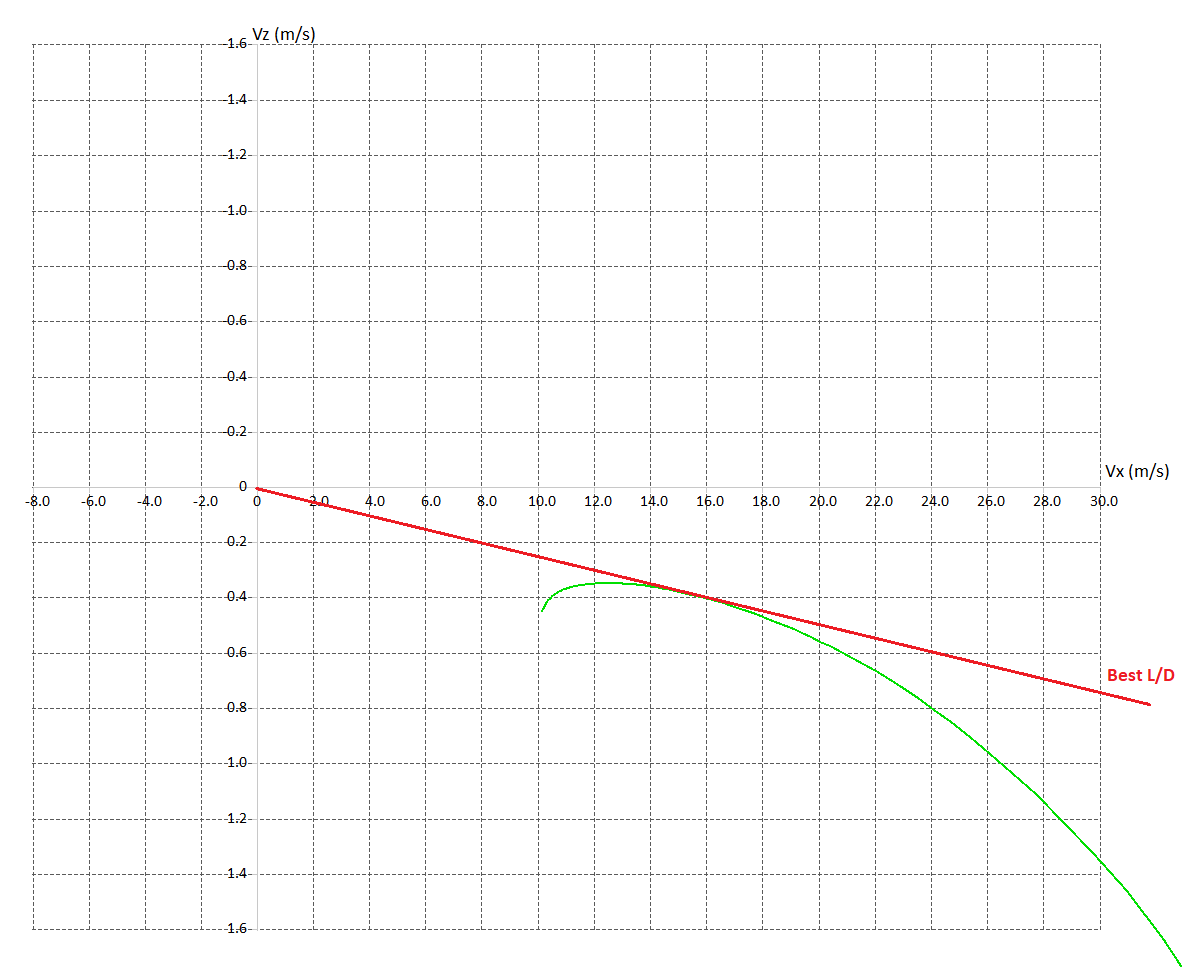 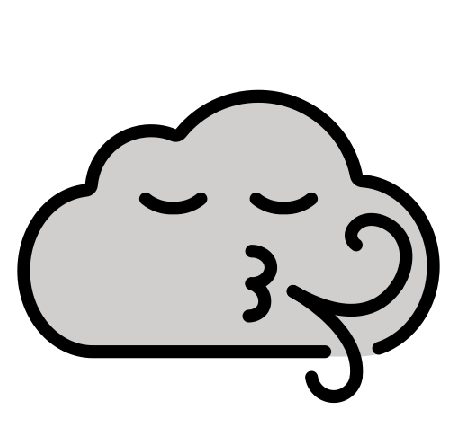 Let’s say we are flying down the course with a 7m/s tailwind!
In this case we will set the origin of the tangent touching our polar at “-7,0” on the X-Axis
Best L/D for 7m/s tailwind @13,5m/s airspeed
© Philip Kolb
Slide number            20
„Sink-Polar“ (Air Speed vs. Sink Speed)
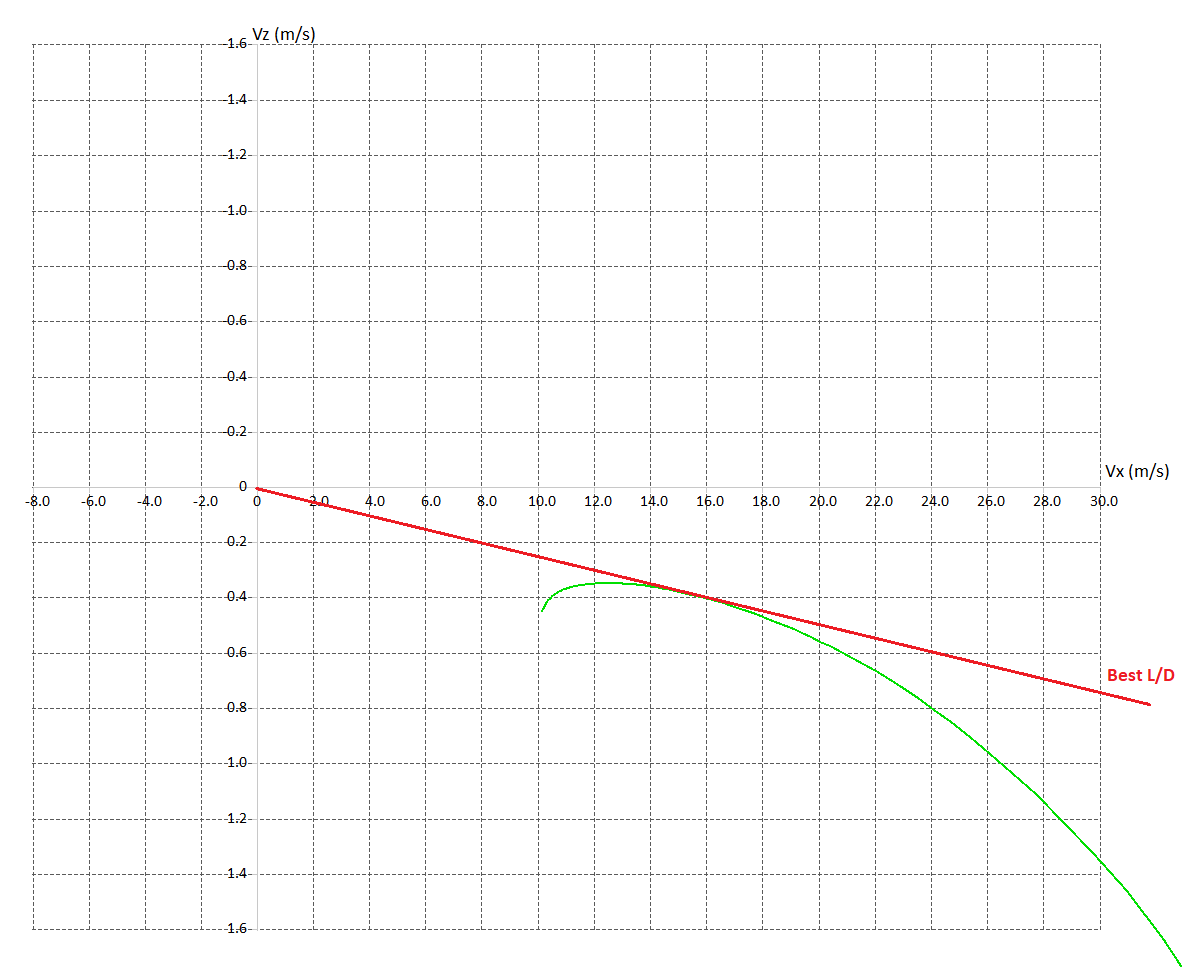 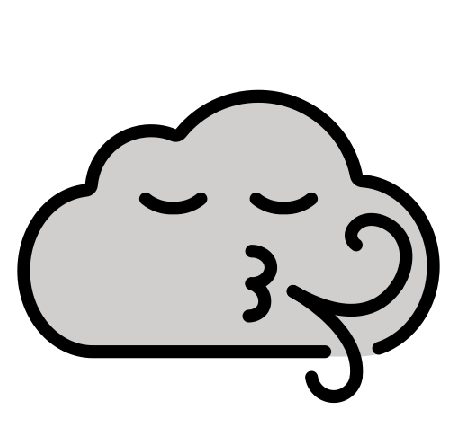 Groundspeed  =  20,5m/s
Best L/D for 7m/s tailwind @13,5m/s airspeed
Sink speed = 0,37m/s
The maximum L/D at the “Speed to Fly” for 7m/s tailwind is 55.4!
© Philip Kolb
Slide number            21
„Sink-Polar“ (Air Speed vs. Sink Speed)
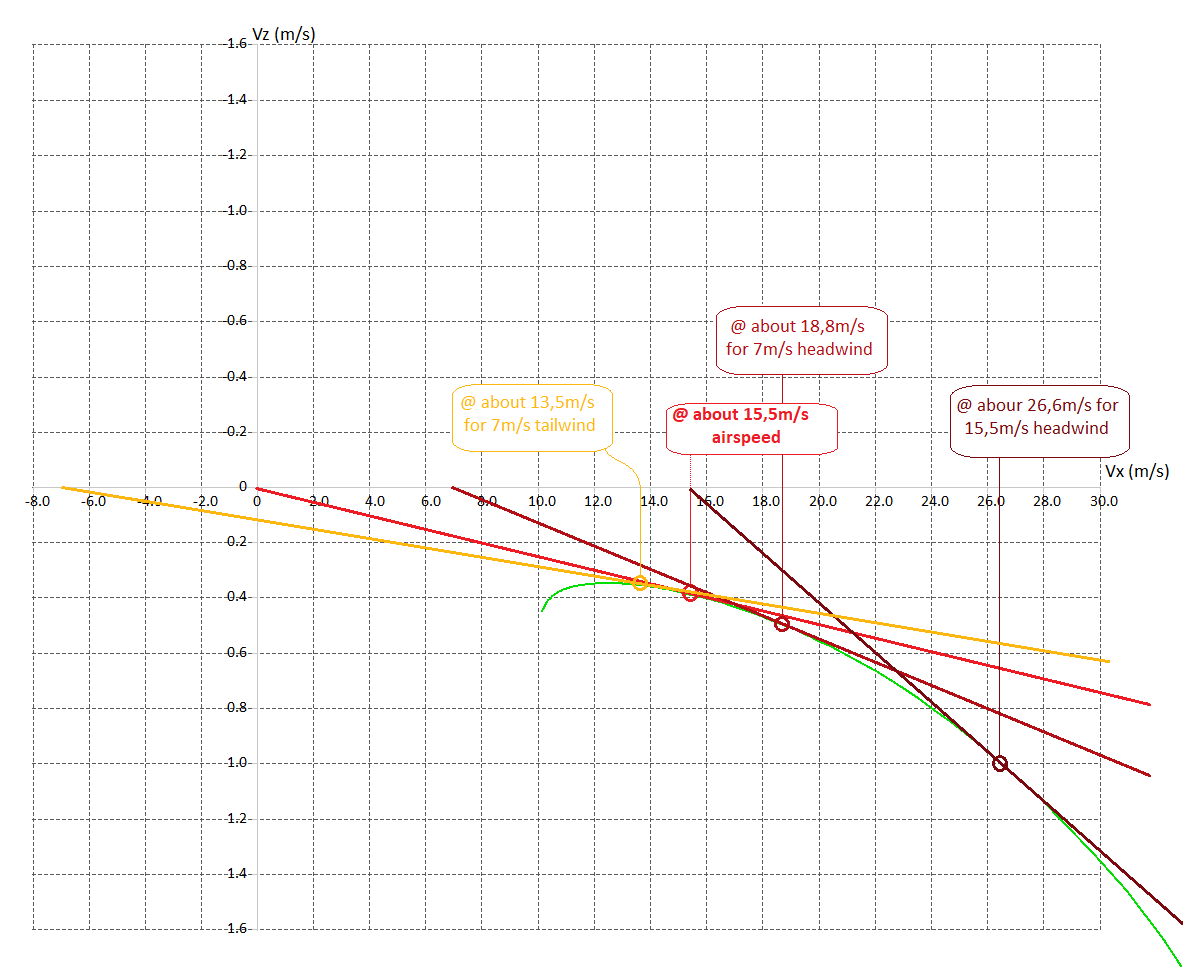 Different “Speed to Fly” for different head- or tailwind components to achieve the best L/D for each scenario.
© Philip Kolb
Slide number             22
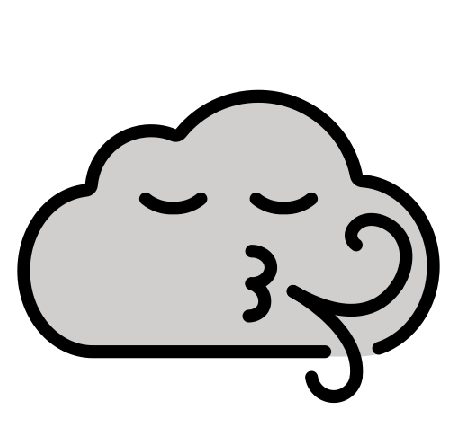 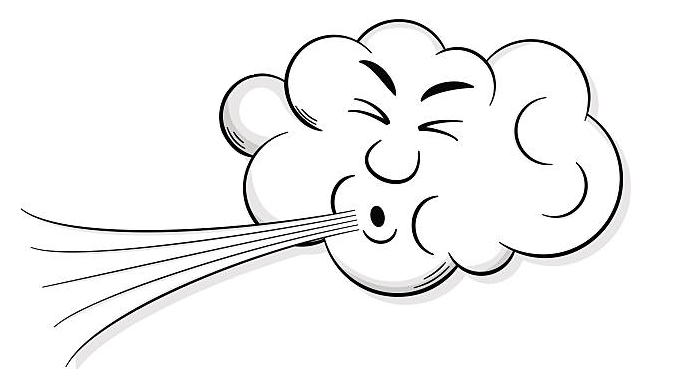 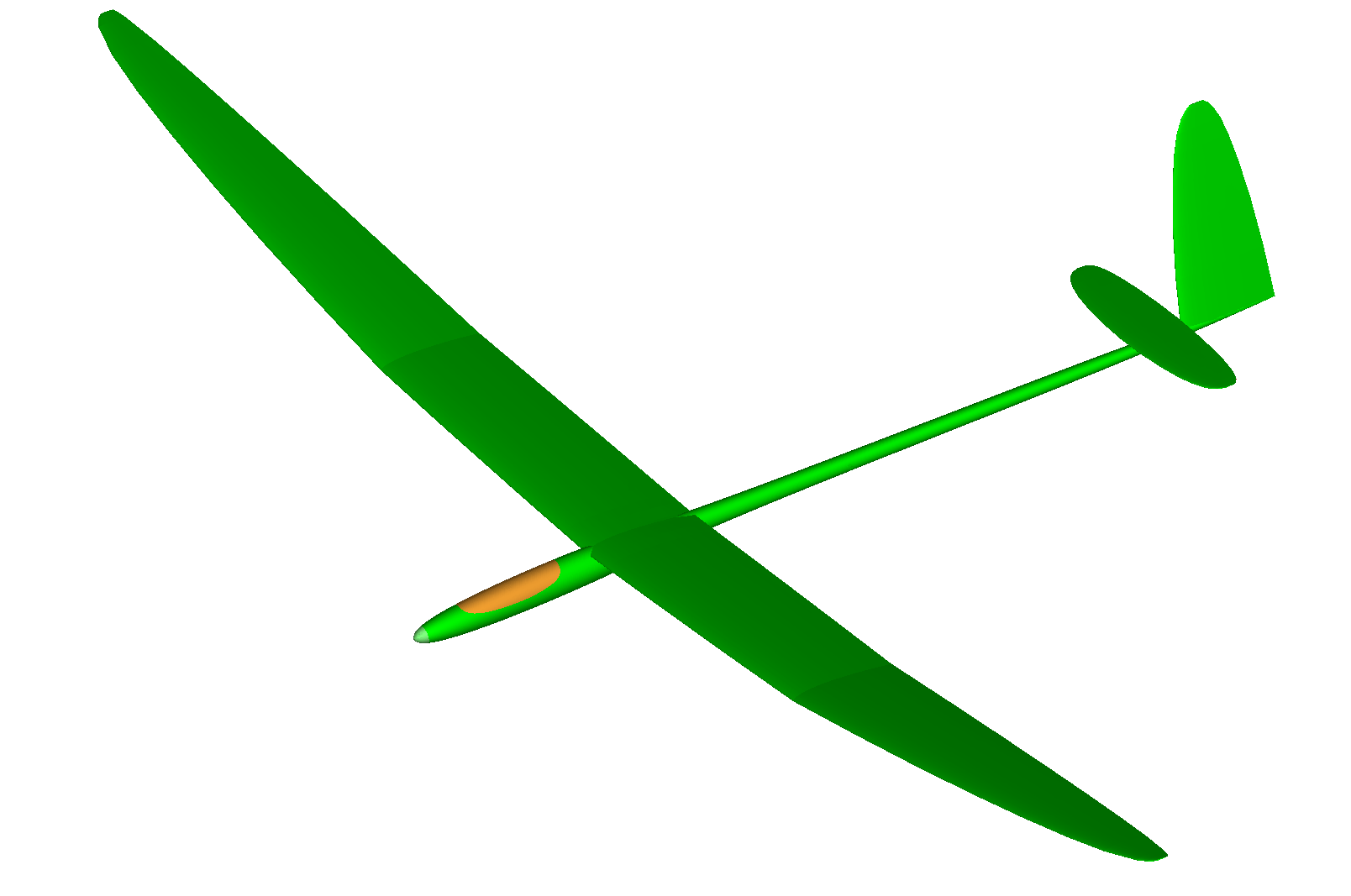 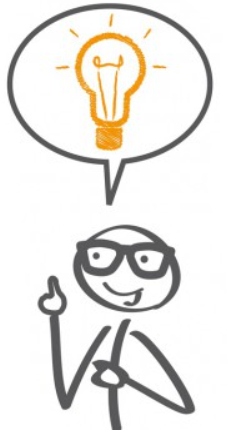 But we need to speed up the plane in a headwind situation!…for achieving the best possible L/D.
We can slow down the plane in a tailwind situation!
© Philip Kolb
Slide number            23
Now what would happen, if there’s not only wind but Thermals?
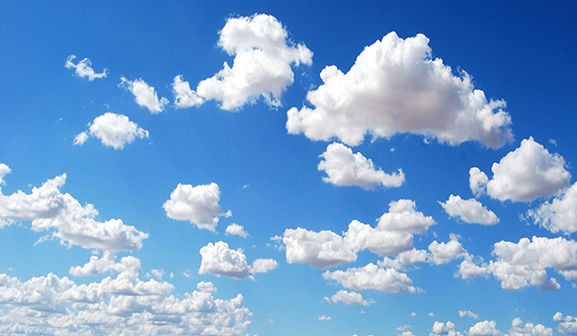 Updrafts
and
Sink
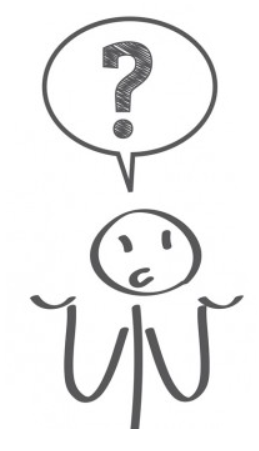 © Philip Kolb
Slide number            24
„Sink-Polar“ (Air Speed vs. Sink Speed)
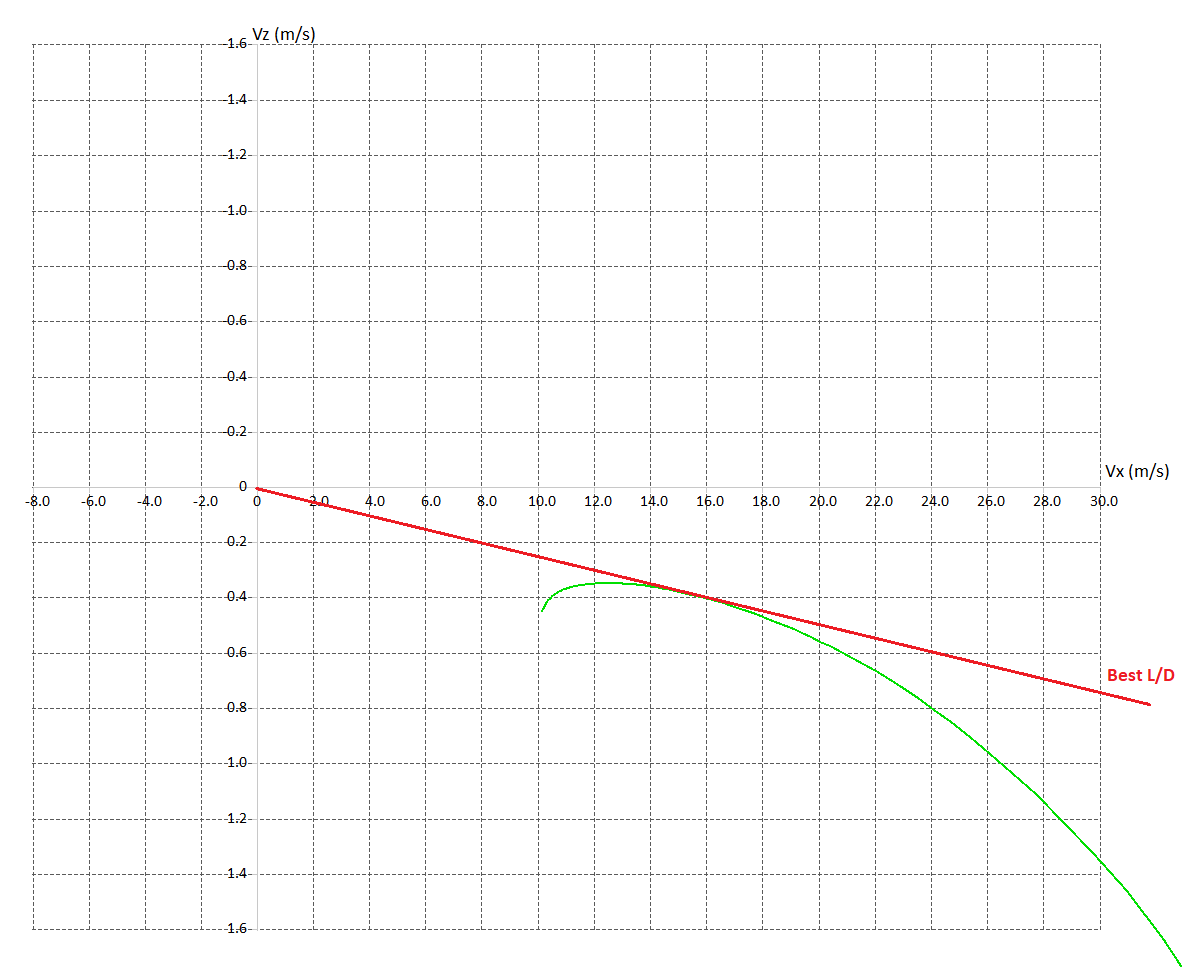 In the case of vertical movements of the air – like thermals and sink – the vertical axis (Y-Axis) get’s important!
© Philip Kolb
Slide number            25
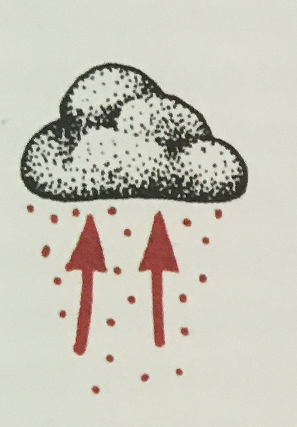 „Sink-Polar“ (Air Speed vs. Sink Speed)
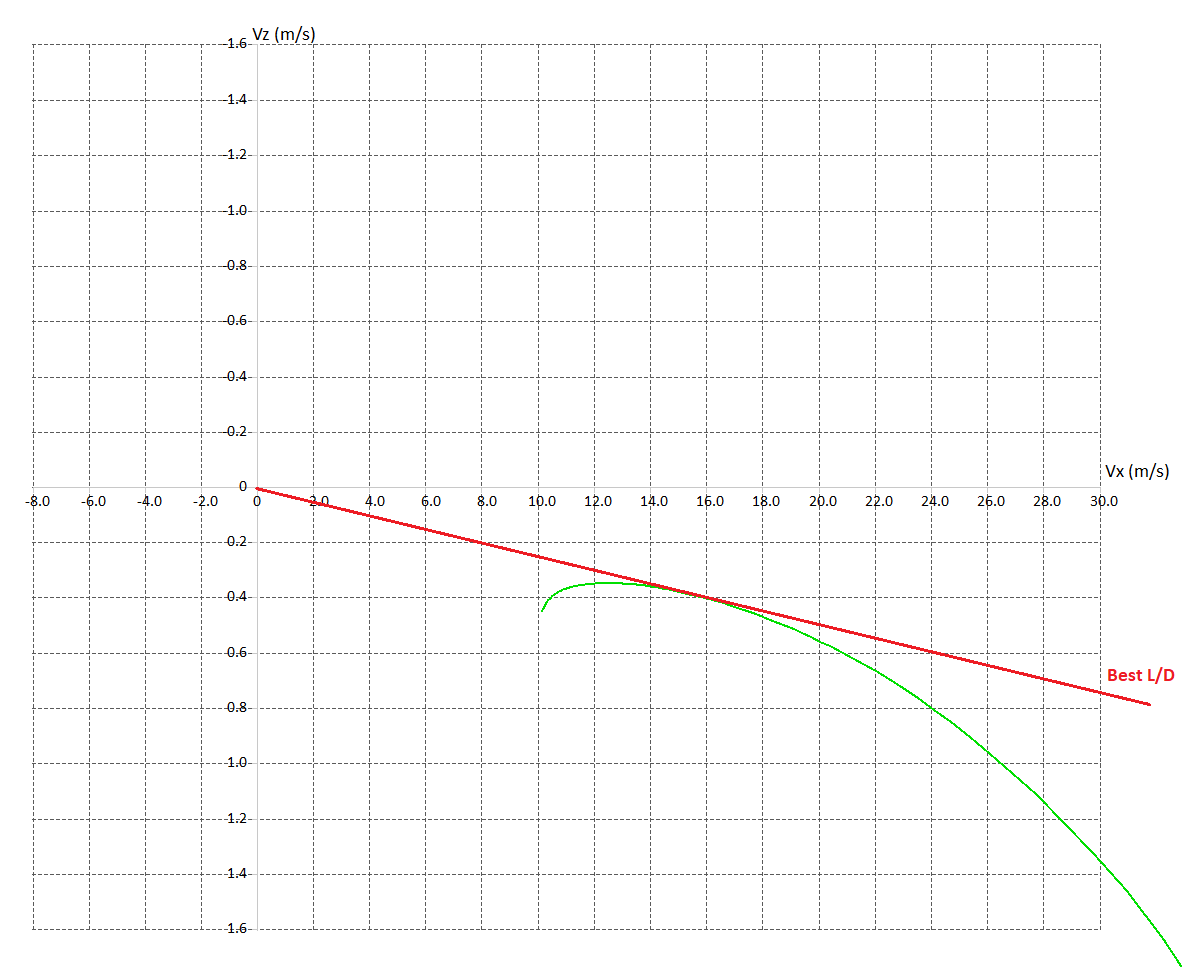 How fast to fly, when we encounter a soft (weak) thermal?Let’s say it just offers 0,33m/s climb rate…
In this special case the tangent touching the polar is parallel to the X-Axis. 
The velocity of the rising air mass cancels out the sink rate of the aircraft and thus we could fly on and on …and on…and on….
Best L/D @ 12.7m/s 
air speed
L/D = ∞
© Philip Kolb
Slide number            26
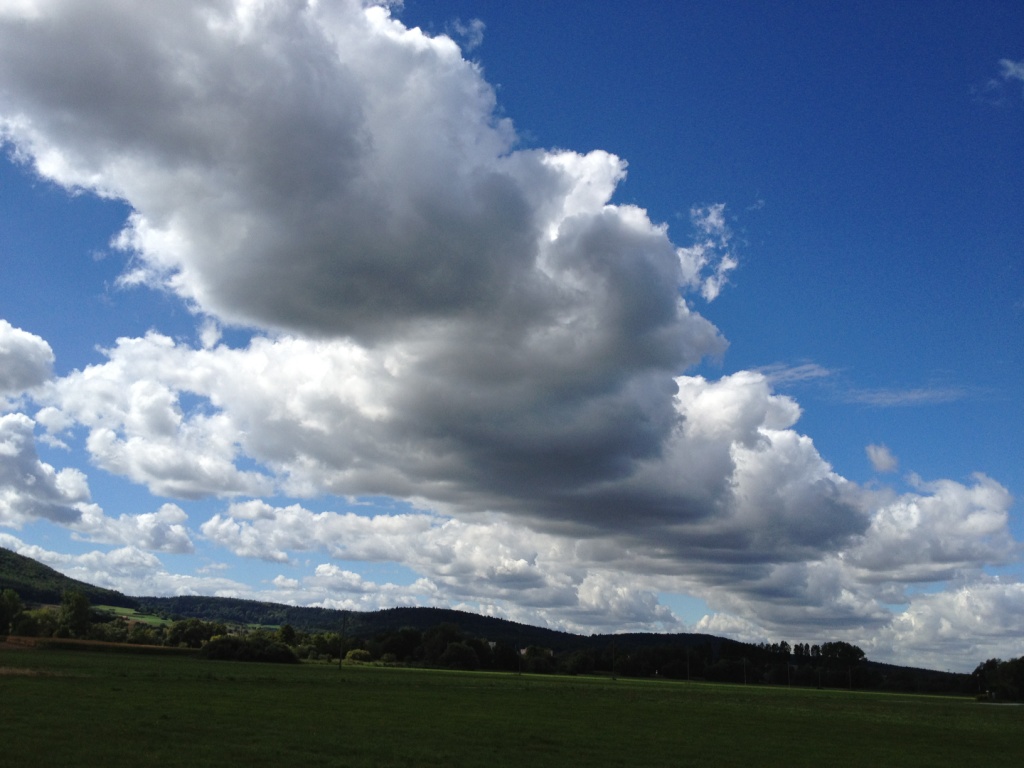 As this is a very theoretical but unrealistic scenario. Let’s see what speed we need to flywhen encountering sink
f.e. after thermaling in lift.
© Philip Kolb
Slide number           27
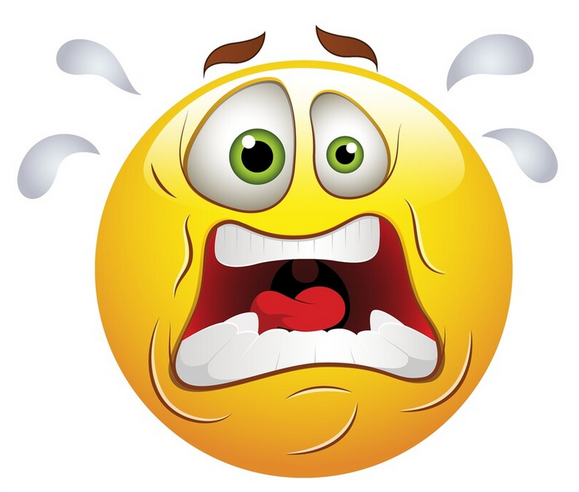 „Sink-Polar“ (Air Speed vs. Sink Speed)
After leaving the thermal we encounter 1,6m/s sink.
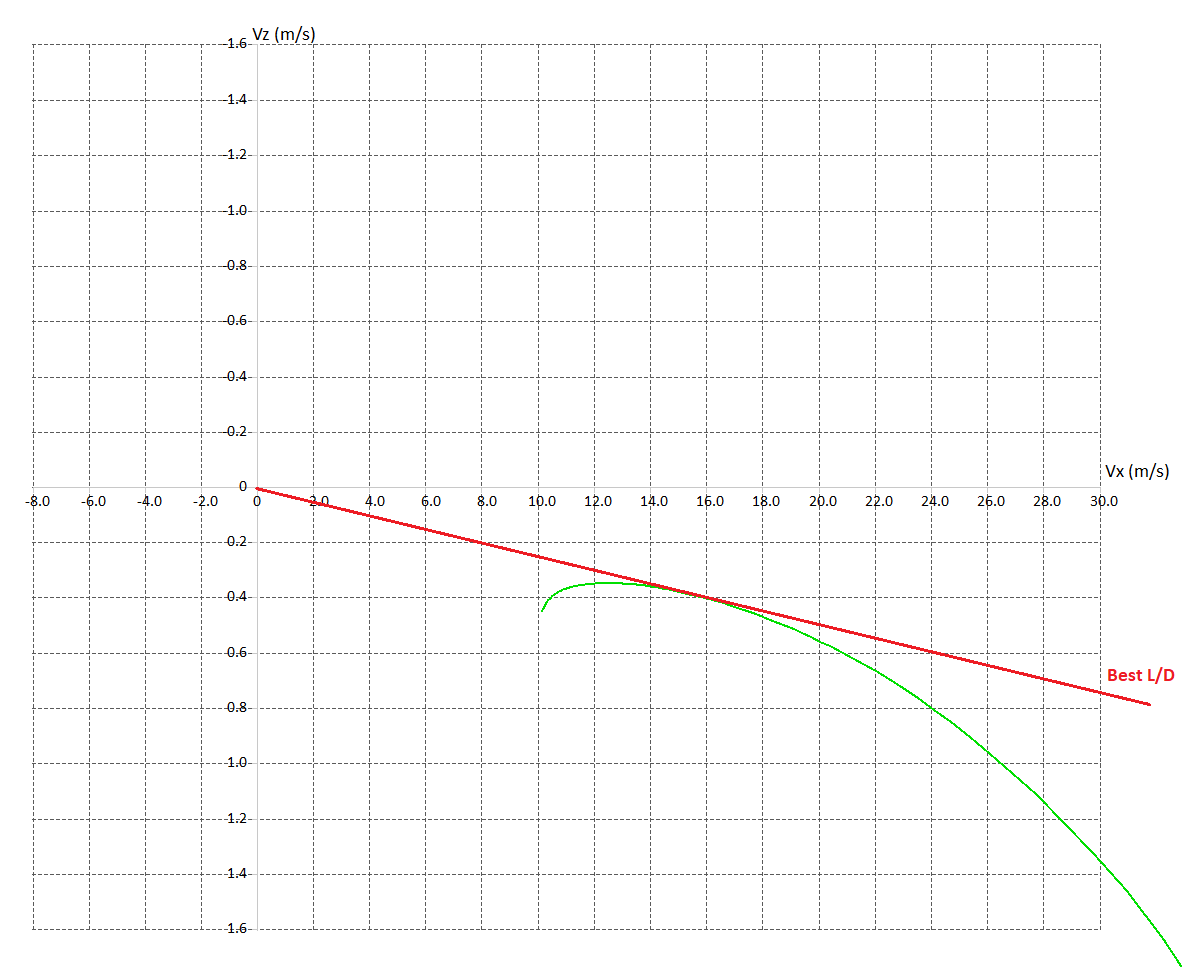 Best L/D for 1,6m/s sink.“Speed to Fly” = 28,0 m/s air speed!
© Philip Kolb
Slide number            28
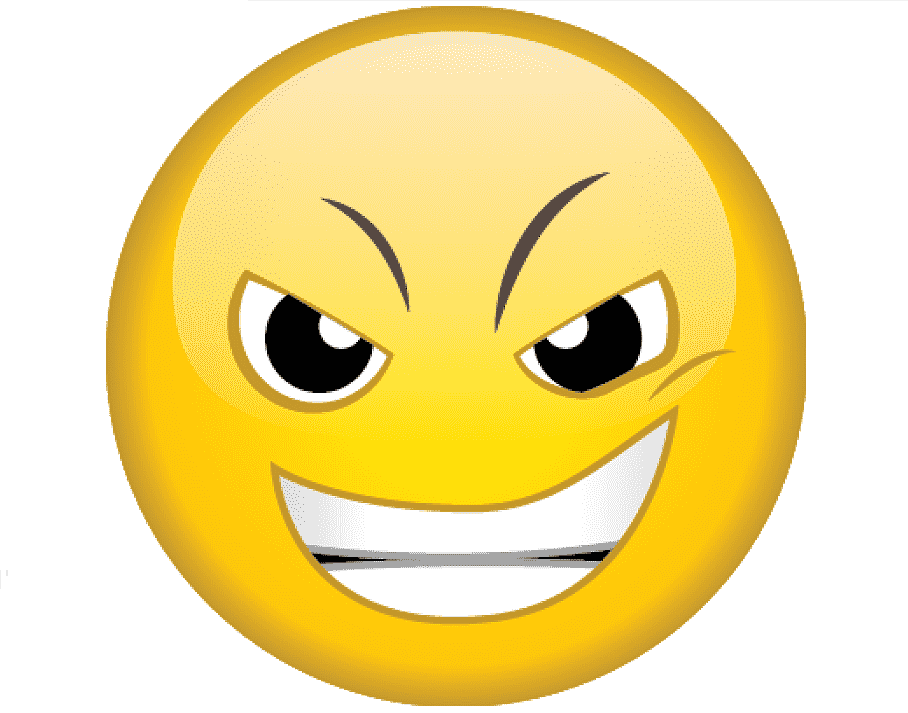 „Sink-Polar“ (Air Speed vs. Sink Speed)
Groundspeed  =  28m/s
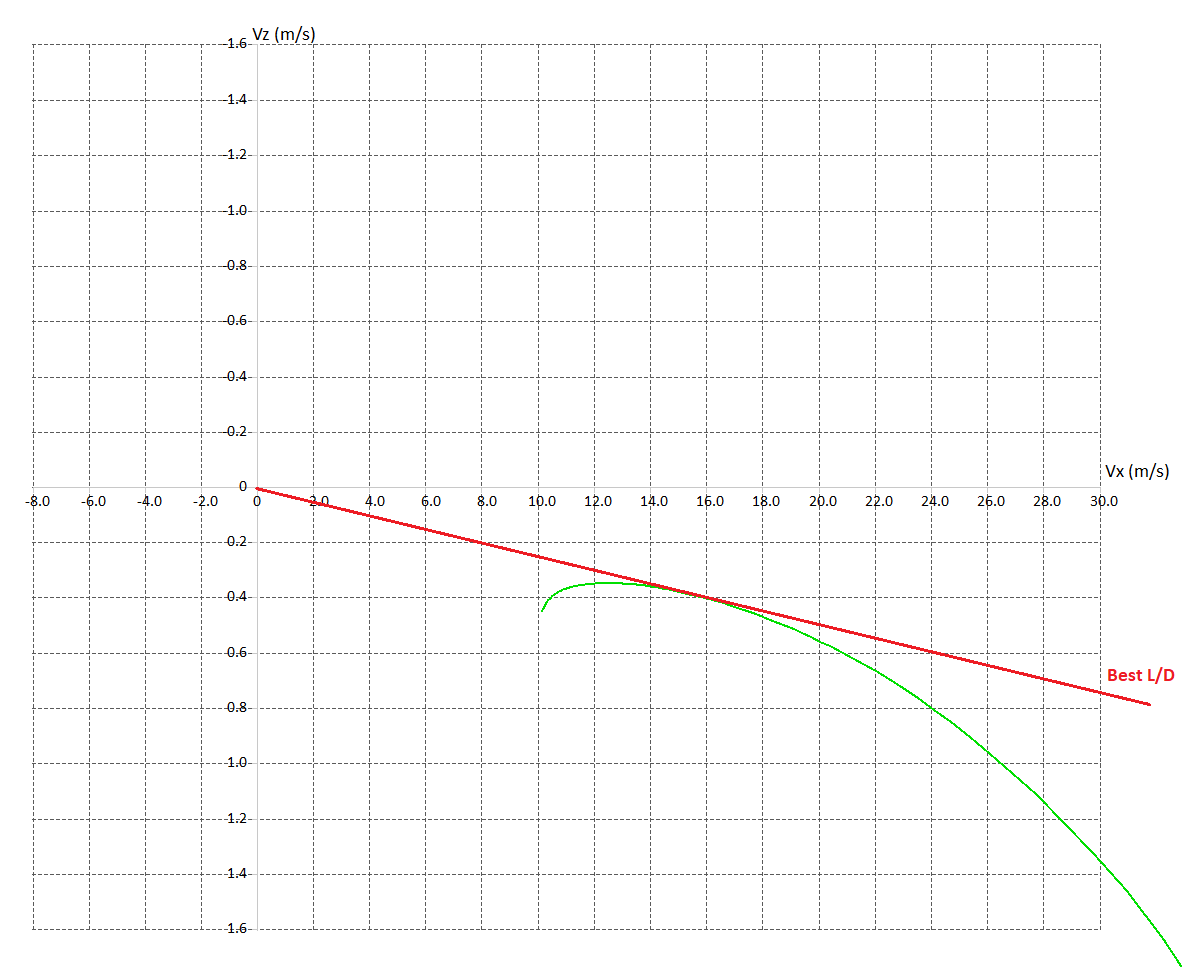 No matter what! We´re gonna push through that nasty sink!!!
Sink speed  =  - 2,72m/s
Sink rate of the air mass  (=  -1,6m/s) 
and the sink rate of the aircraft (-1,12m/s)
add up!
….even if it will be at the cost of a best possible L/D of 10.3!
© Philip Kolb
Slide number            29
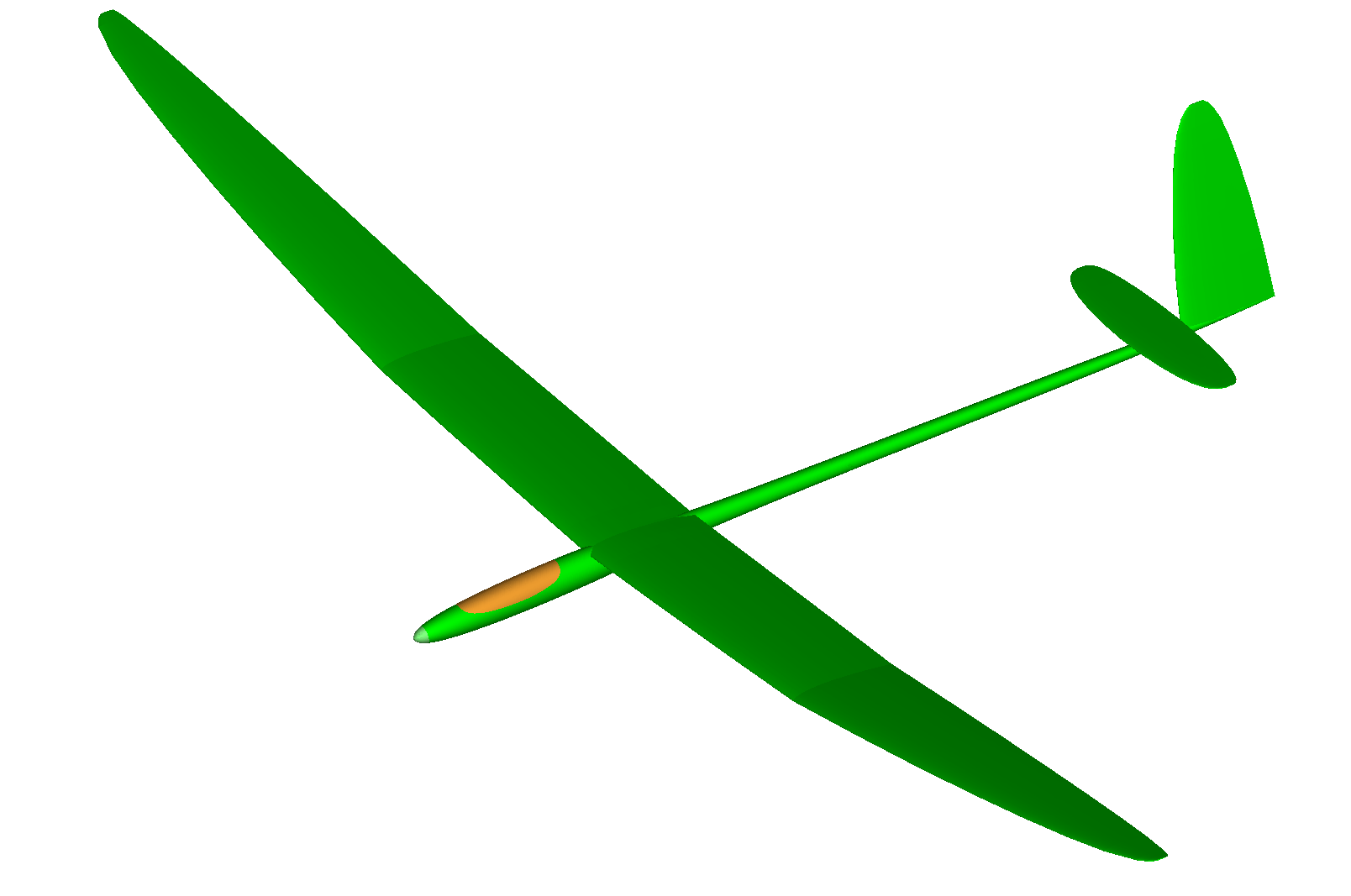 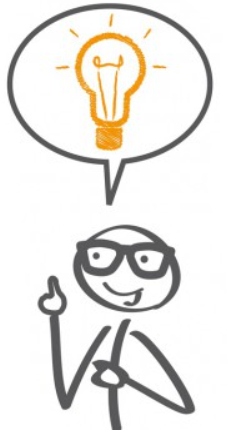 We can`t help it!We need to push through the sink. …for achieving the best possible L/D.
We can slow down the plane if we fly straight line through a thermal!
© Philip Kolb
Slide number            30
For understanding the“Speed to Fly” criteria, we need an understanding of the polar of our glider and the air mass we are flying through!
„Sink-Polar“ (Air Speed vs. Sink Speed)
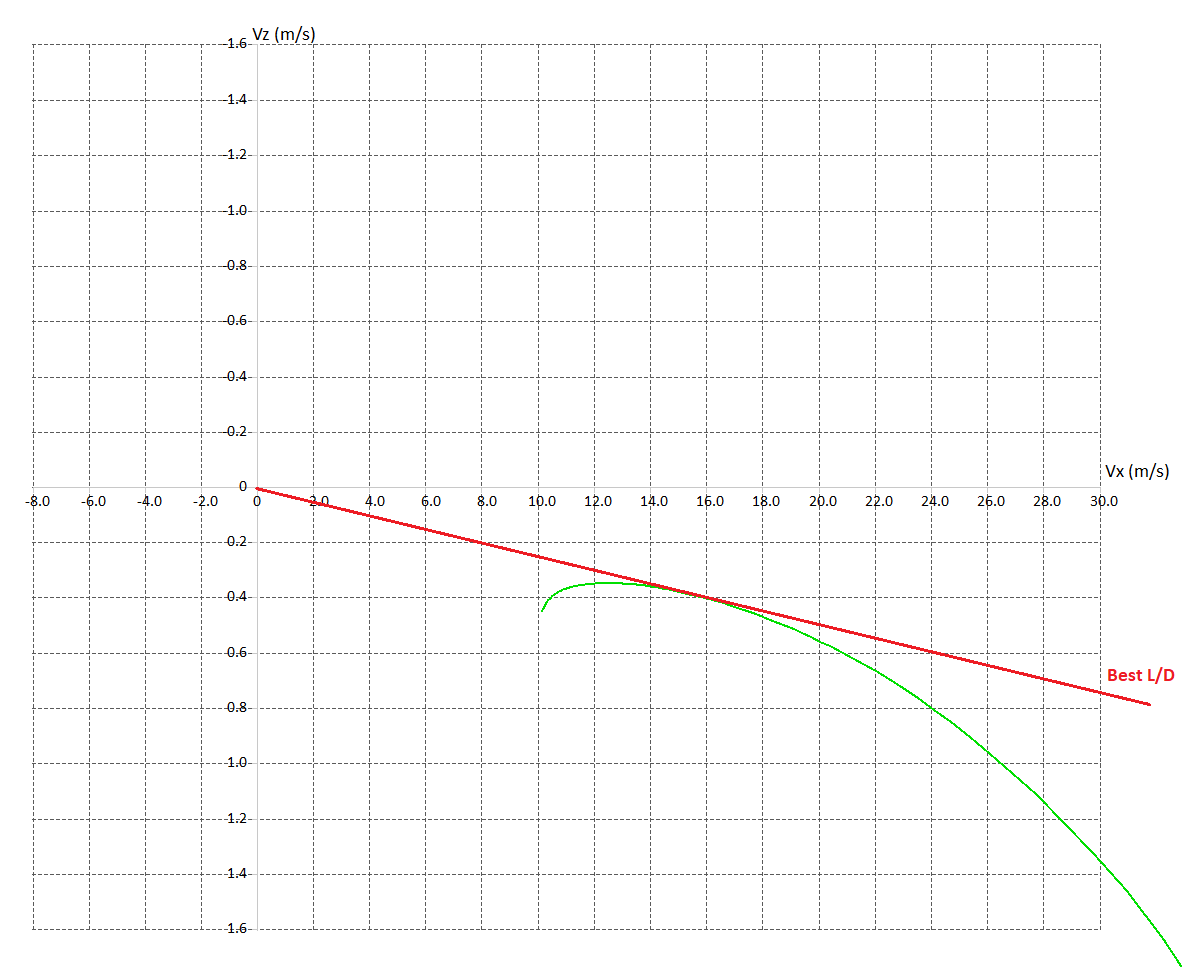 Best L/D = 8,6for 6m/s headwind and 1,5m/s sink“Speed to Fly” = 30m/s
Best L/D = 25,5for 7m/s tailwind and 0,5m/s sink“Speed to Fly” = 17,2m/s
Best L/D = 115for 2m/s headwind and 0,25m/s climb“Speed to Fly” = 13m/s
Best L/D = - 37,2  ( “-”!!!)for 4m/s tailwind and 1,4m/s climb“Speed to Fly” = 10,5m/s
This reflects a very special case where “dolphin-style” flying could be chosen. If the conditions hold up, our aircraft can climb the most and fly the farthest at the same time.In this case climb 1000m while covering 37,2km distance.
© Philip Kolb
Slide number            31
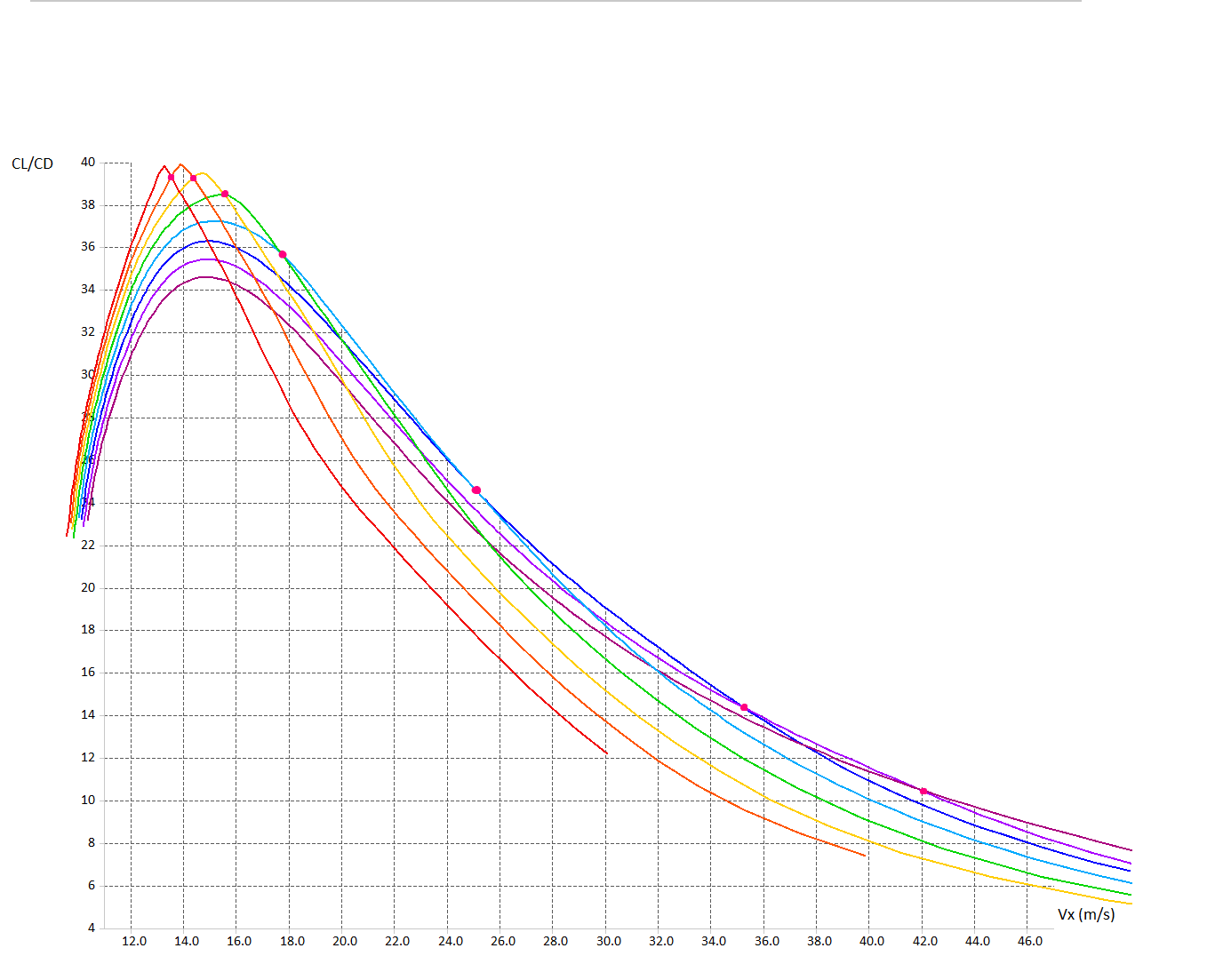 Camber / Reflex setup as a possible way to tweak our planes´ performance!
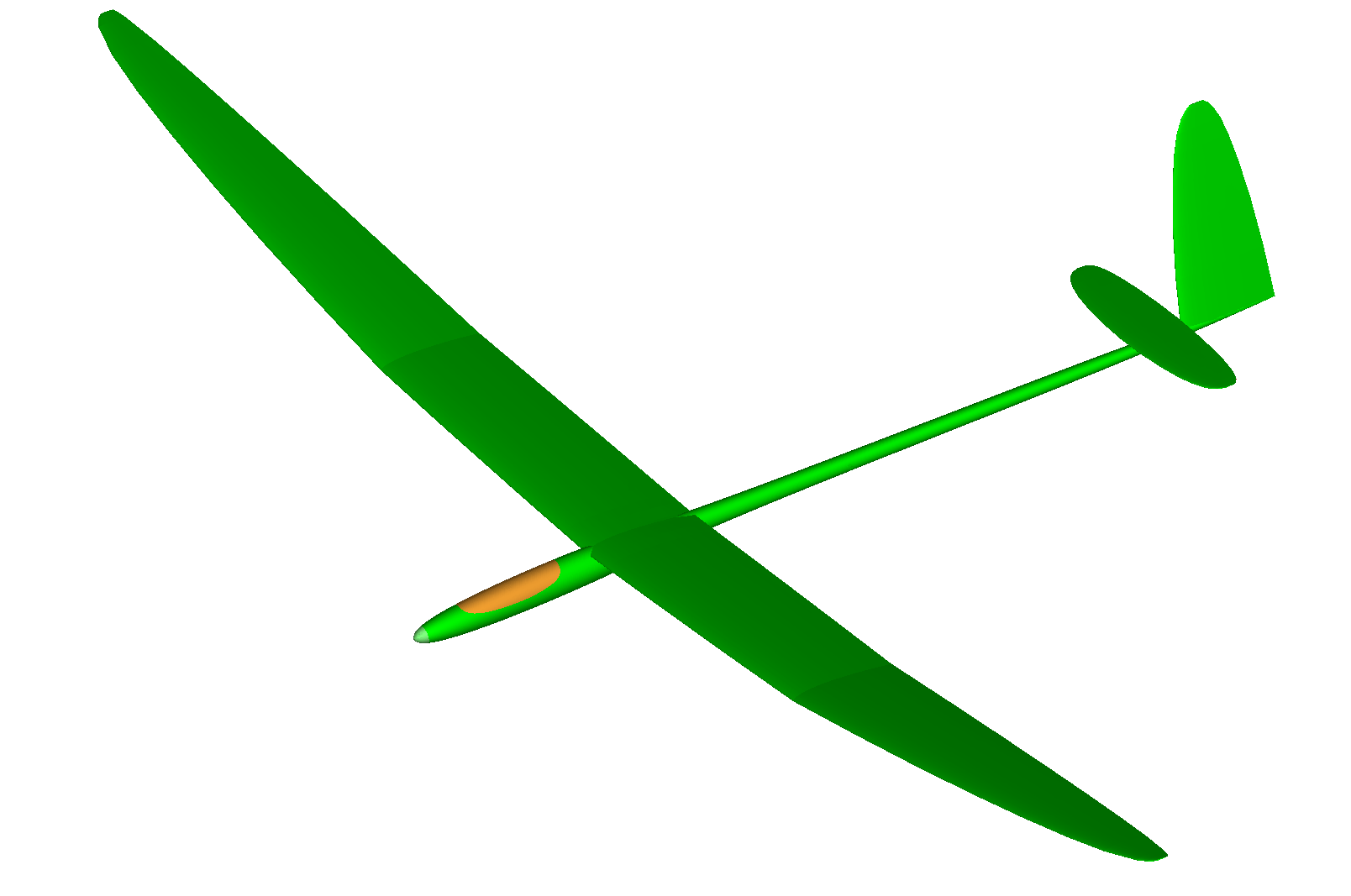 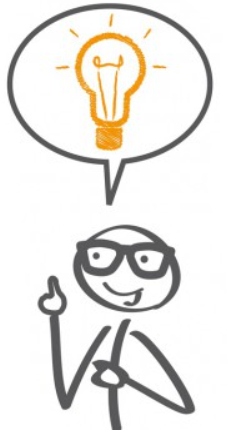 We remember this!!!
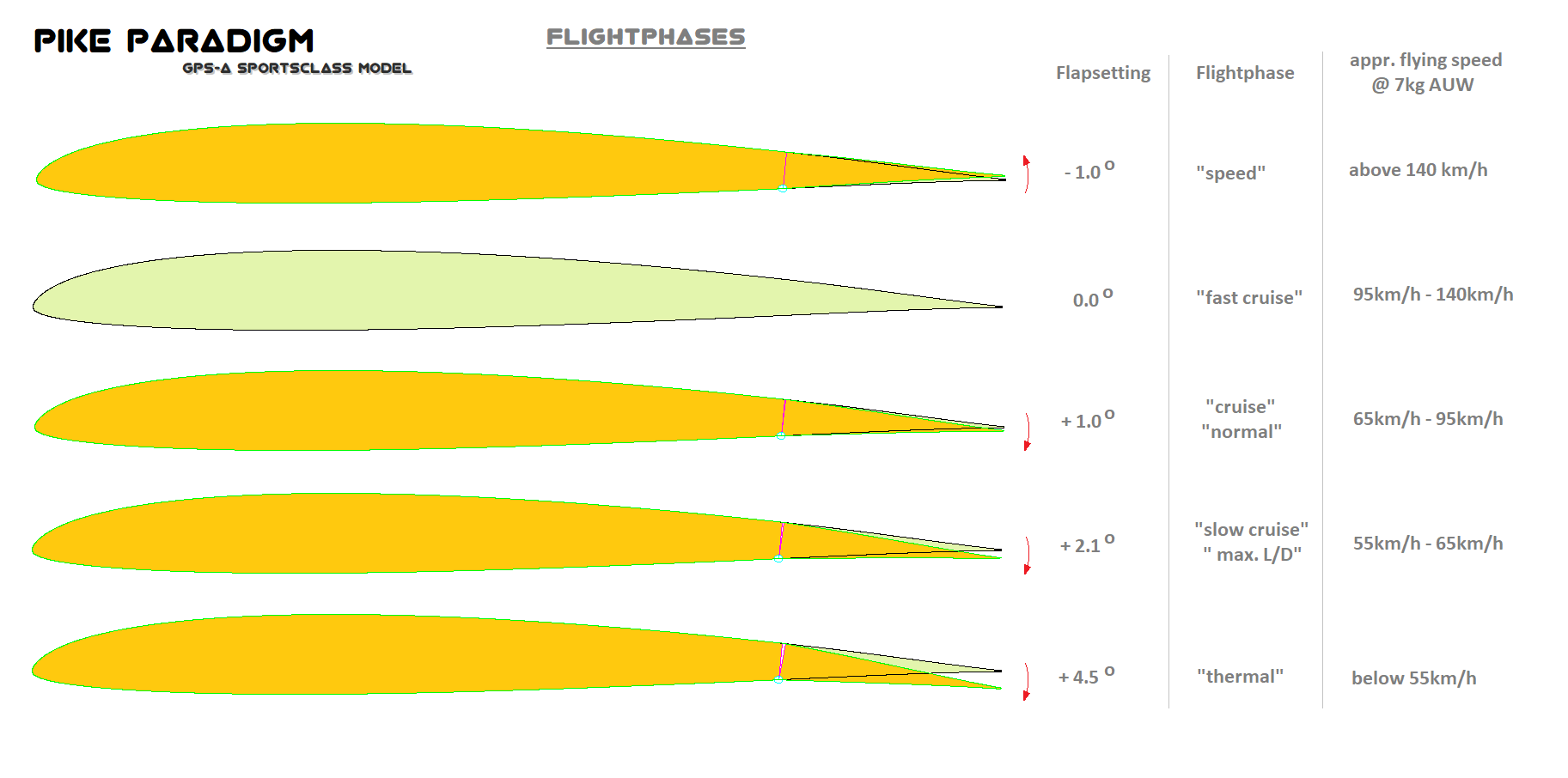 © Philip Kolb
Slide number            32
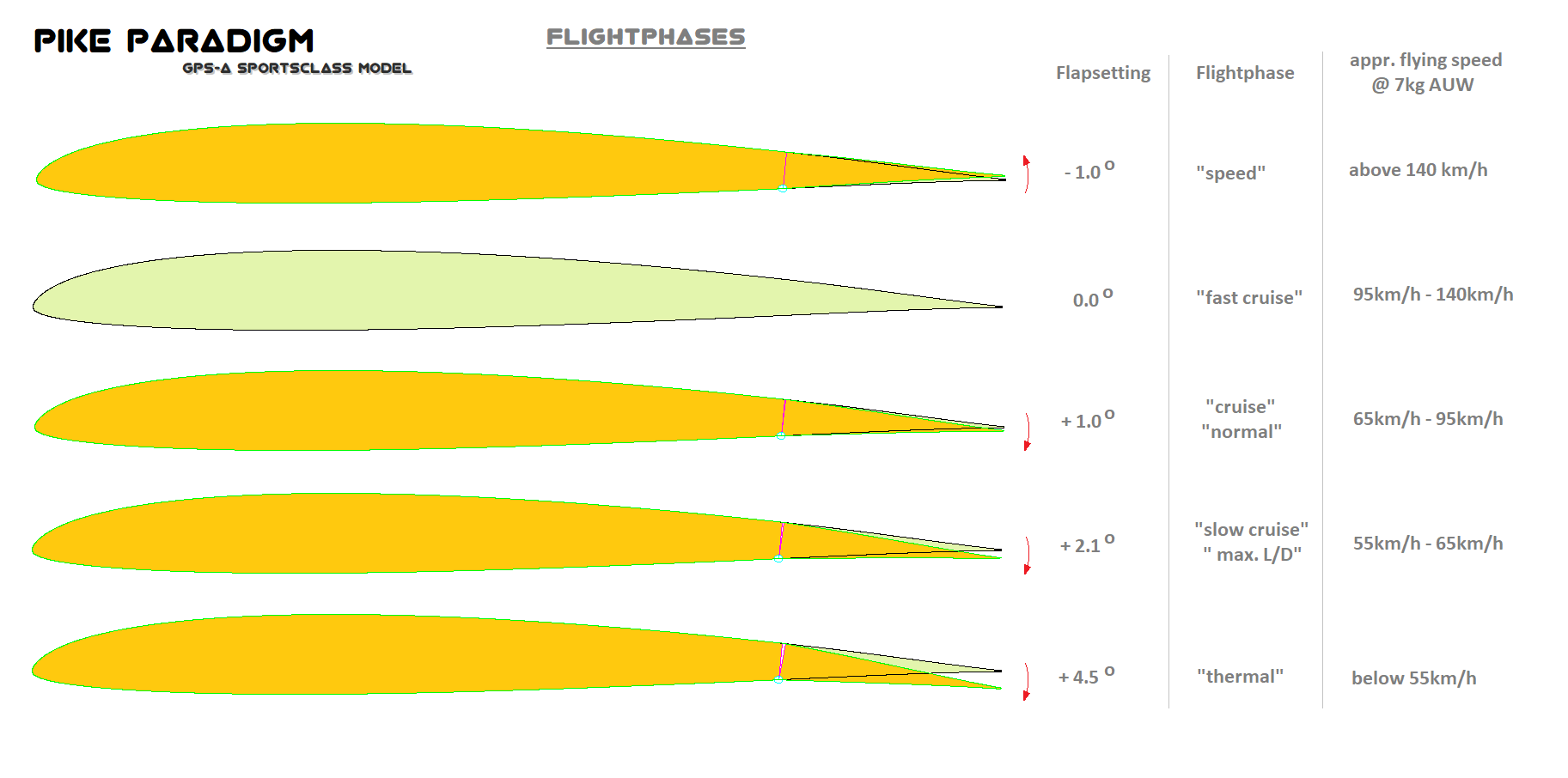 © Philip Kolb
Slide number            33
„Sink-Polar“ (Air Speed vs. Sink Speed)
Adapting our aircrafts configuration in accordance to the necessary“Speed to Fly”
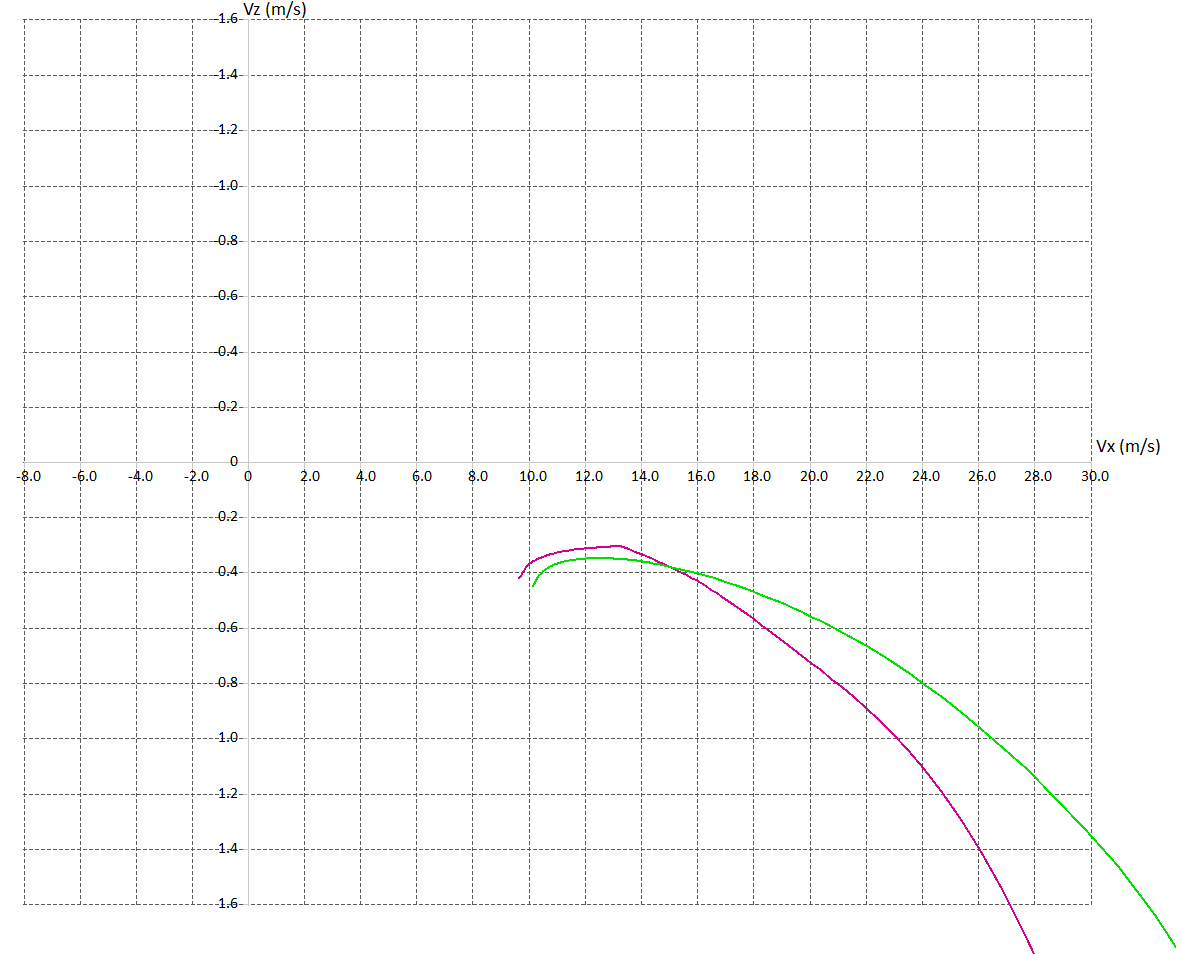 Best L/D = 155for 2m/s headwind and 0,25m/s climb“Speed to Fly” = 12,7m/s
Polar for f = 0 degrees
Best L/D = 115for 2m/s headwind and 0,25m/s climb“Speed to Fly” = 13m/s
Polar for f = +5 degrees
© Philip Kolb
Slide number            34
Now we know the basics of MacCready-Flying.
And yes…..We need to know about our planes’ polar!
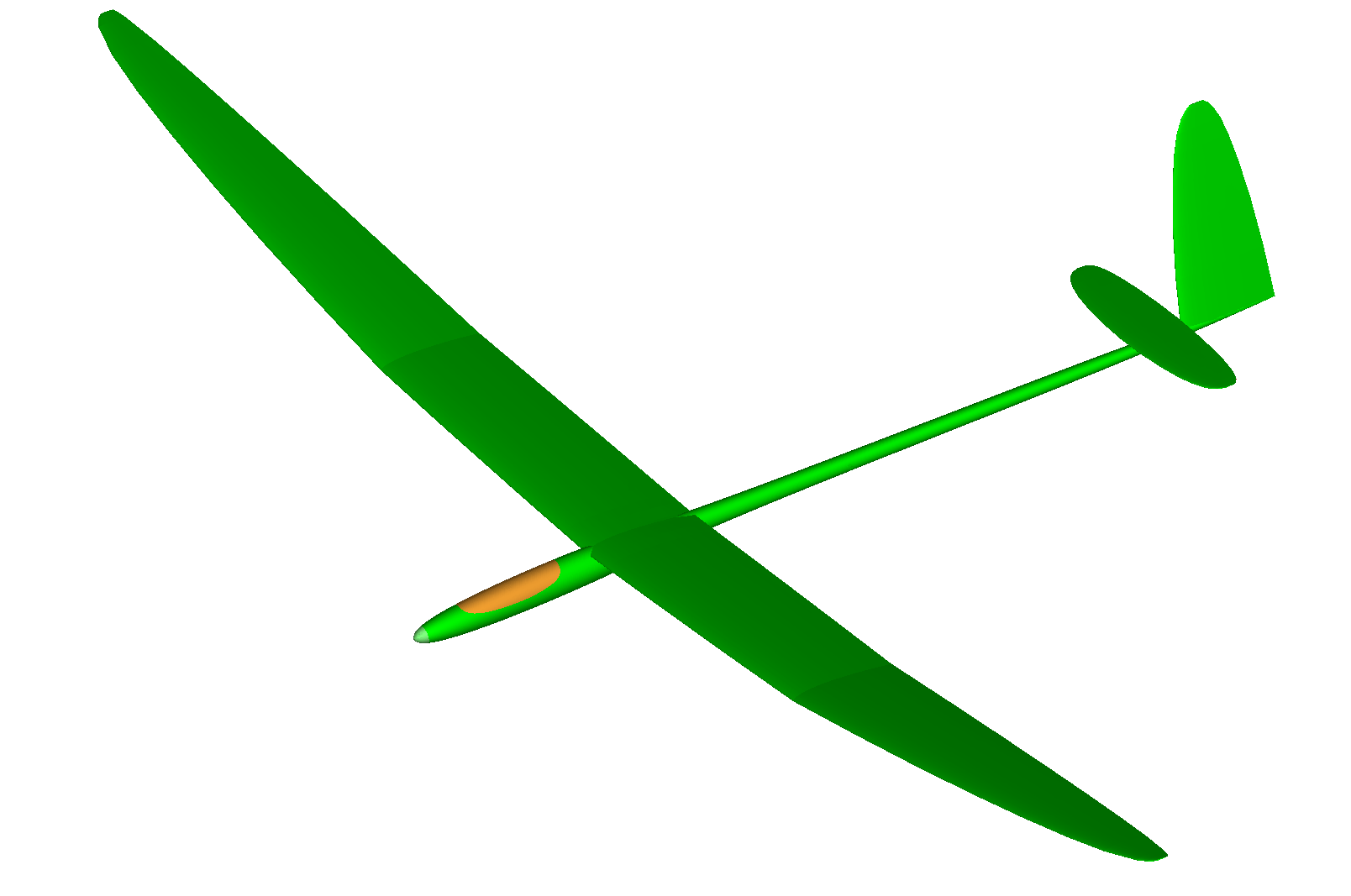 The more accurate this knowledge is, 
the better we can adapt our flying.
Nevertheless…It is better to understand this concept first,  than knowing the exact numbers.
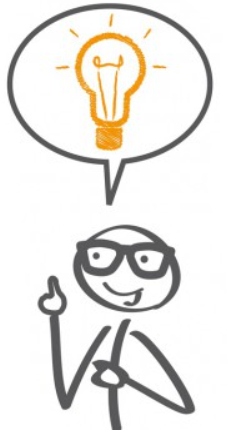 Because this knowledge 
- and as well some flight testing – can lead us towards making the right Assumptions!
© Philip Kolb
Slide number            35
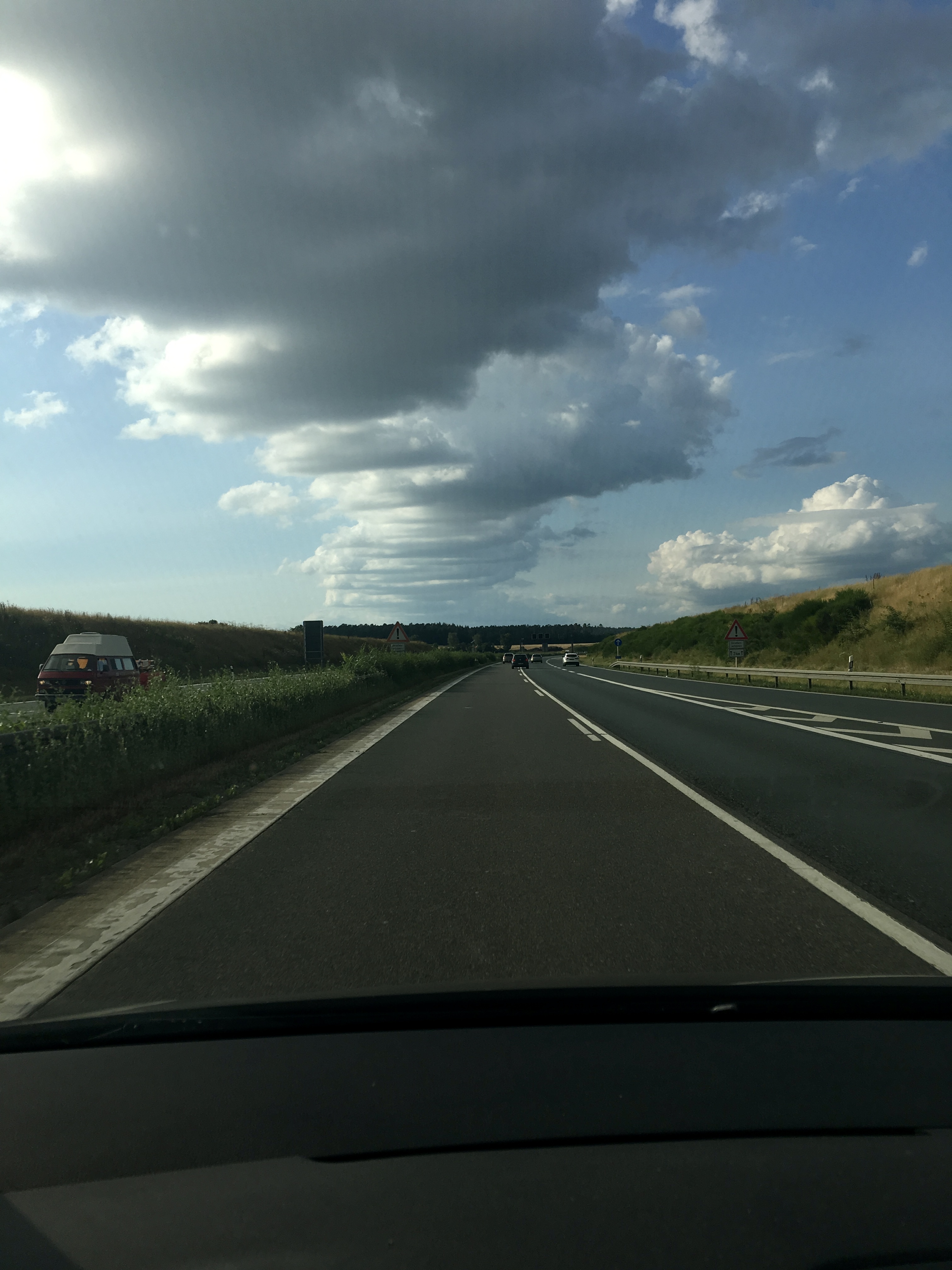 Assumptions
That’s what the Classic MacCready Theory is based upon:Assumptions 
made out of
 knowledge and experience!
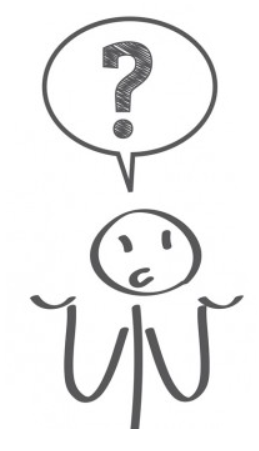 What would you assume for your flight tactics when looking at this 
“cloud-street”?
© Philip Kolb
Slide number            36
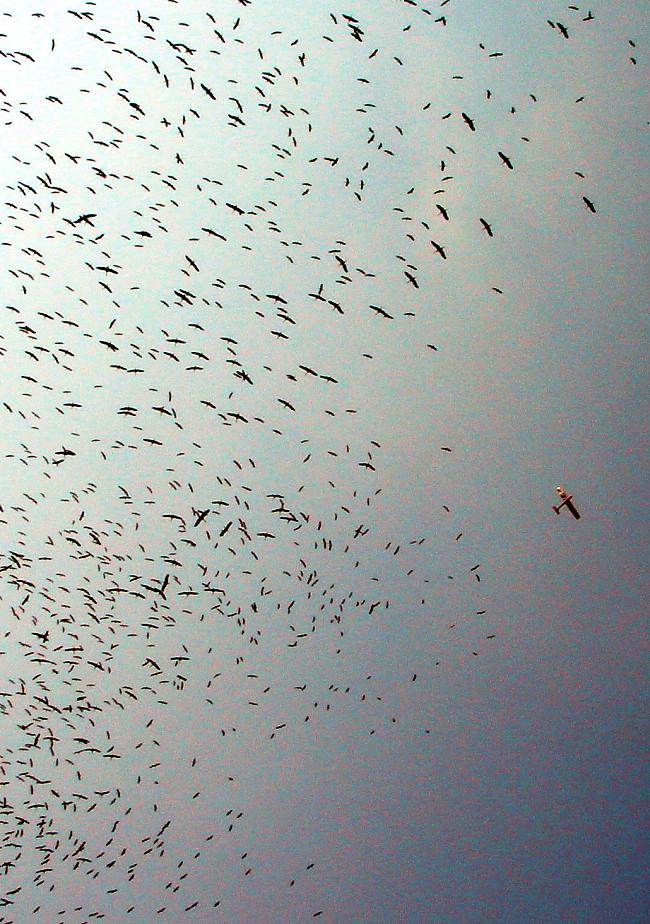 If we can make the right assumptions,
the concept of the “Speed to fly” theory can not only get us fly longer distances, it also can get us to cover ground faster!
© Philip Kolb
Slide number            37
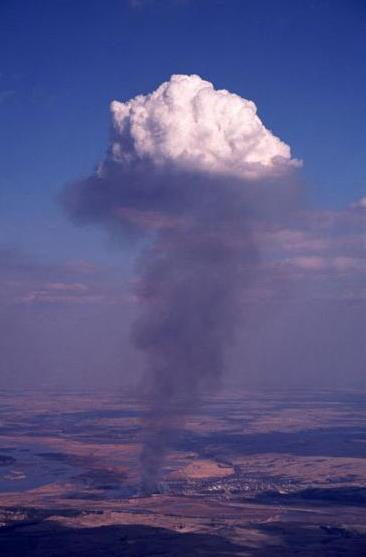 It is all about the best possible educated guess (assumption) of the thermal strength of:

The next thermal ahead
The next thermals ahead
The thermals (ahead) in general
Is it
…???
3m/s
2m/s
What would we do with 
that information?
1m/s
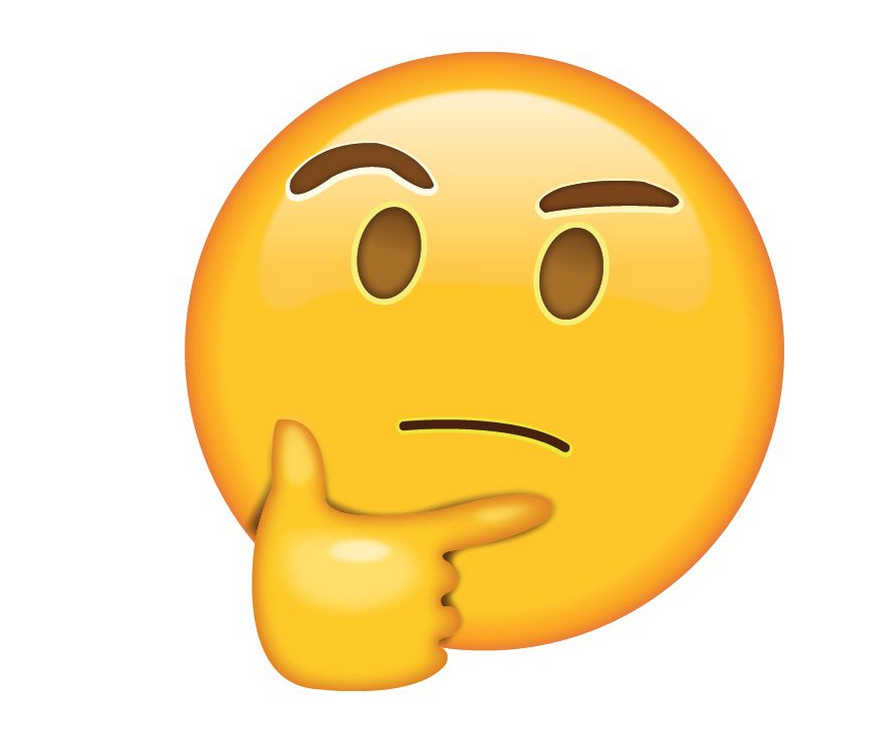 What if someone could tell us 
the strength of that thermal?
© Philip Kolb
Slide number            38
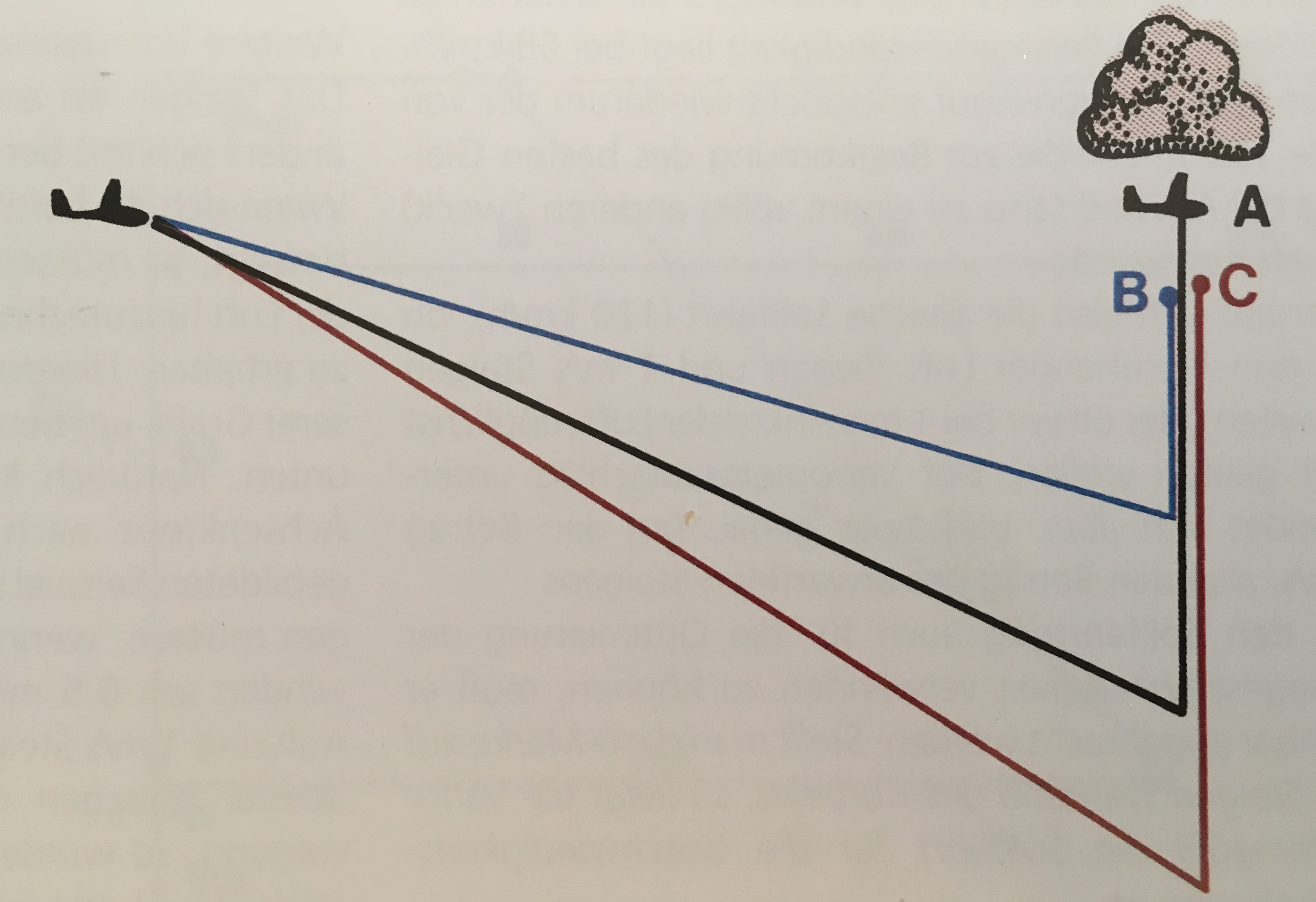 Let’s say the thermal ahead offers a 2m/s average climb in reality.
Pilot B is careful. He assumes the thermal ahead offers 1m/s climb.He is not pushing very hard and takes a lot of time to reach the thermal. He reaches it in good altitude – but late.
2m/s
Pilot C is aggressive. He assumes the thermal ahead offers 3m/s climb.He is pushing very hard and takes a lot of risk “driving almost into the ground”. 
He is the first to reaches it – but low…and needs to spend a lot of time climbing back up!
© Philip Kolb
Slide number            39
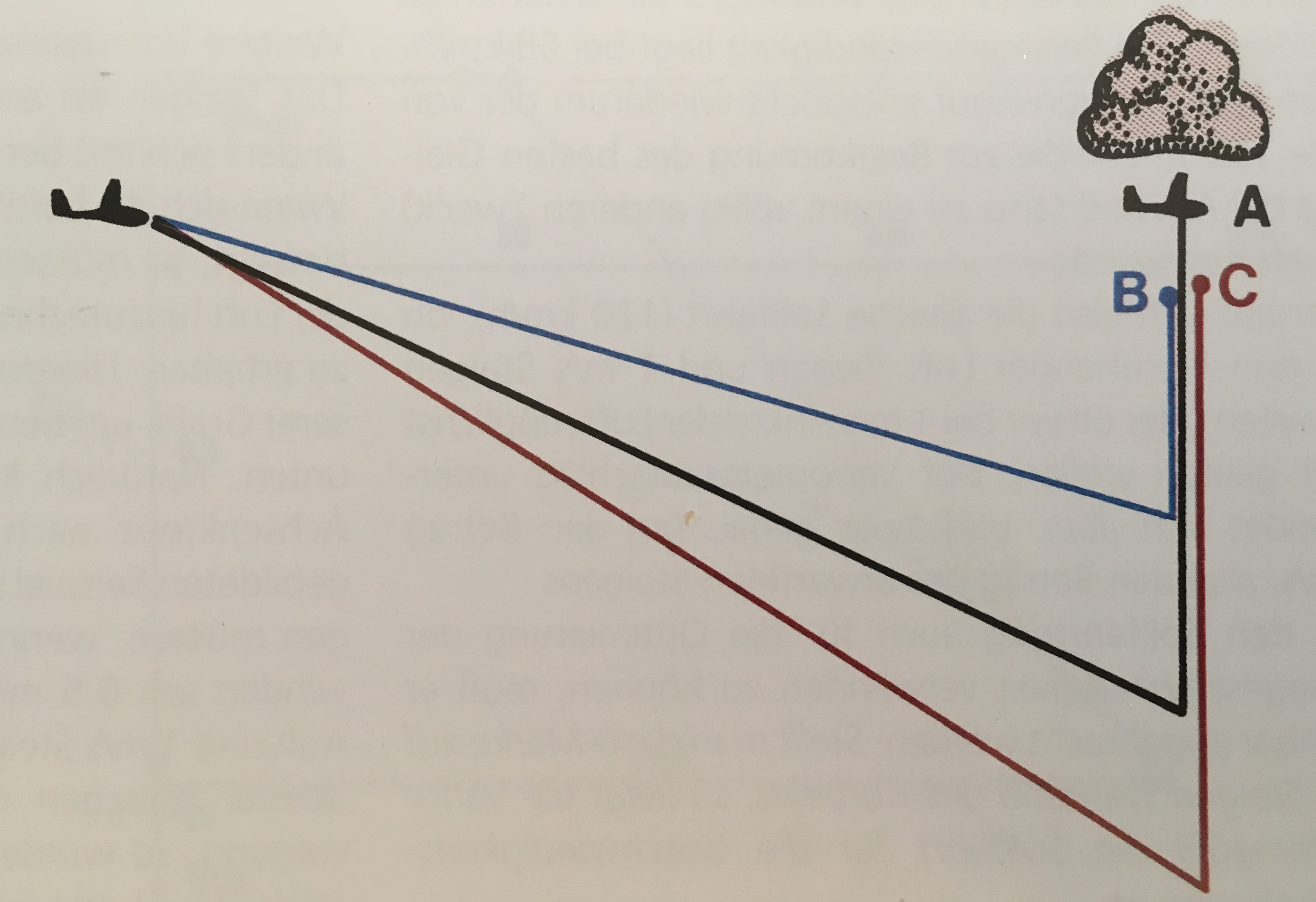 Let’s say the thermal ahead offers a 2m/s average climb in reality.
Pilot A chooses the right“Speed to Fly”.He assumes the thermal ahead offers 2m/s climb.He reaches it in reasonable altitude and can climb his way back to resume flying on course first.He will gain valuable speed over the other two pilots.
2m/s
© Philip Kolb
Slide number            40
„Sink-Polar“ (Air Speed vs. Sink Speed)
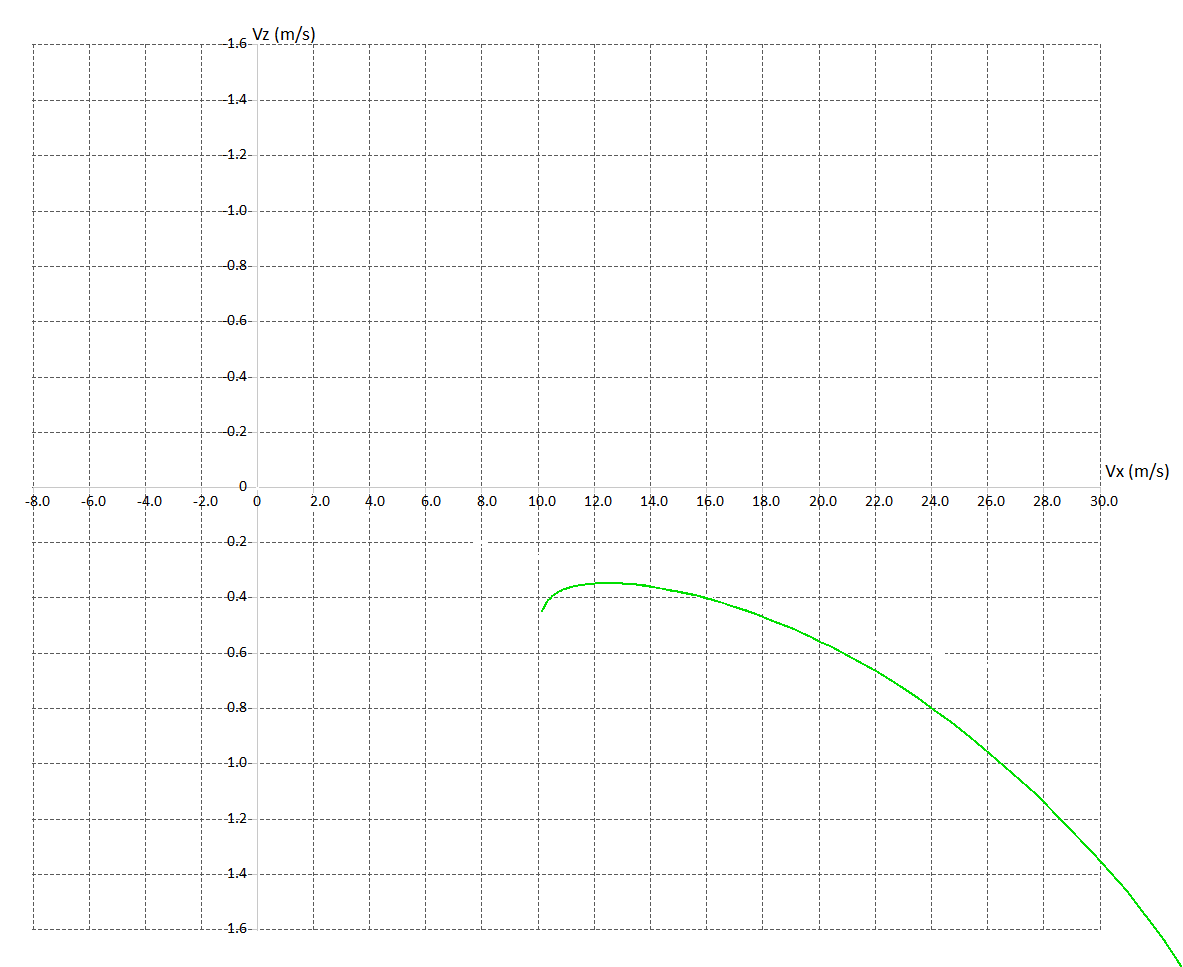 If we assume the next thermal(s) will offer 1,5m/s climb rate…
… we need to push forward in between thermals with the same
“Speed to Fly” as if we would push through 1,5m/s sink!
26,4m/s
© Philip Kolb
Slide number            41
„Sink-Polar“ (Air Speed vs. Sink Speed)
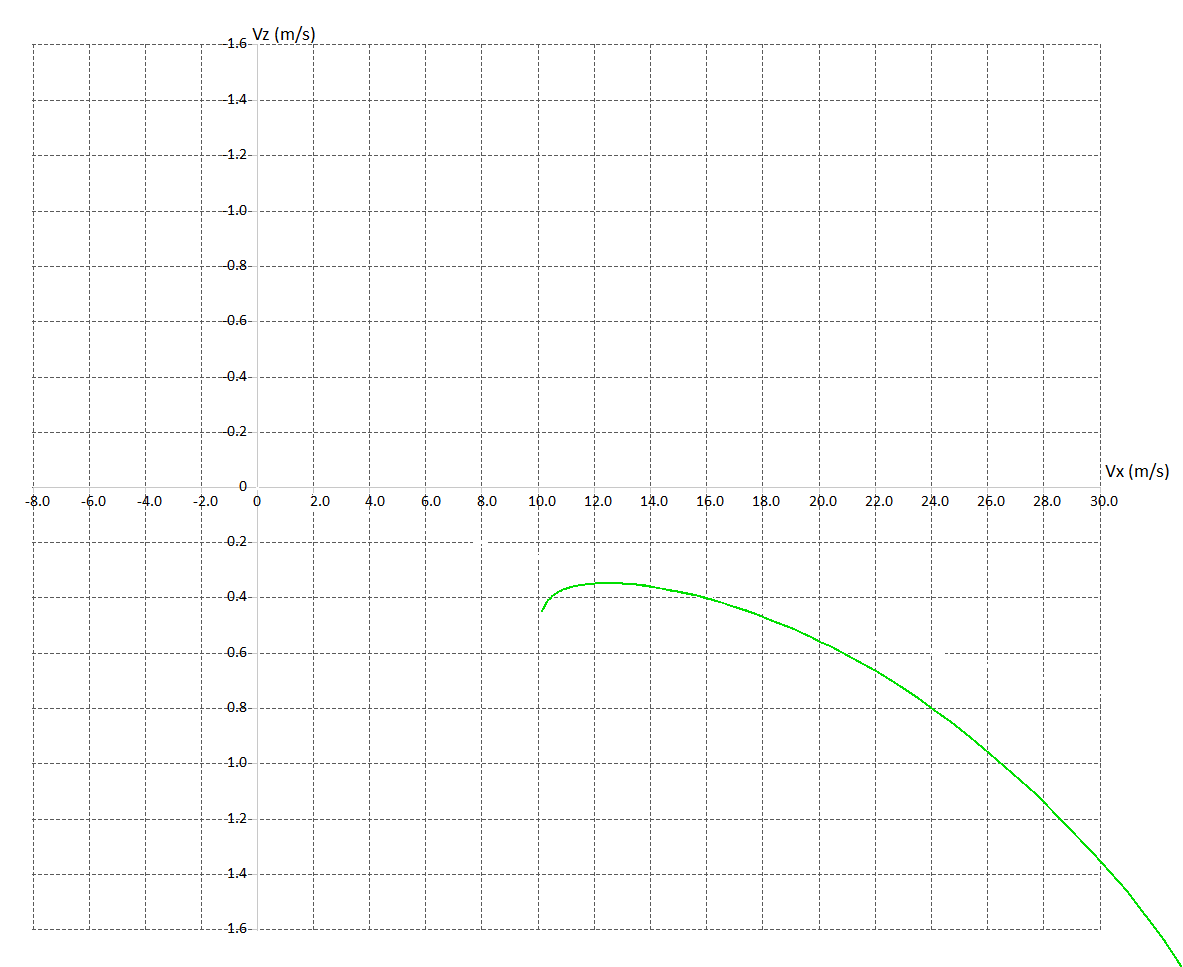 If our assumptions are right,
We can reach the next thermal(s) and the air in between thermal(s)is “calm”, 
our effective average cross country speed will be…
We can read it out at the intersection, where our tangent is crossing the X-Axis.
16,7m/s
26,4m/s
© Philip Kolb
Slide number            42
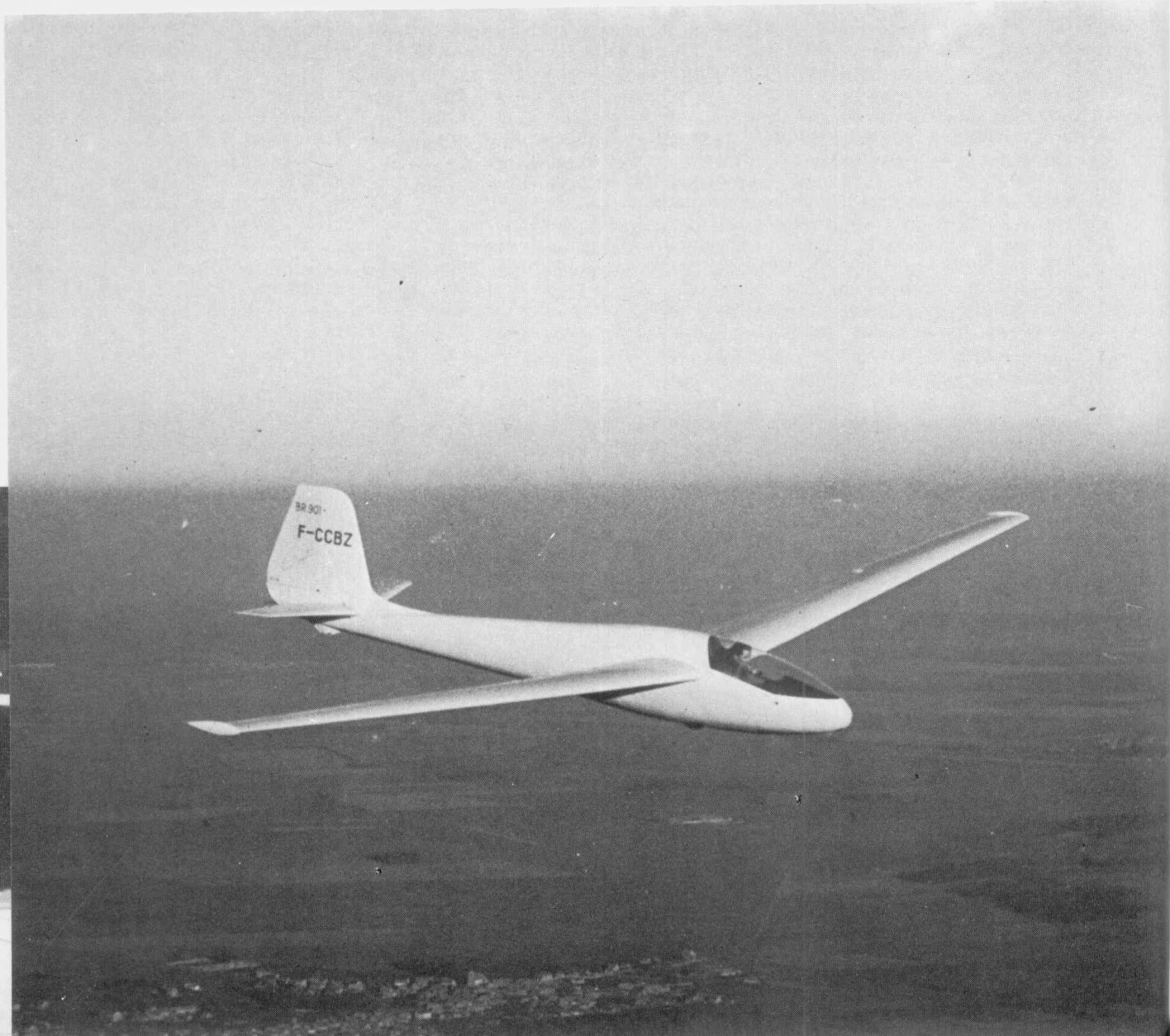 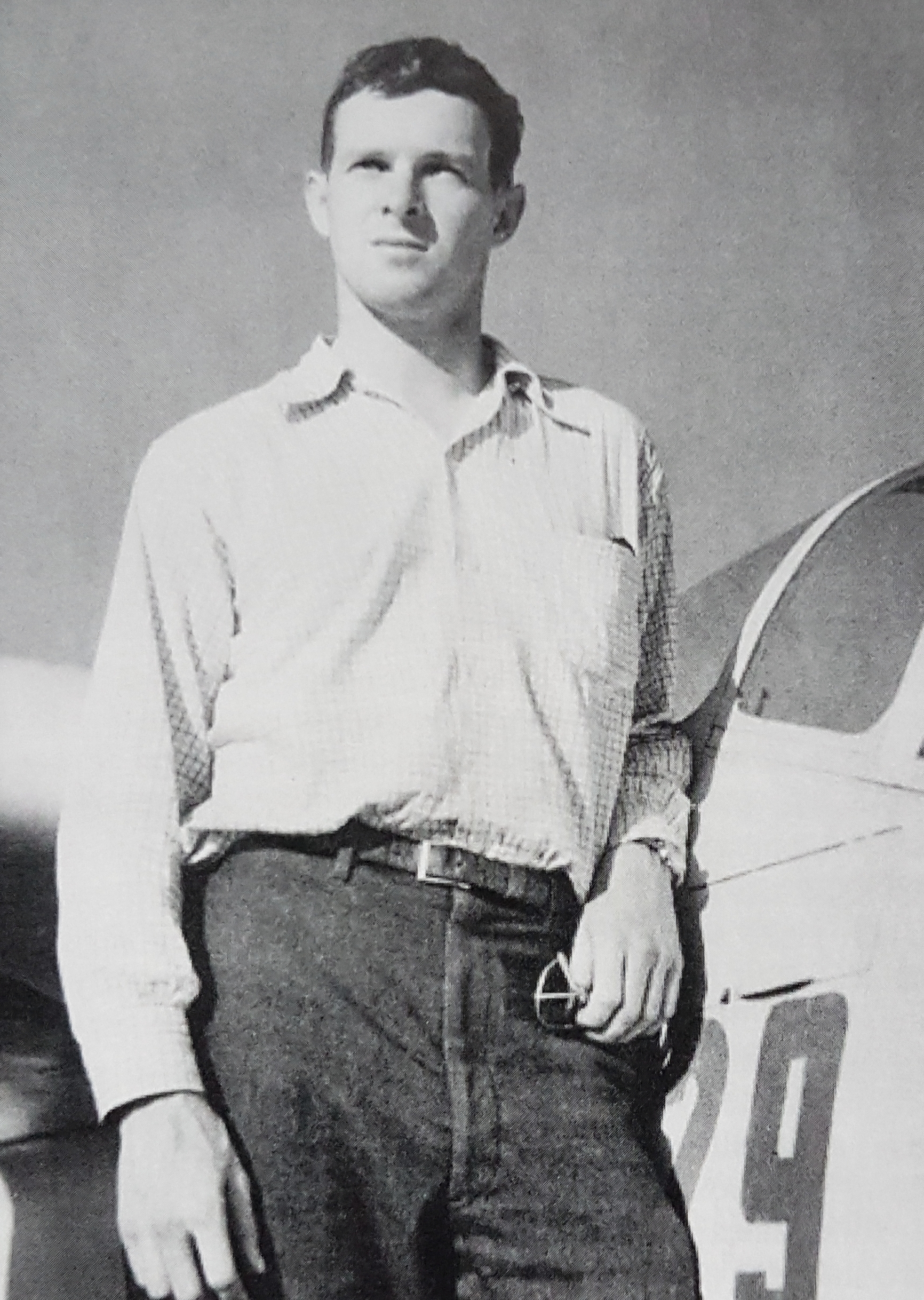 This is actually what the “classic” MacCready-theory is about.
It is about assuming and calculating the best “Speed to Fly” to predict the best possible cross country speed.
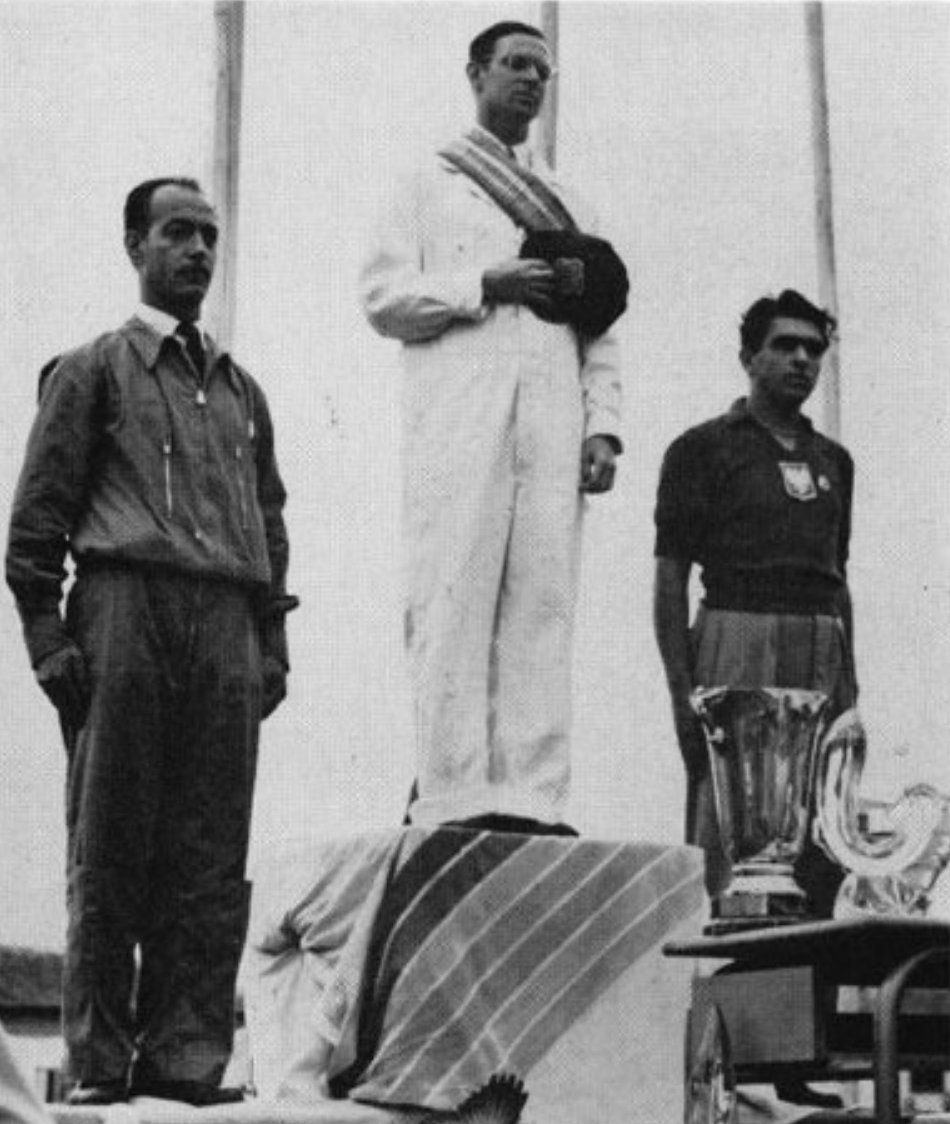 © Philip Kolb
Slide number             43
Teaching us to make assumptions about the weather conditions and thermal strength.
And it works for us as well!
Knowing about the basic principles of performance polars.
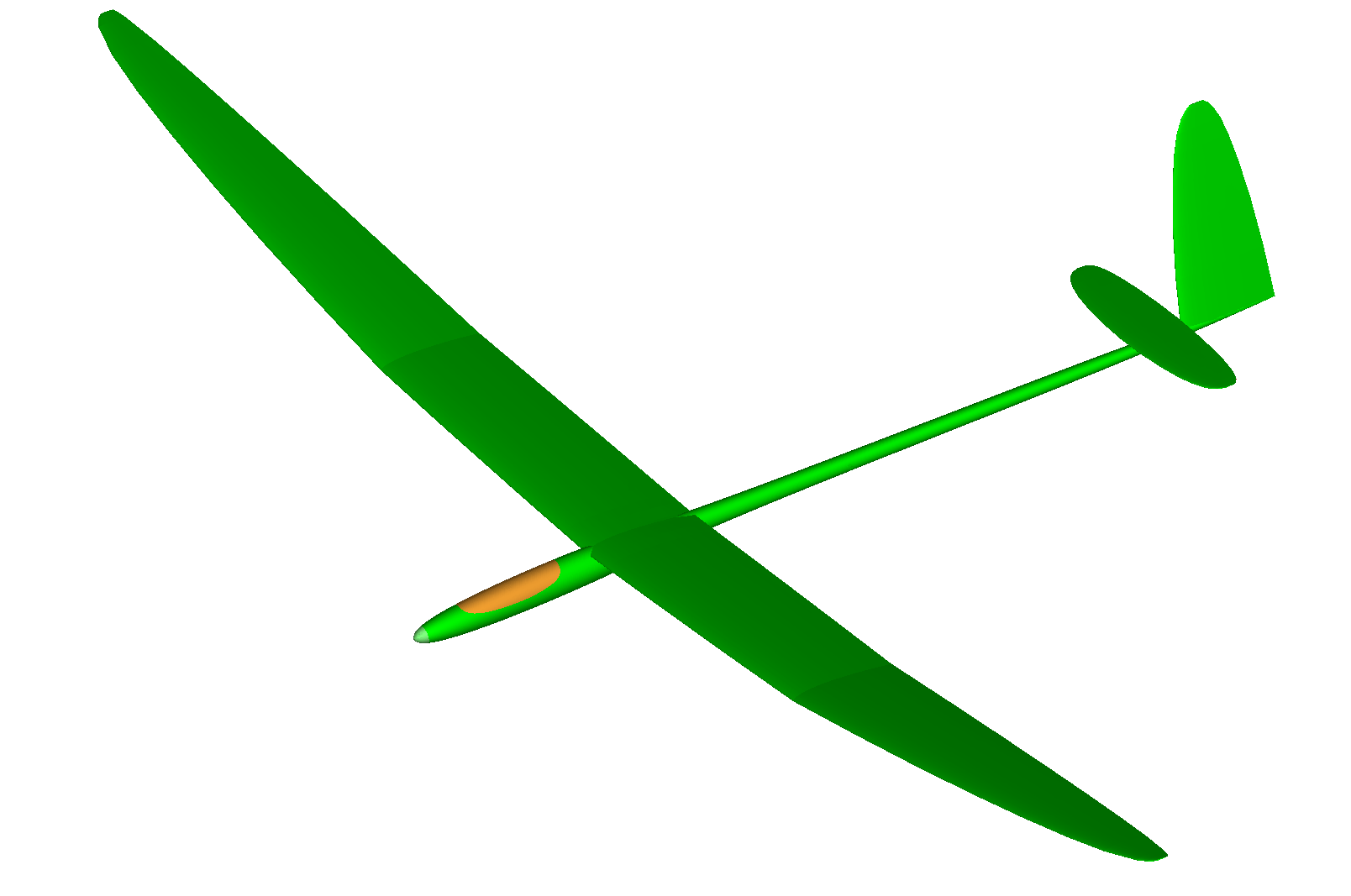 Avoiding mistakes.
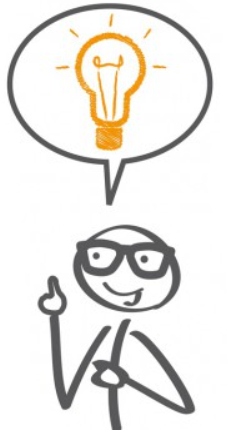 Knowing when to take risks and when to be careful.
Supporting our tactical approach.
© Philip Kolb
Slide number            44
Pilot B is reaching a much higher average speed!
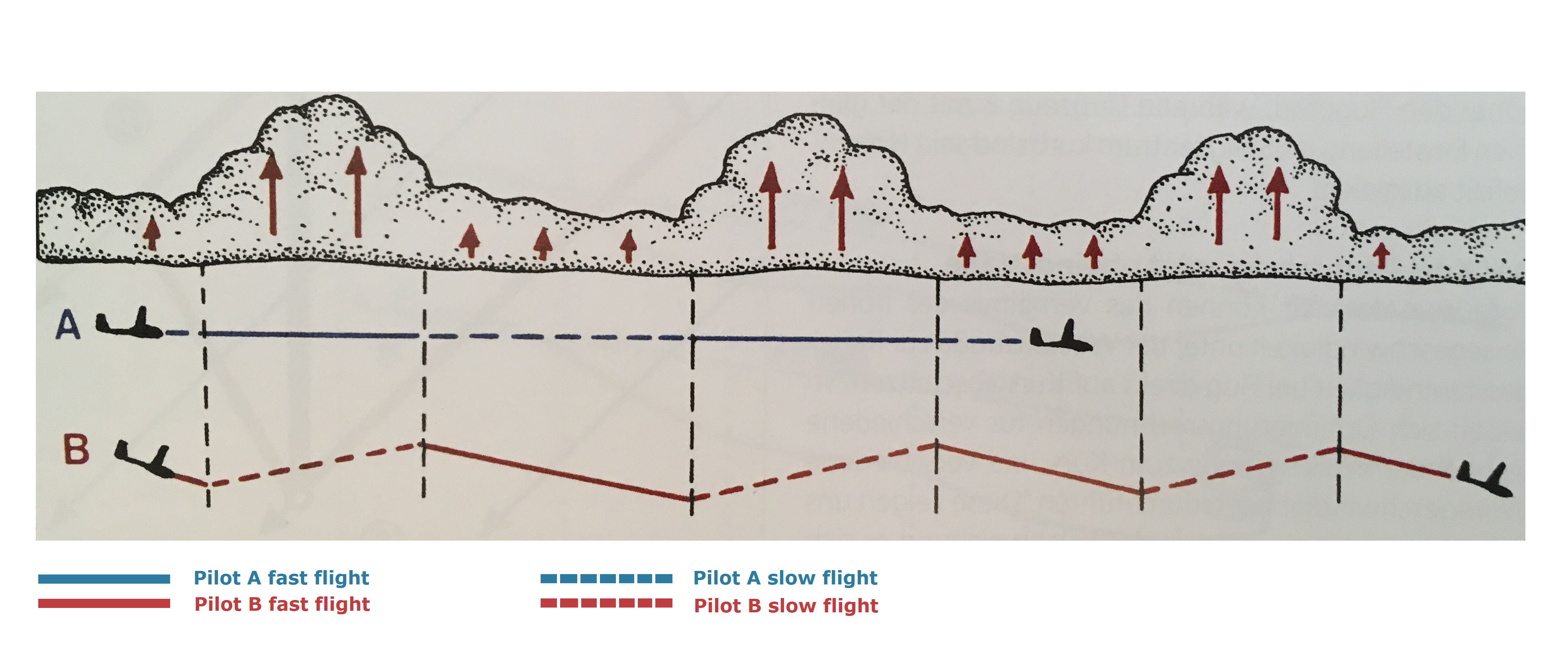 © Philip Kolb
Slide number            45
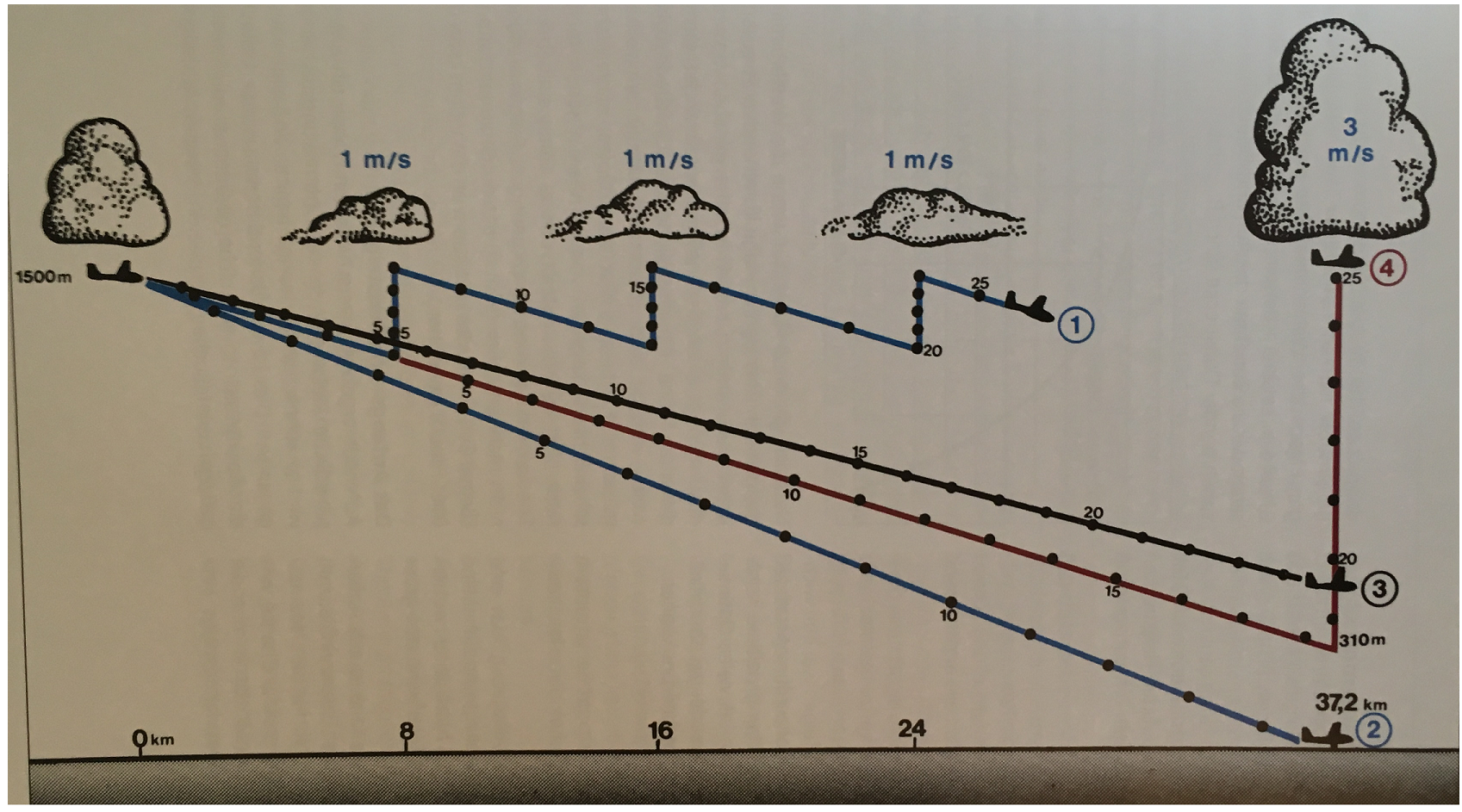 A final example of making good use of the MacCready-theory
© Philip Kolb
Slide number            46
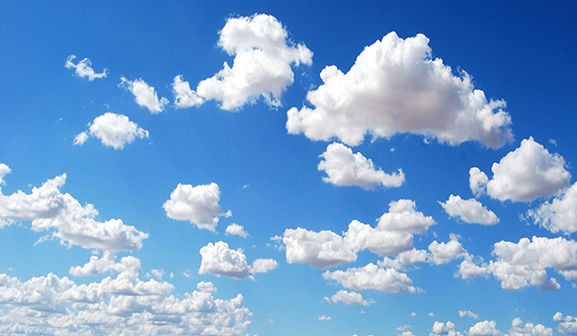 Summary and “lessons learned”
What of all this can we take to the field?
Precise assuming and setting of the MacCready values is not extremely important!Just try and avoid huge mistakes!
Know the limitations of the model you apply!
Conservative MacCready flying increase your chances of finding (better) lift!
Aggressive MacCready flying can win you a round!But can also increase the chance of landing way too early!
Fly aggressive and push up the speed when you are high. Don’t circle in weak lift, take only the strong thermals!
Fly conservative and careful when getting low. Choose not to push too hard and choose also weaker thermals to stay airborne.
Apply the laws and rules about basic MacCready flying and learn from it. Sharpen your perceptıons while applying it to be able to make better and better assumptions!
What else?
© Philip Kolb
Slide number            47
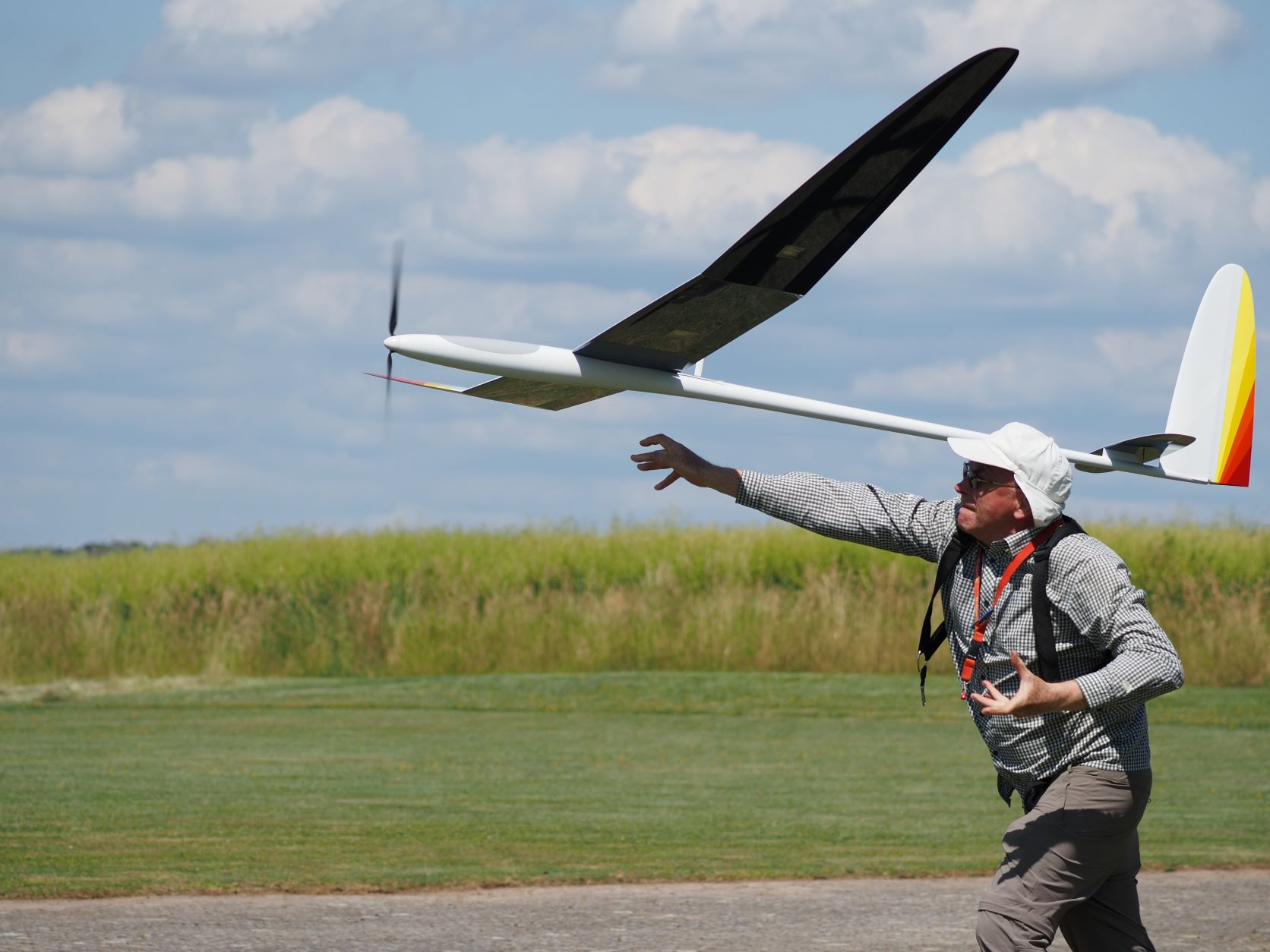 Enough for now!!!
Thank you for your attention!
Let this sink in.
Any Questions?
© Philip Kolb
Slide number             48